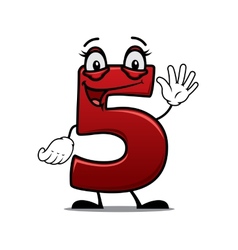 Математика
2 клас
Таблиці множення на 4 і 5 
Урок 97
Таблиця множення числа 5
Налаштування на урок
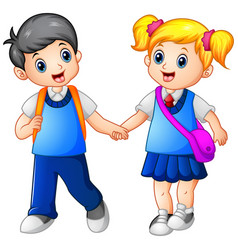 Працюй наполегливо, швидко, старанно,
Щоб жодна хвилинка не втратилась марно.
План уроку
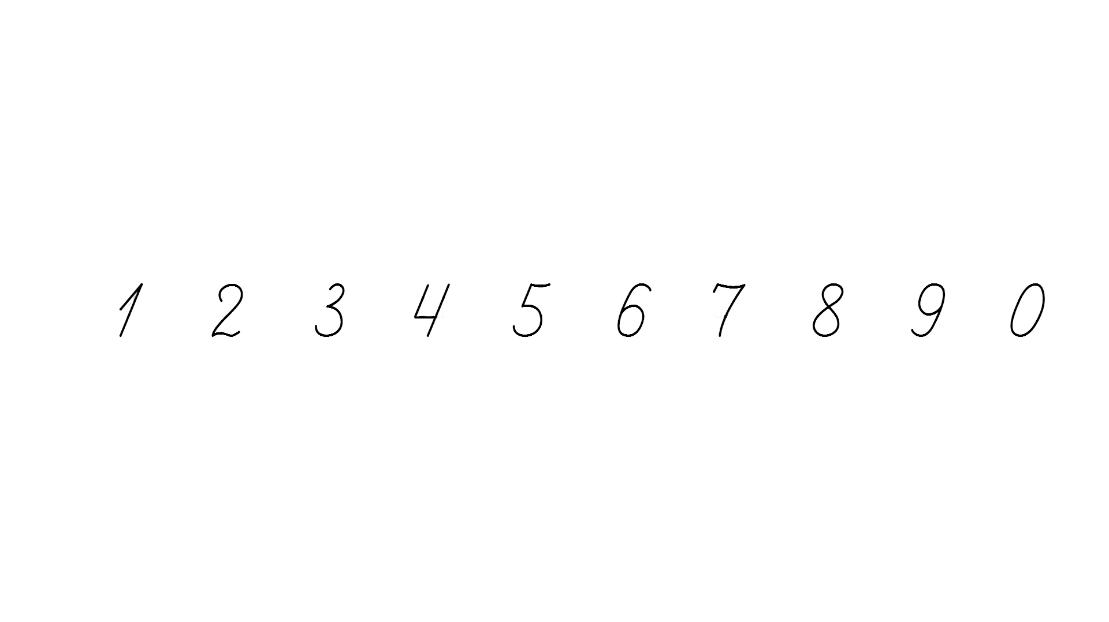 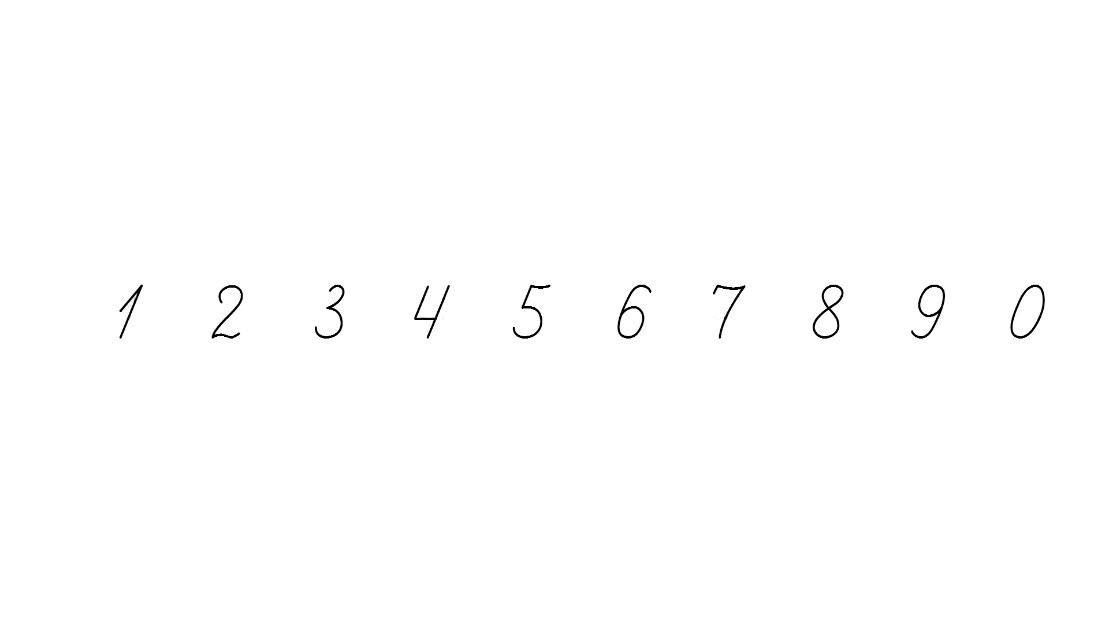 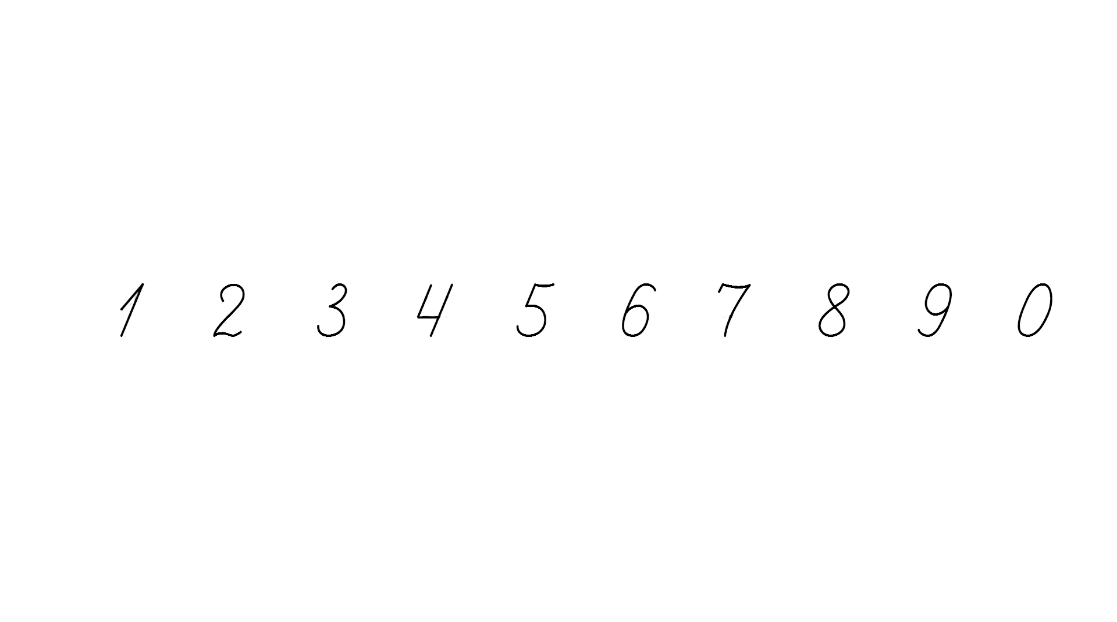 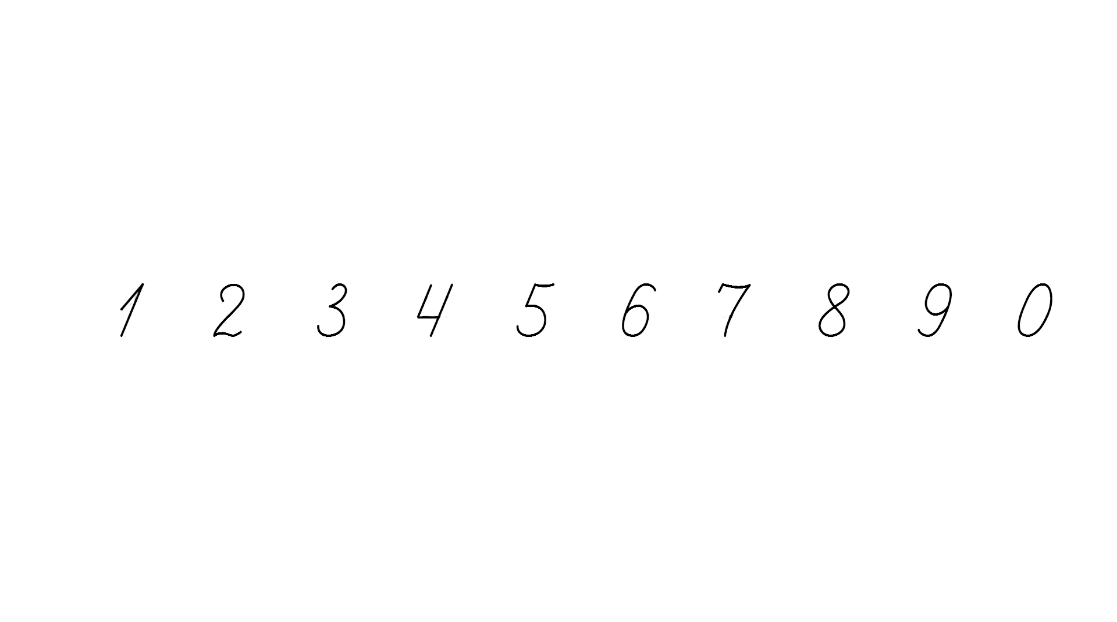 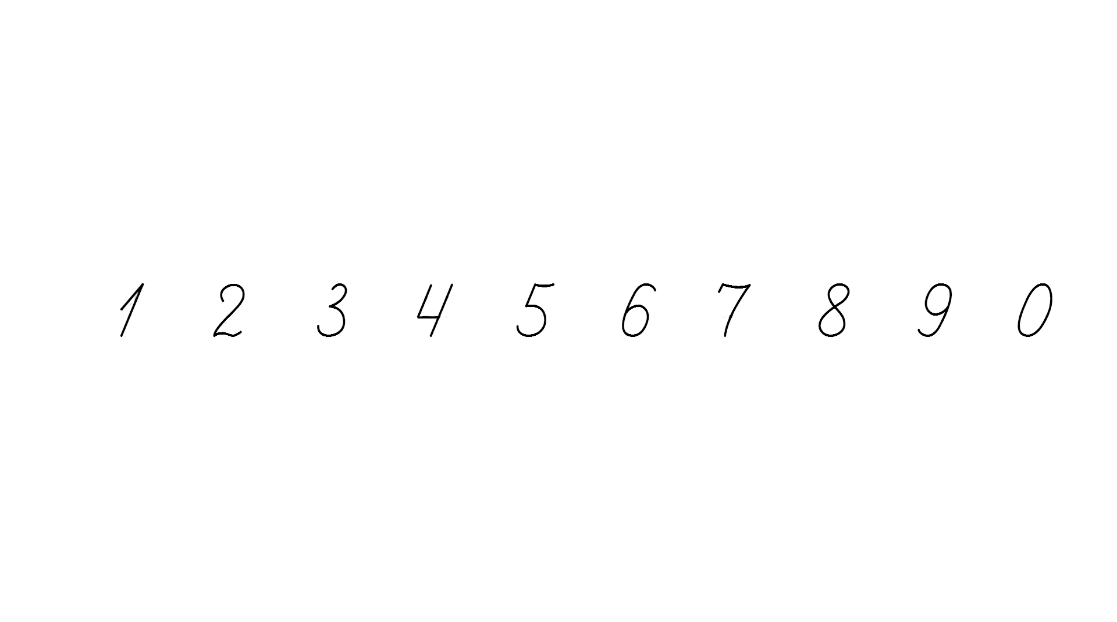 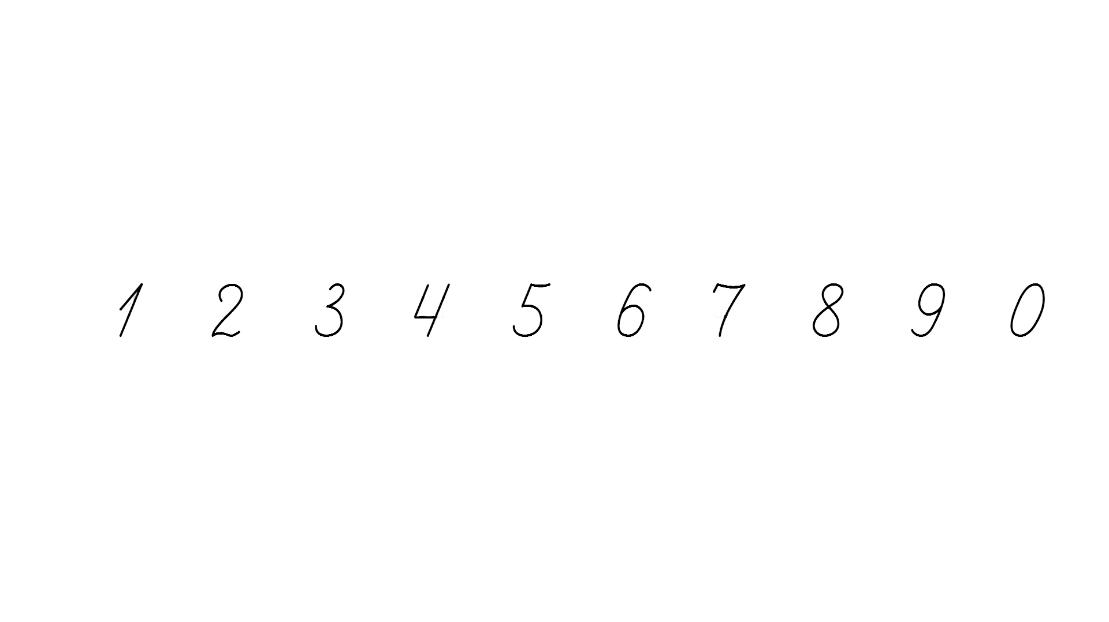 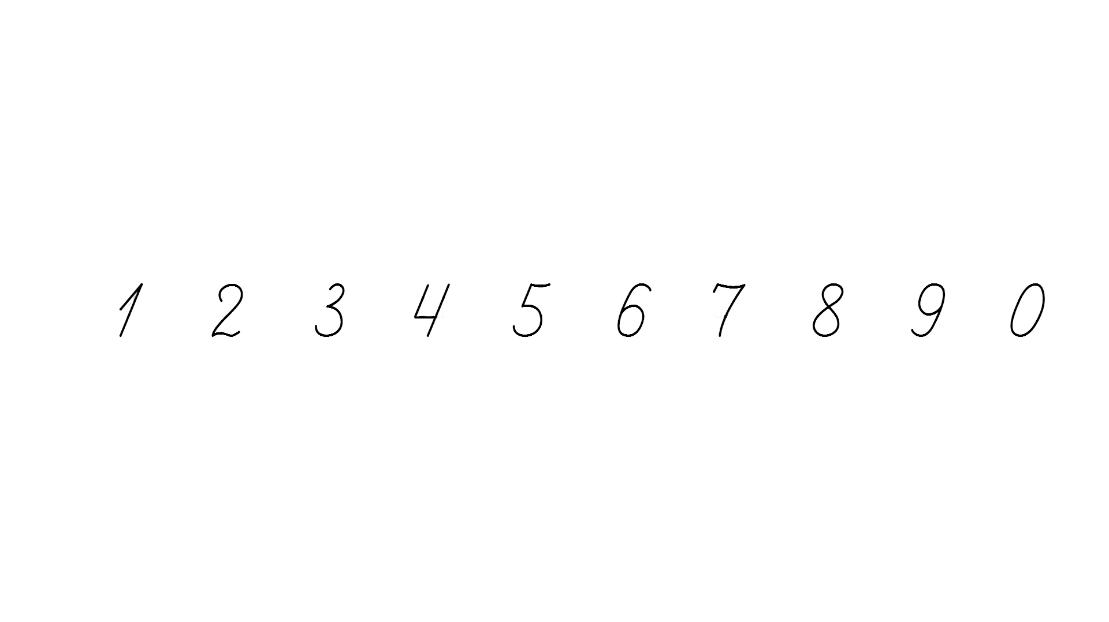 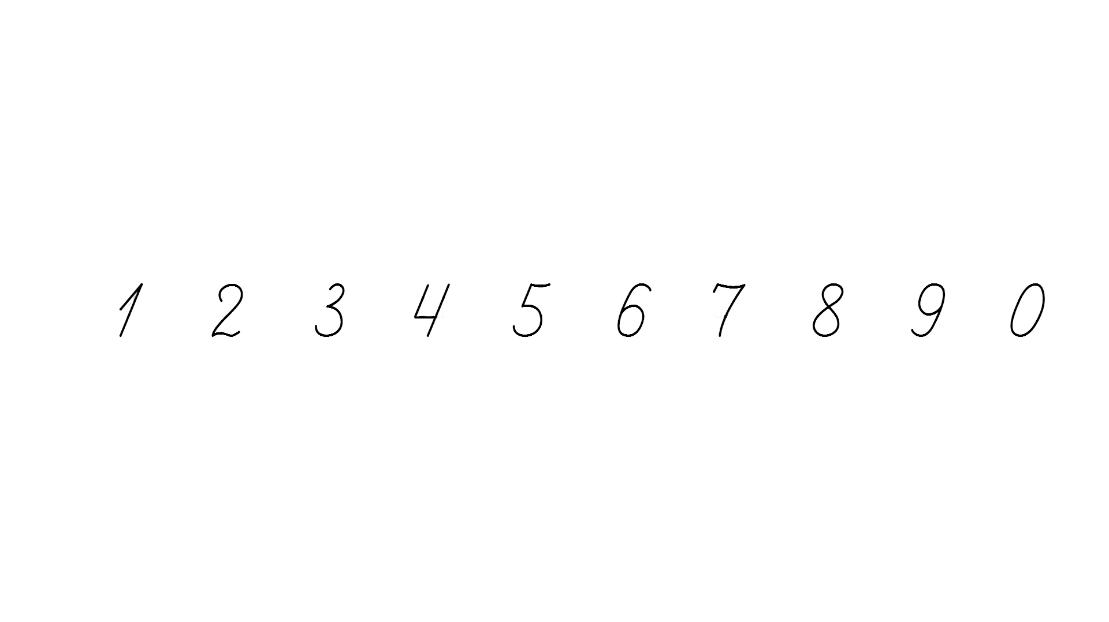 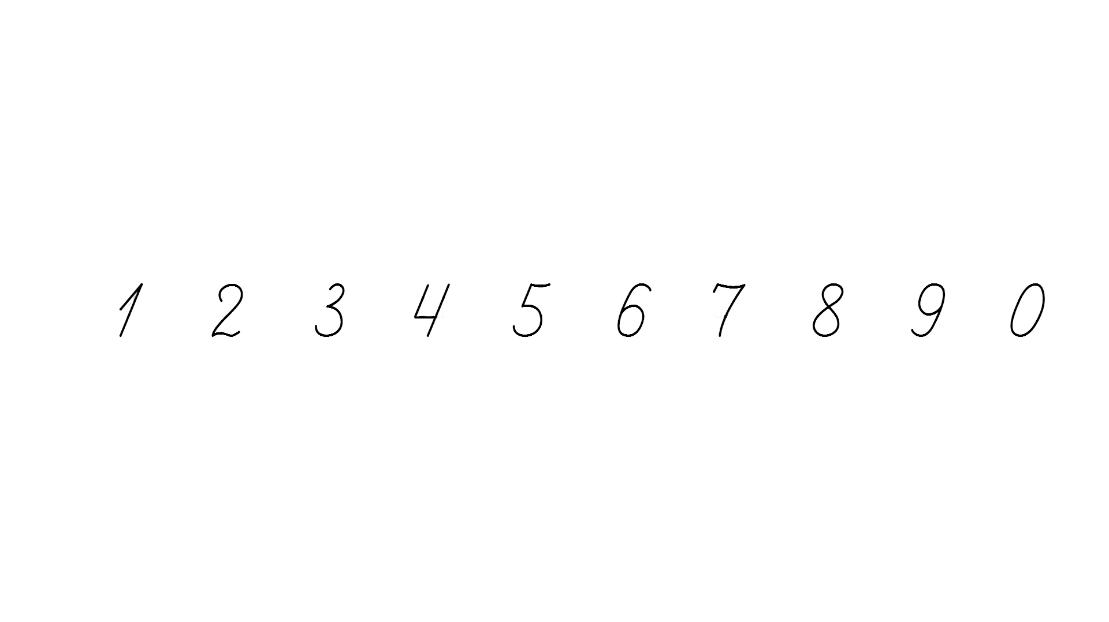 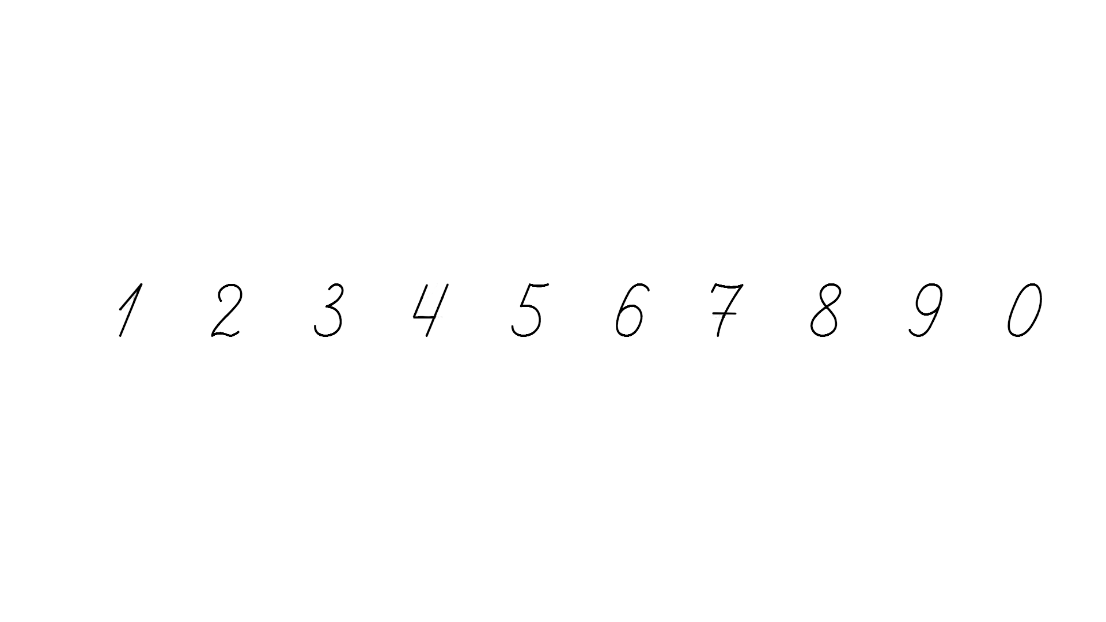 Усний рахунок. Цифрова стежинка
24 олівці розклали в 
4 коробки порівну. Скільки олівців поклали у кожну коробку?
У кав’ярні 12 тістечок розклали по 3 тістечка на тарілку. Скільки знадобилось тарілок?
Із 21 м тканини пошили 
7 однакових сорочок. Скільки метрів тканини витратили на одну сорочку?
До початку екскурсії діти утворили 9 пар. Скільки дітей їде на екскурсію?
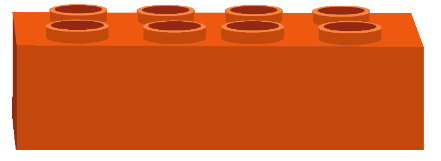 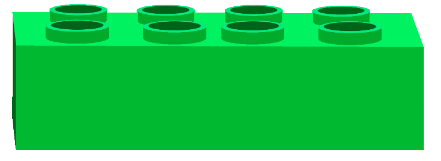 18
3
До кіоску завезли 5 ящиків морозива по 3 кг в кожному. Скільки кілограм морозива завезли до кіоску?
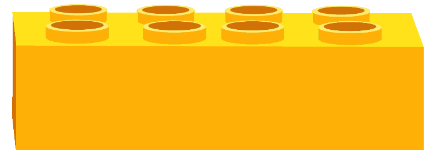 4
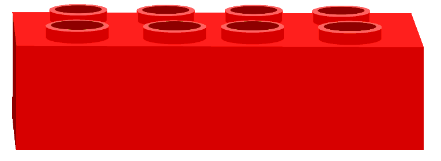 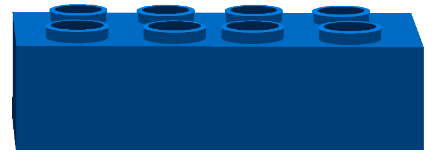 6
15
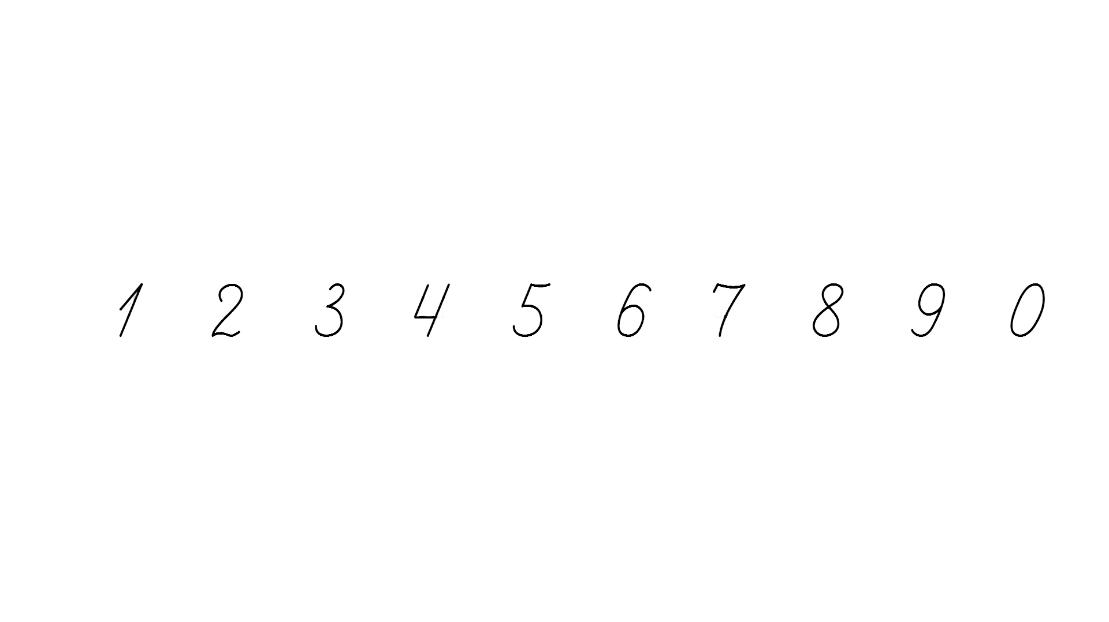 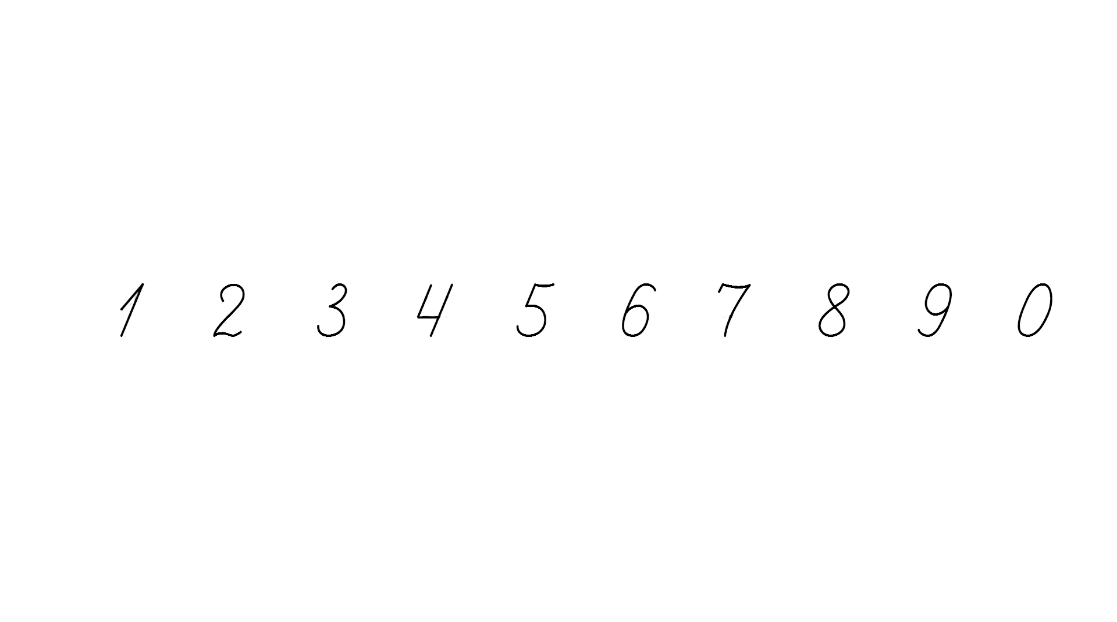 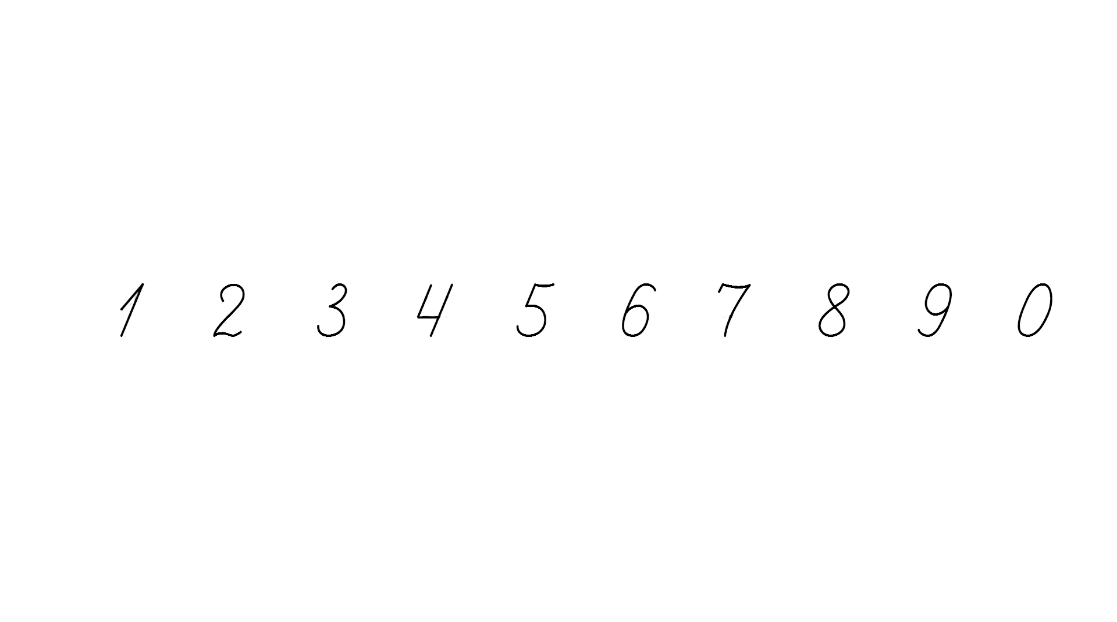 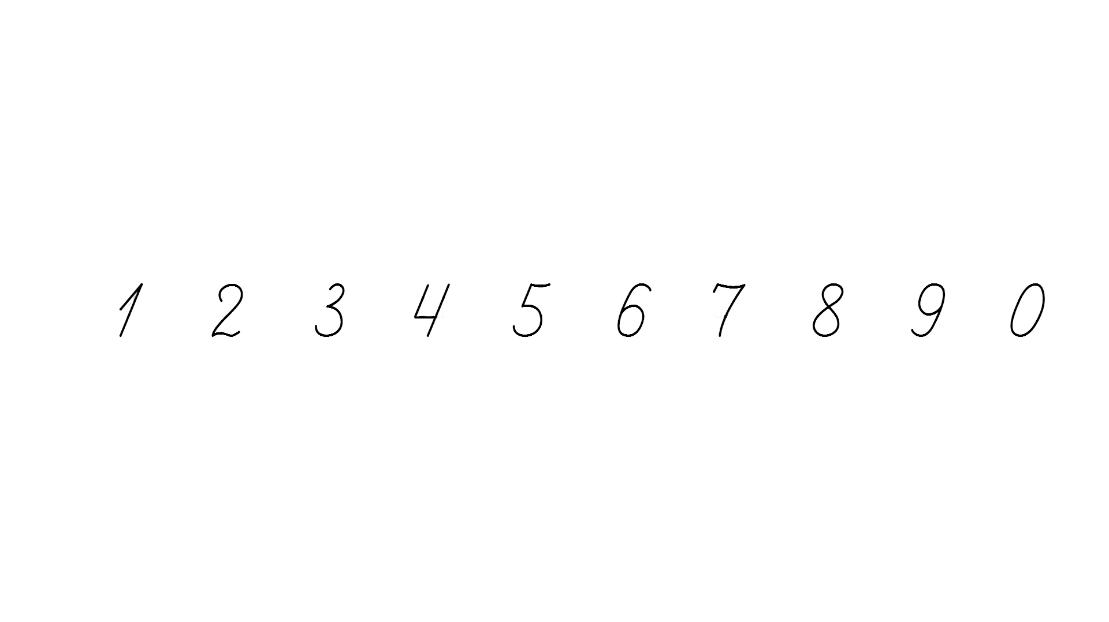 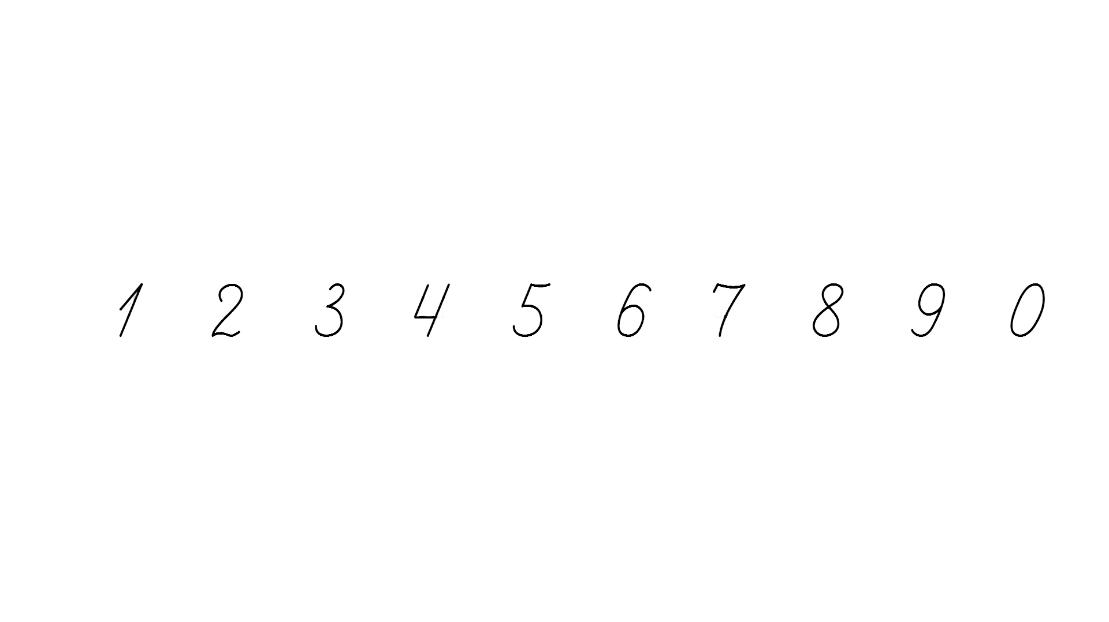 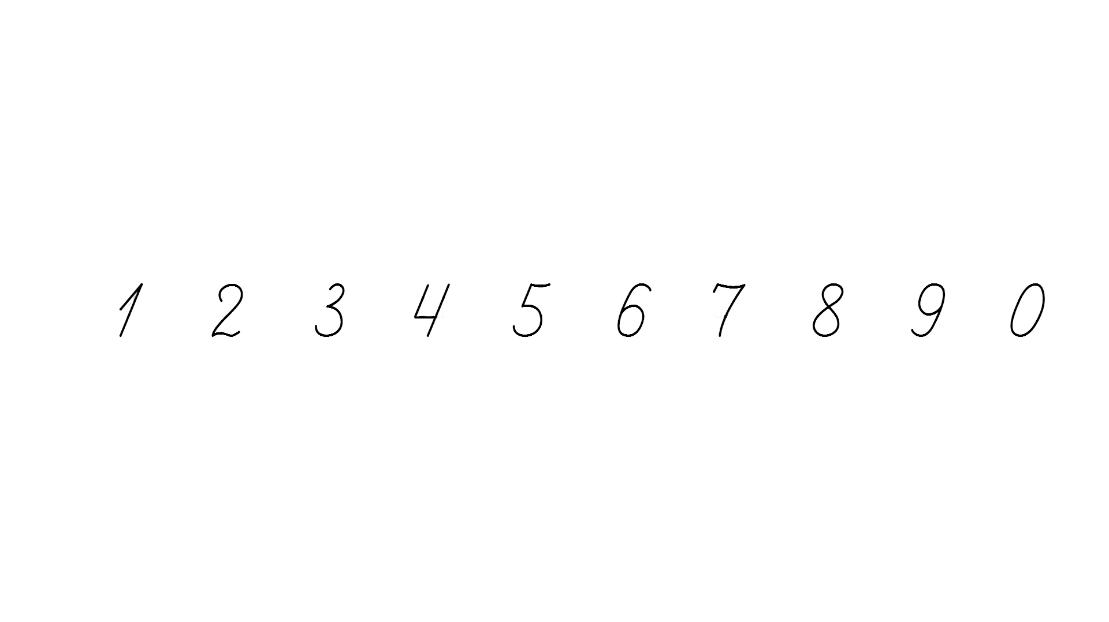 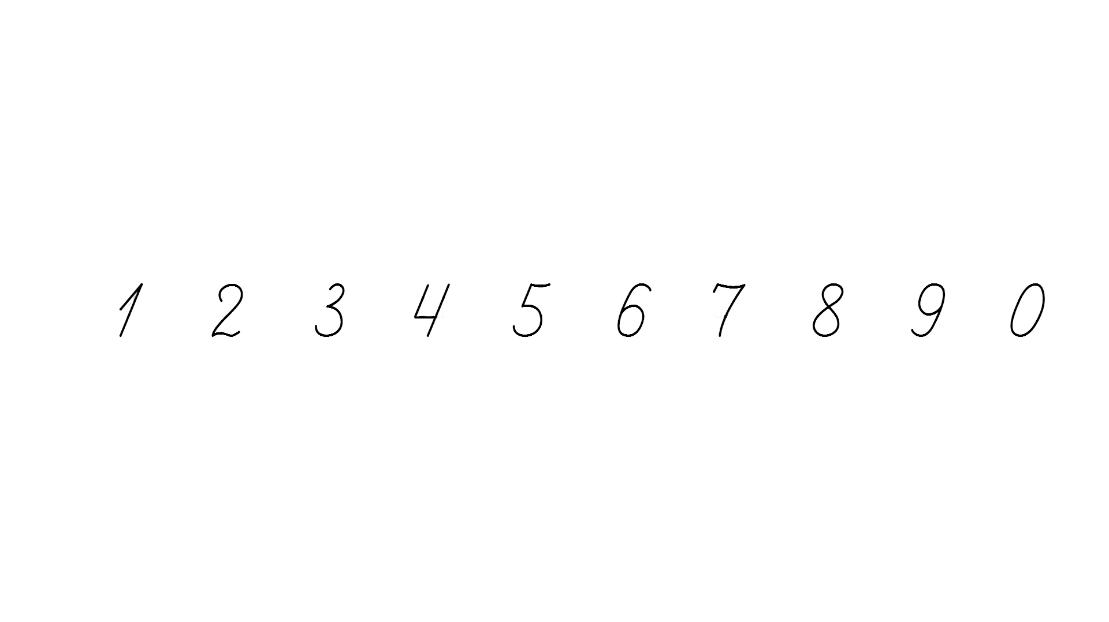 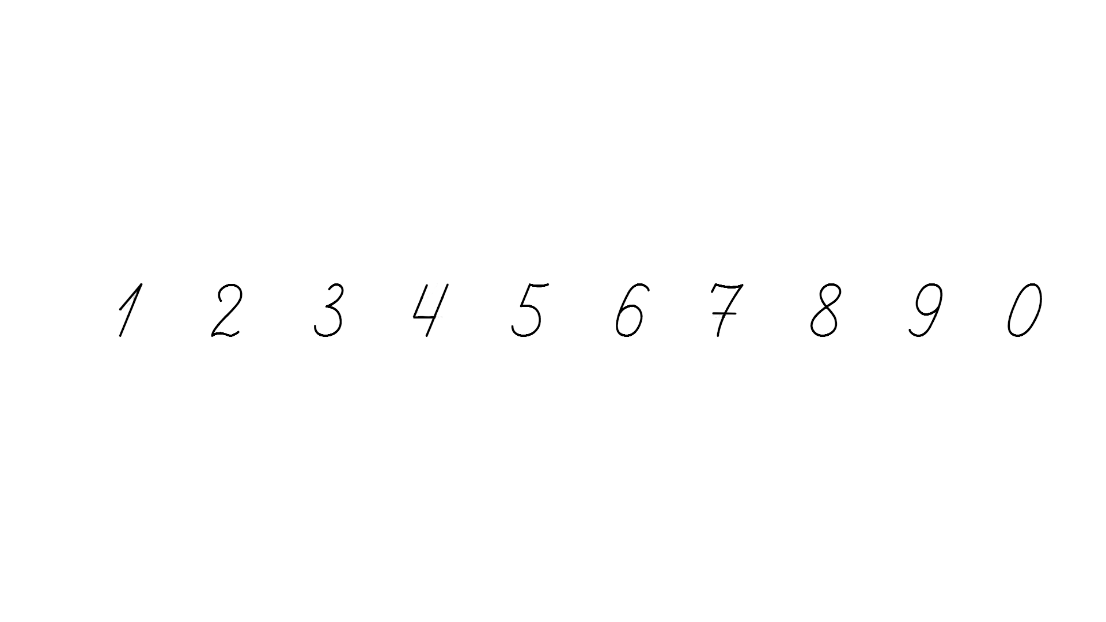 Обчисли
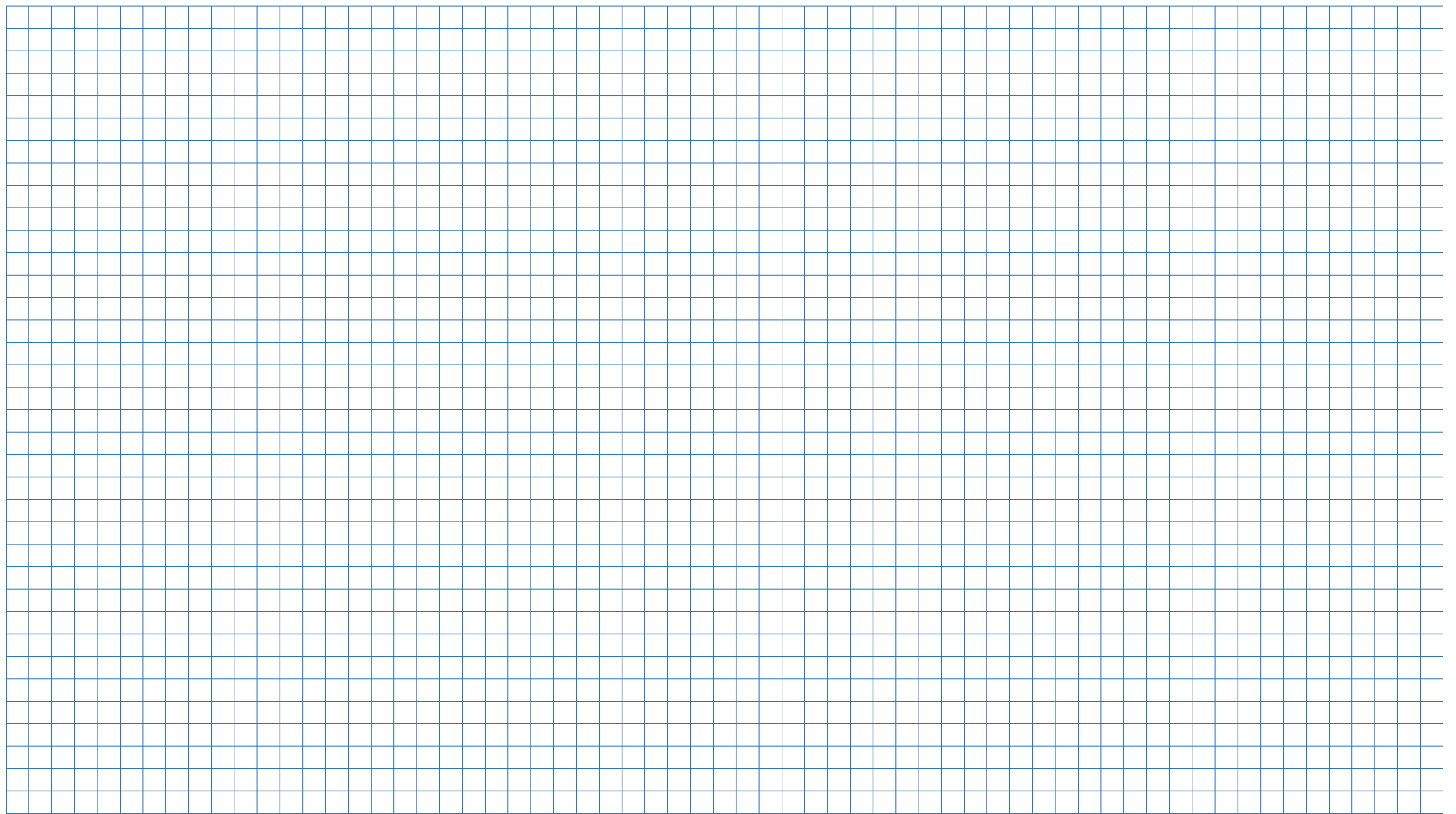 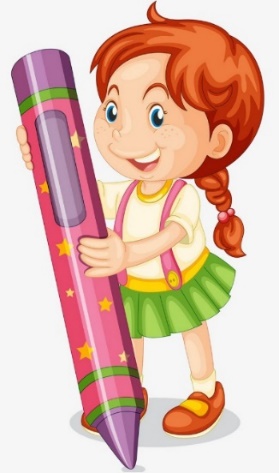 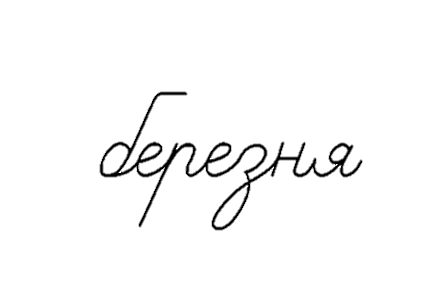 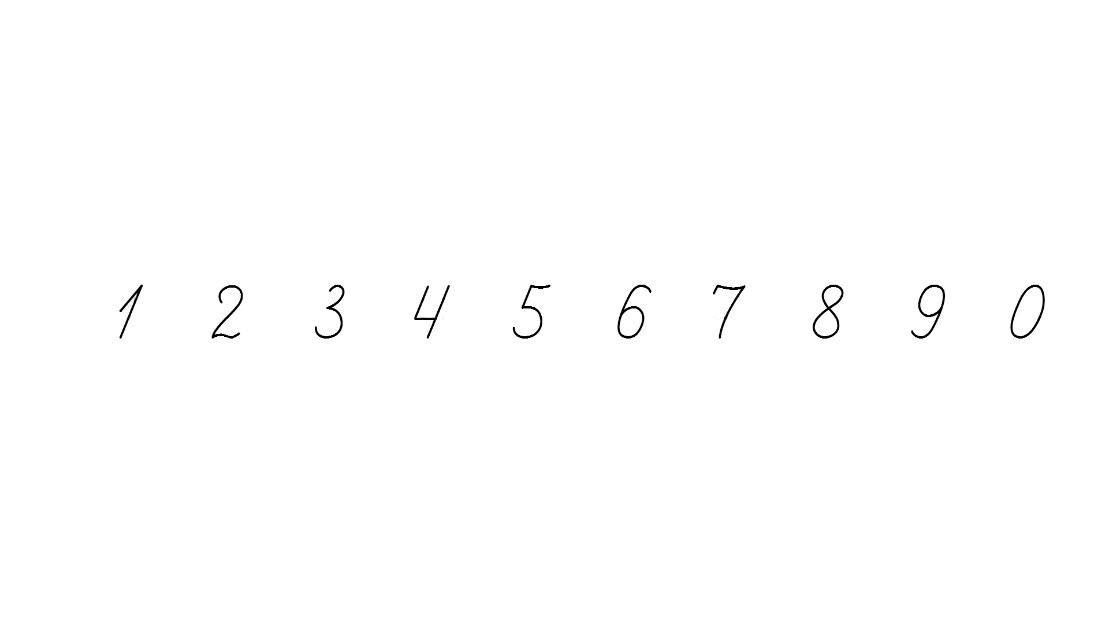 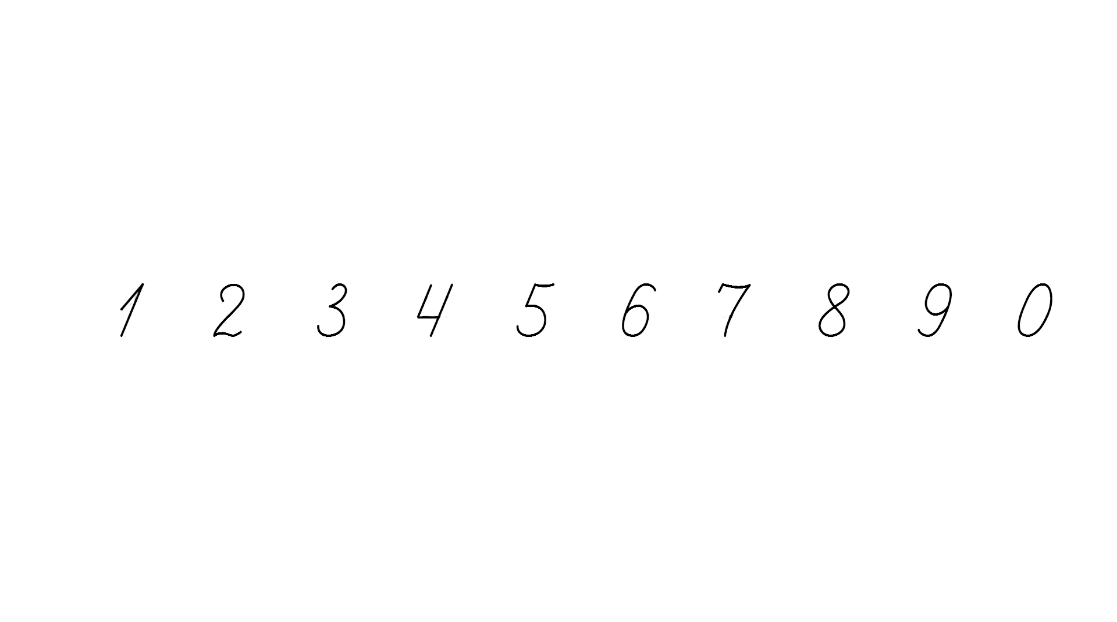 )
(
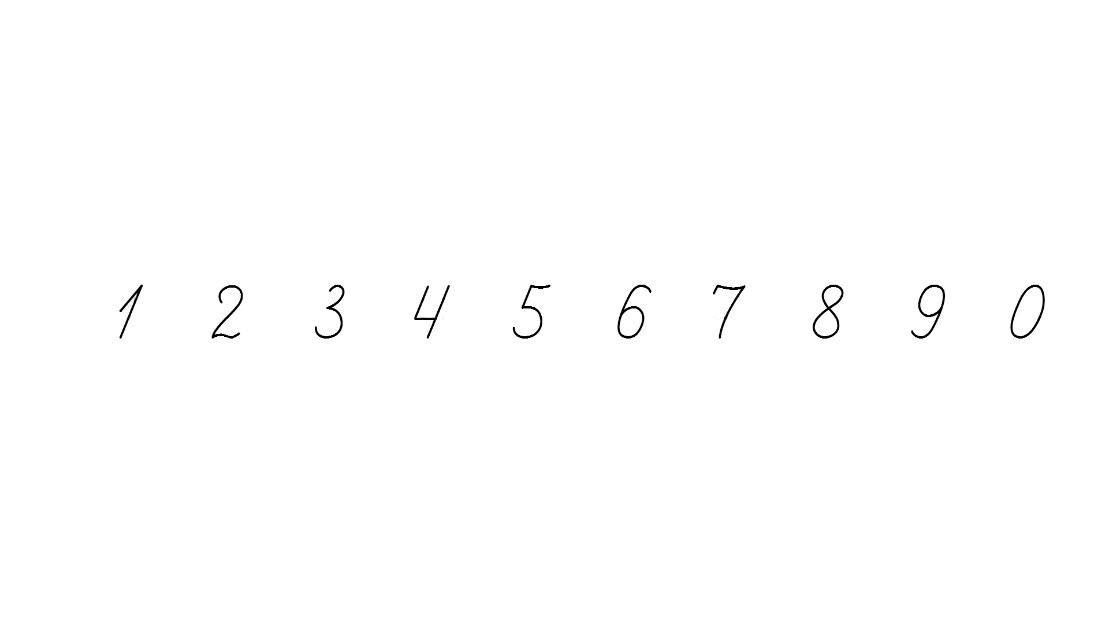 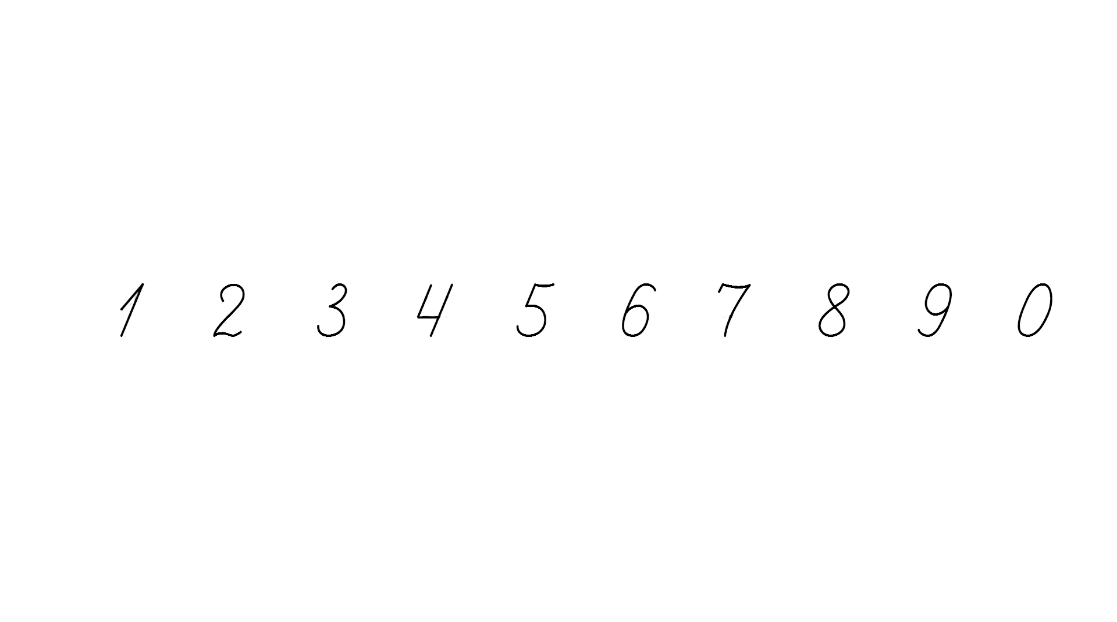 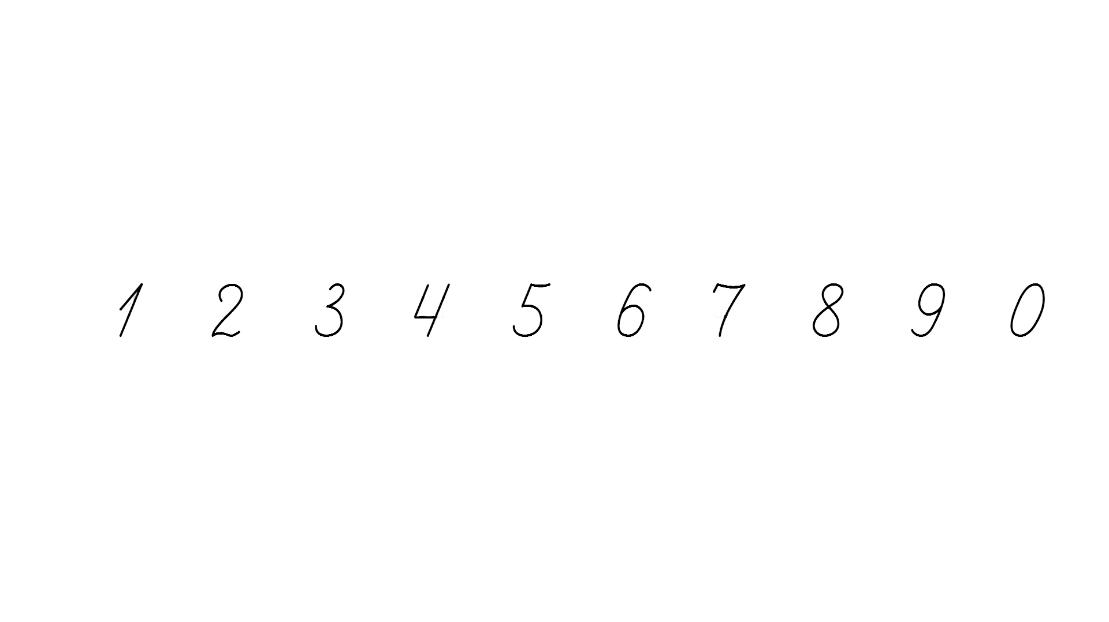 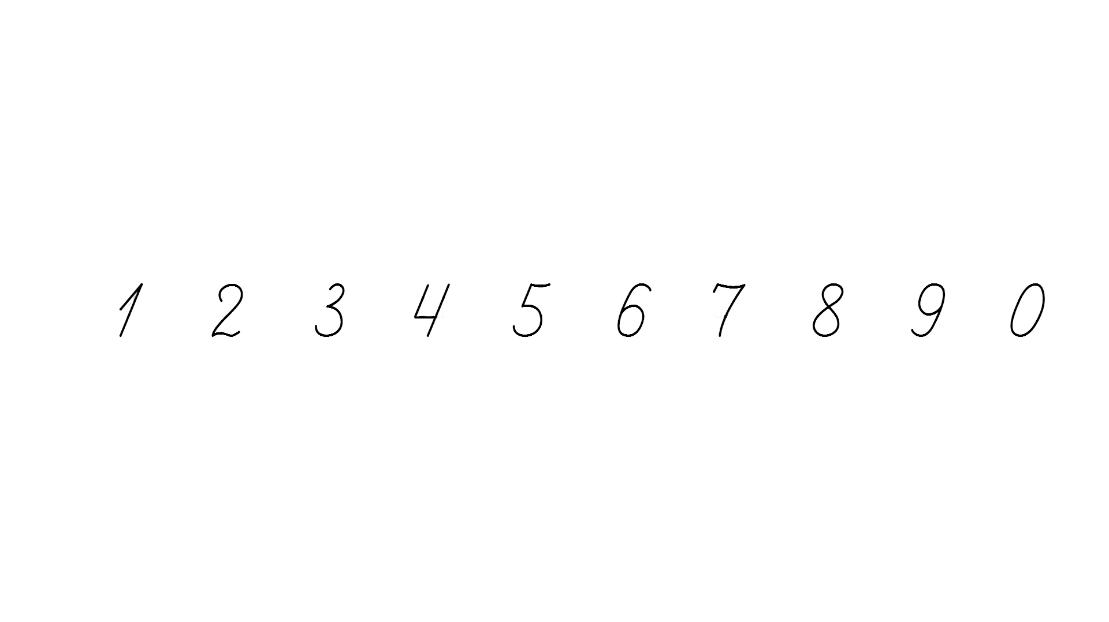 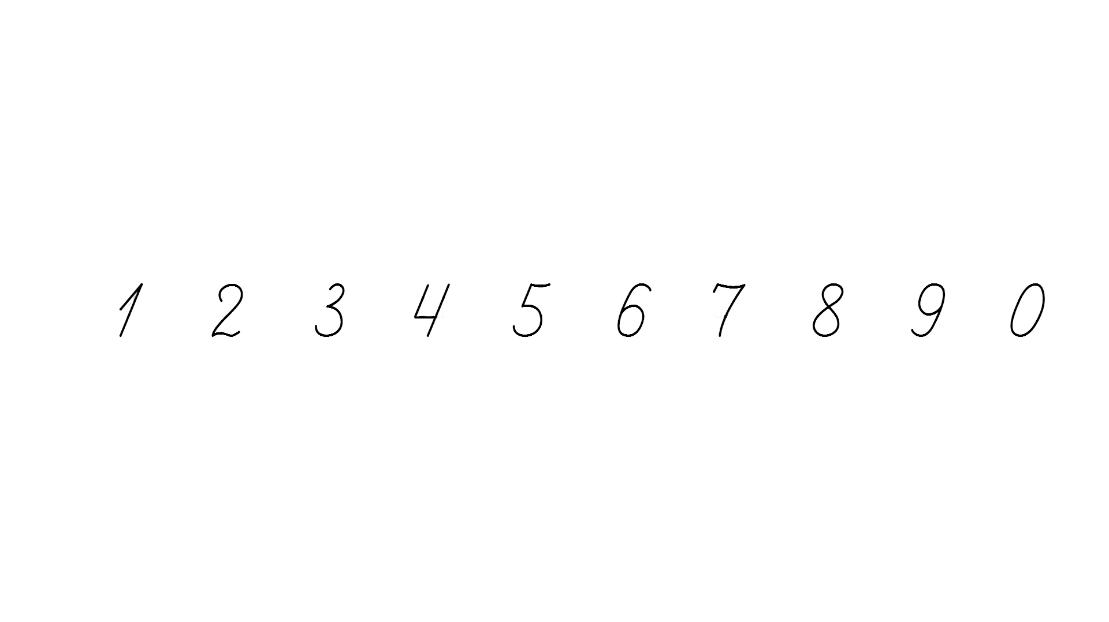 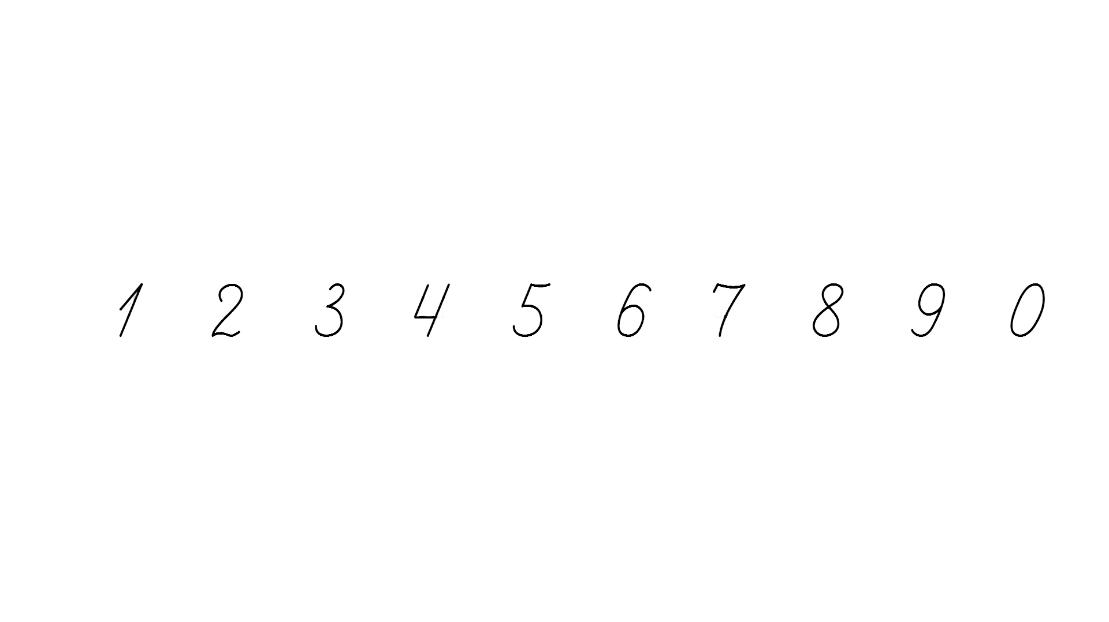 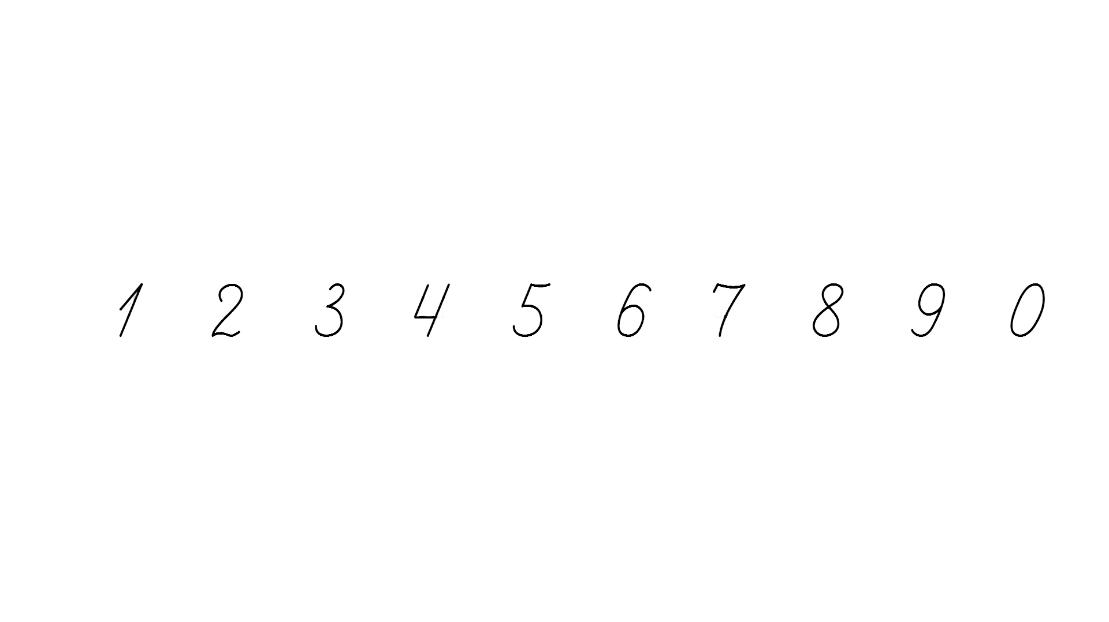 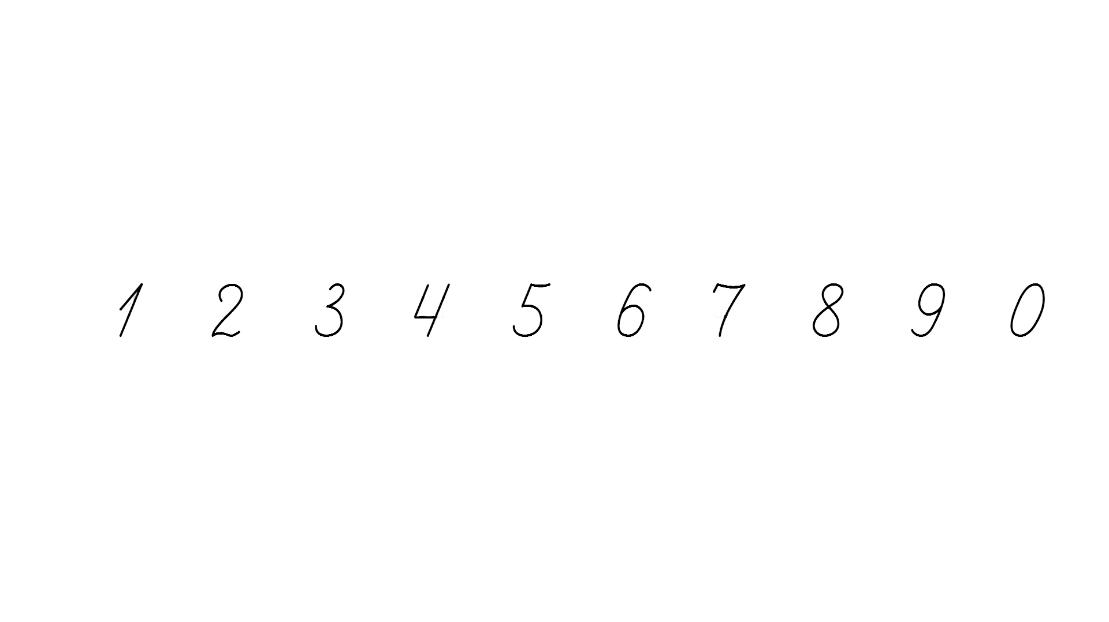 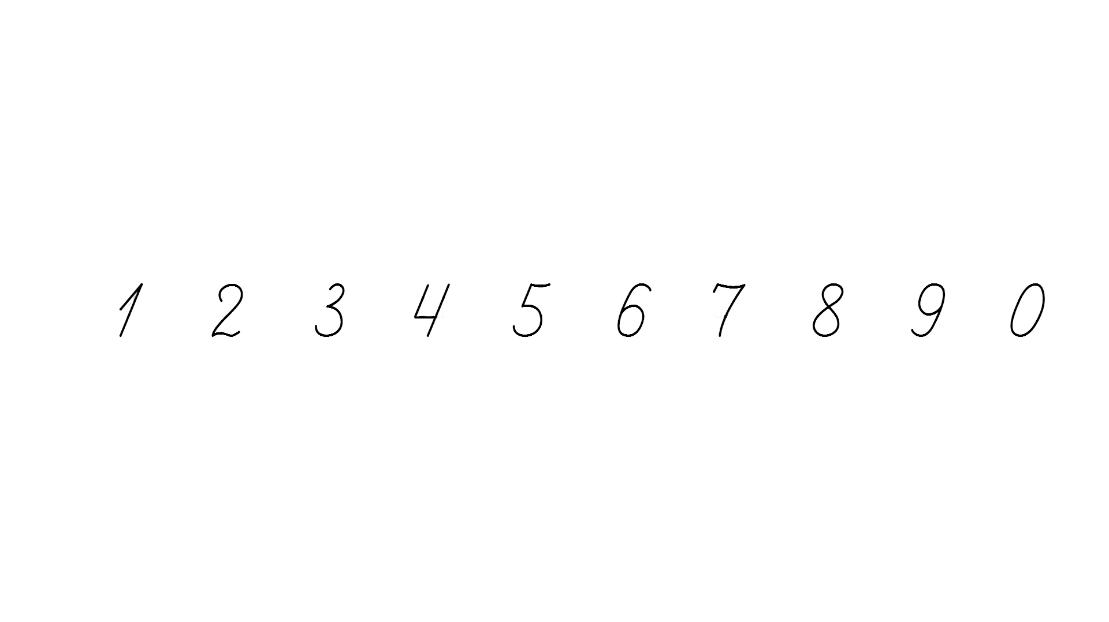 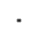 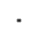 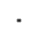 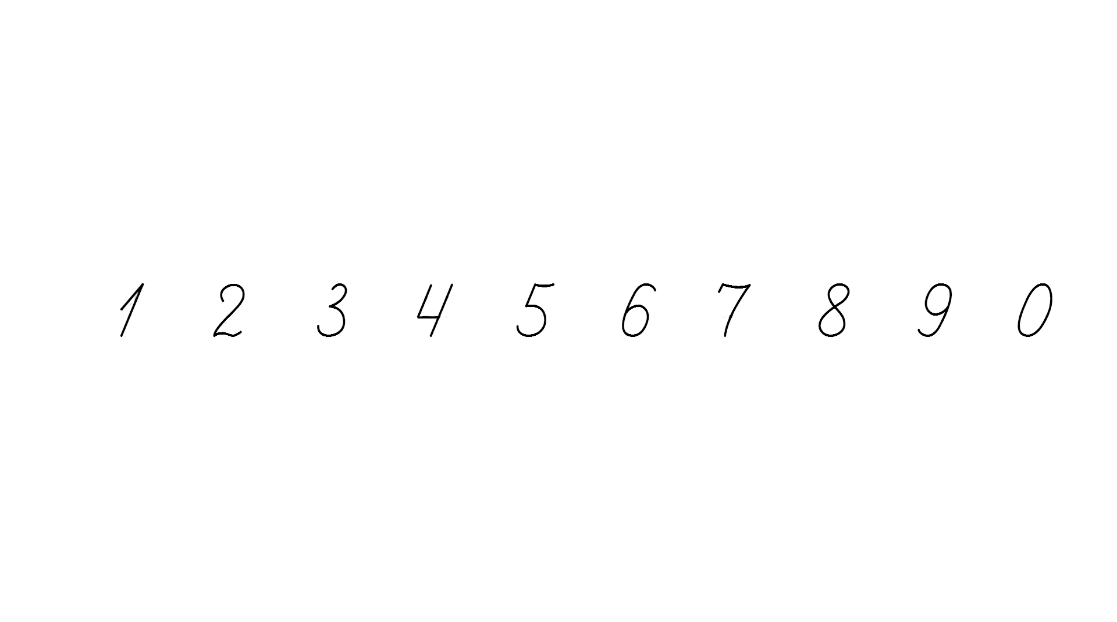 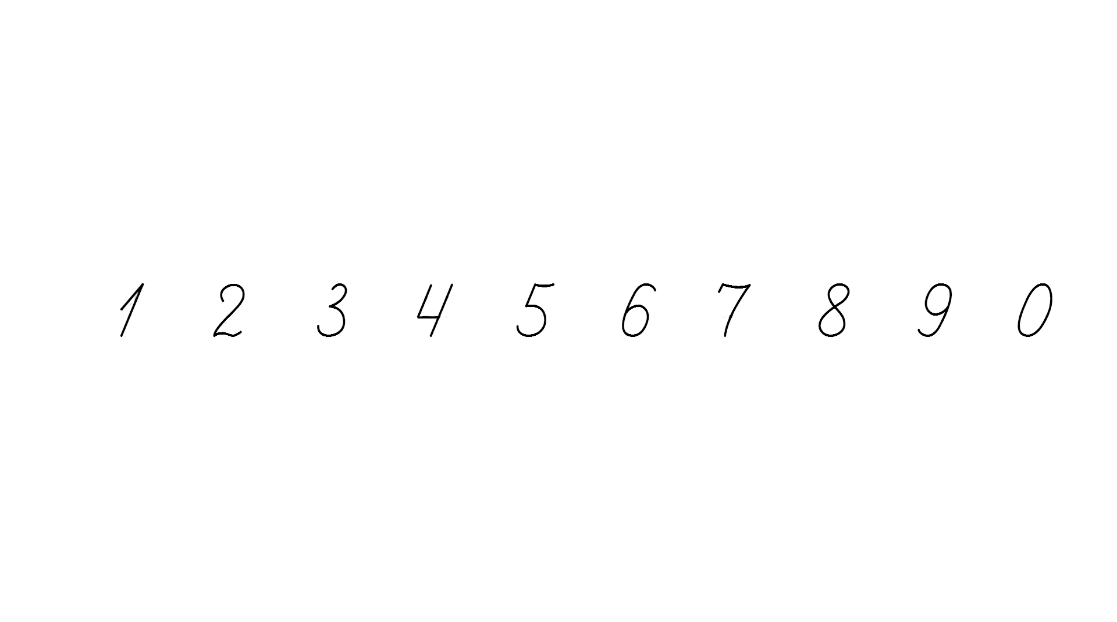 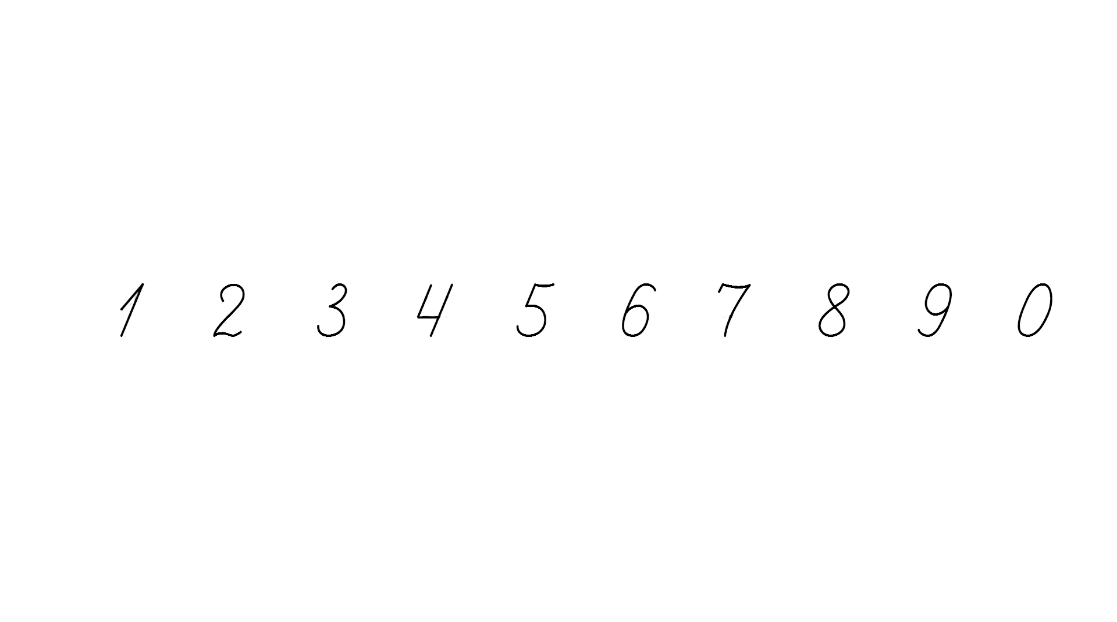 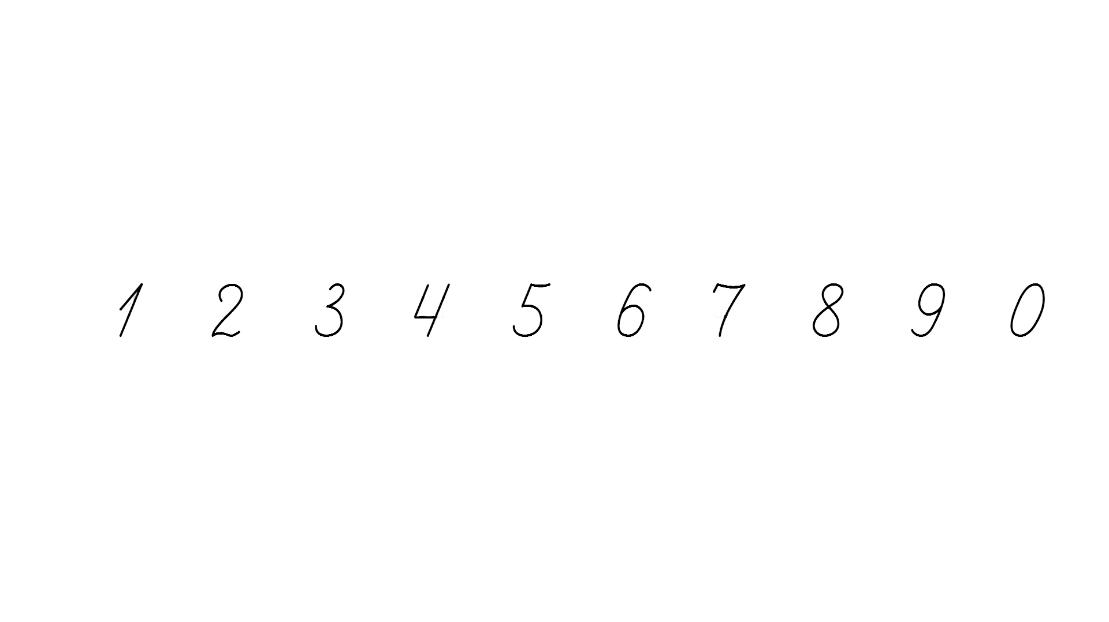 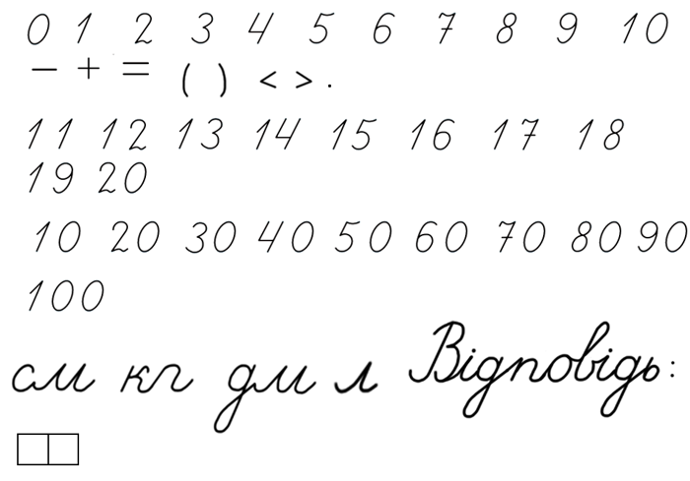 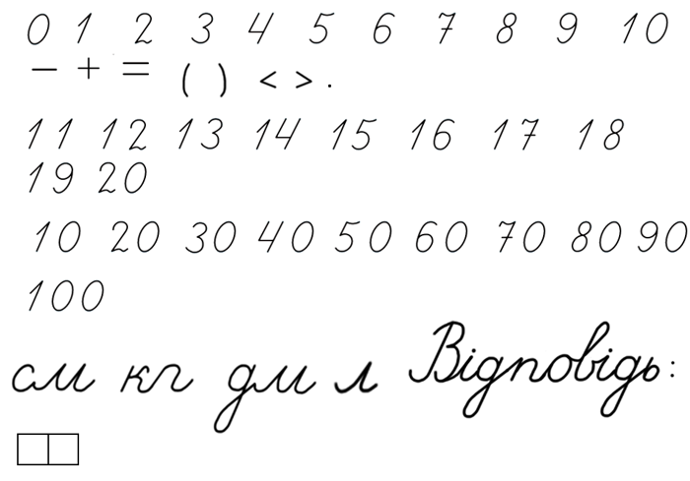 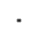 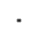 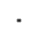 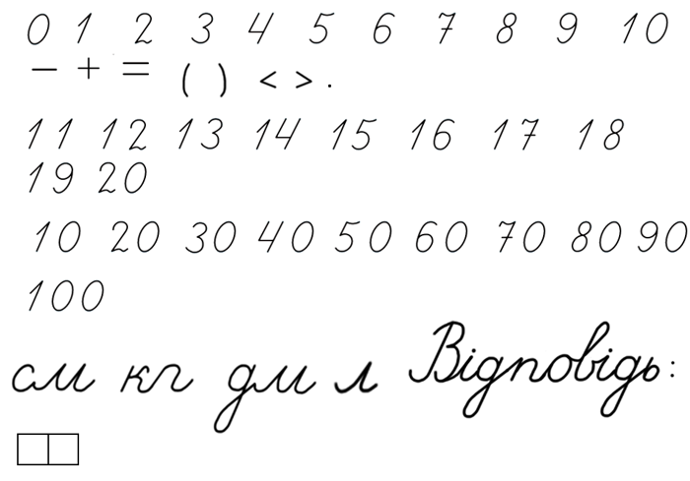 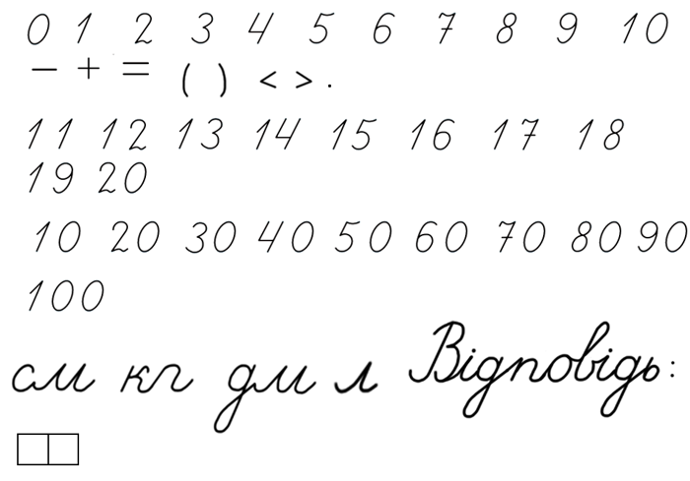 )
(
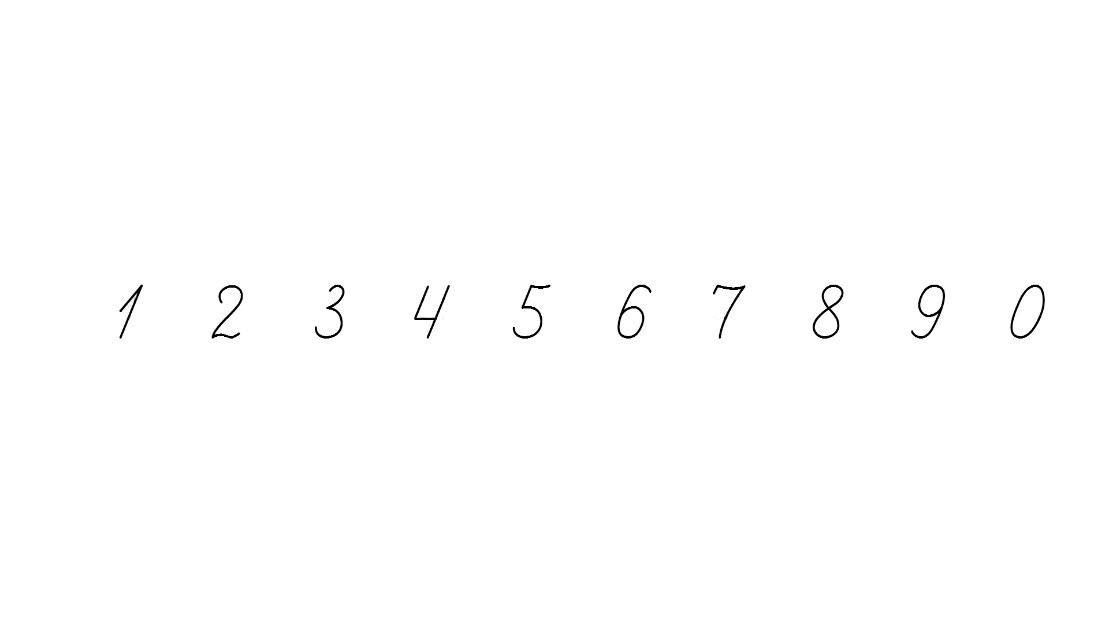 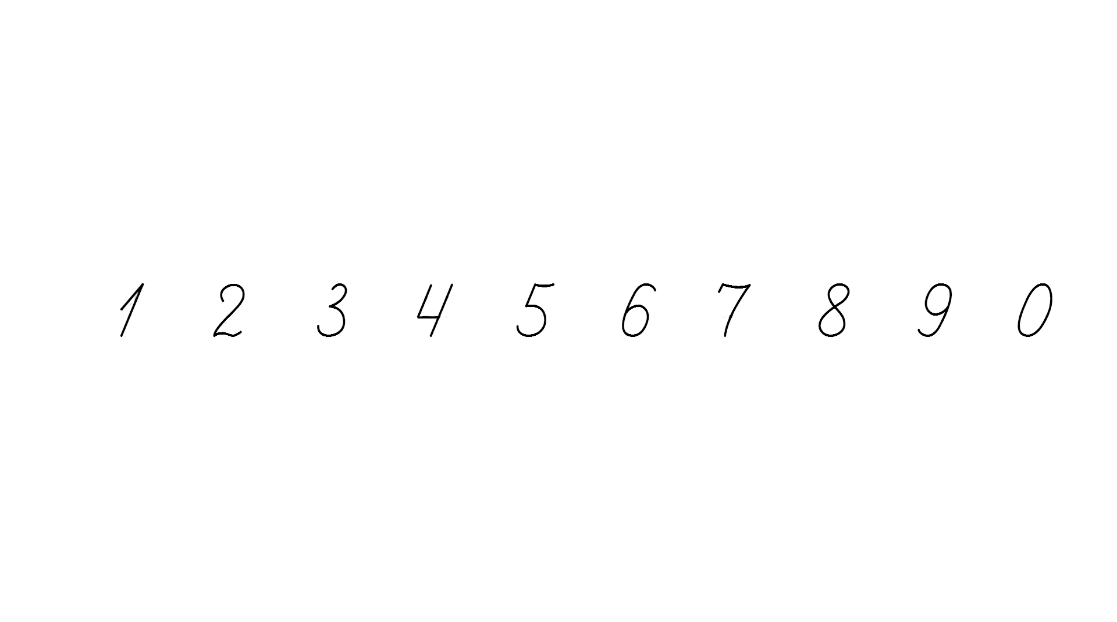 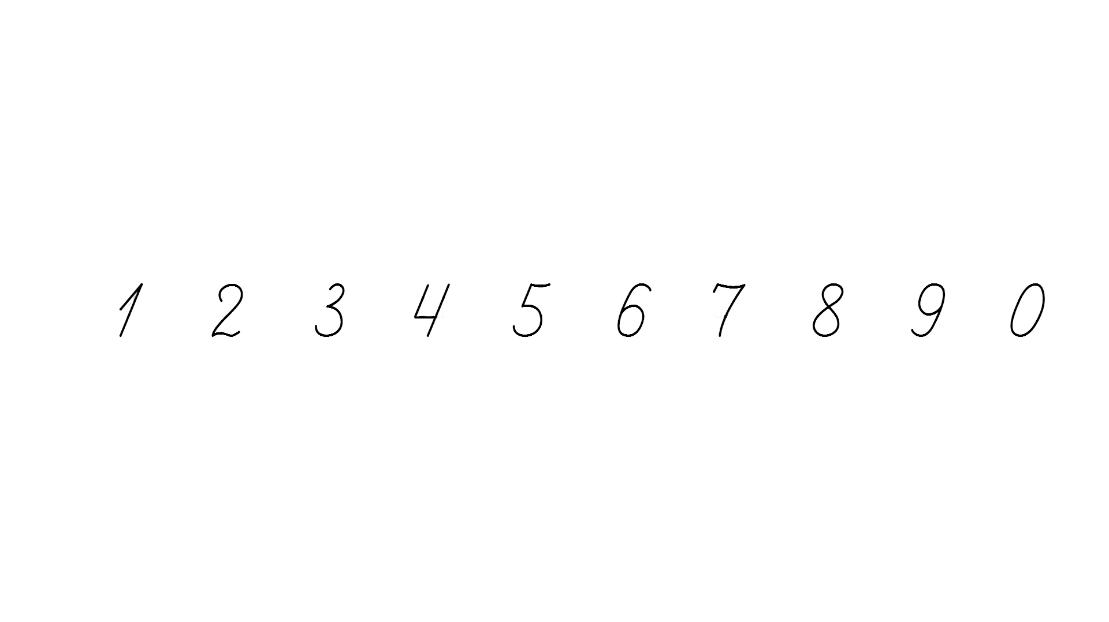 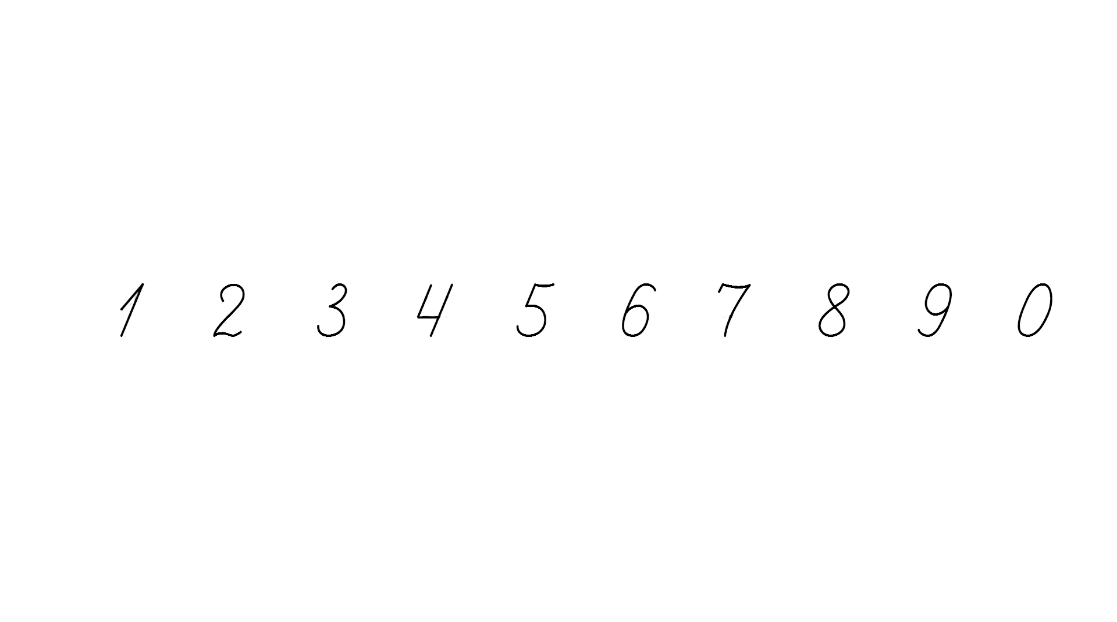 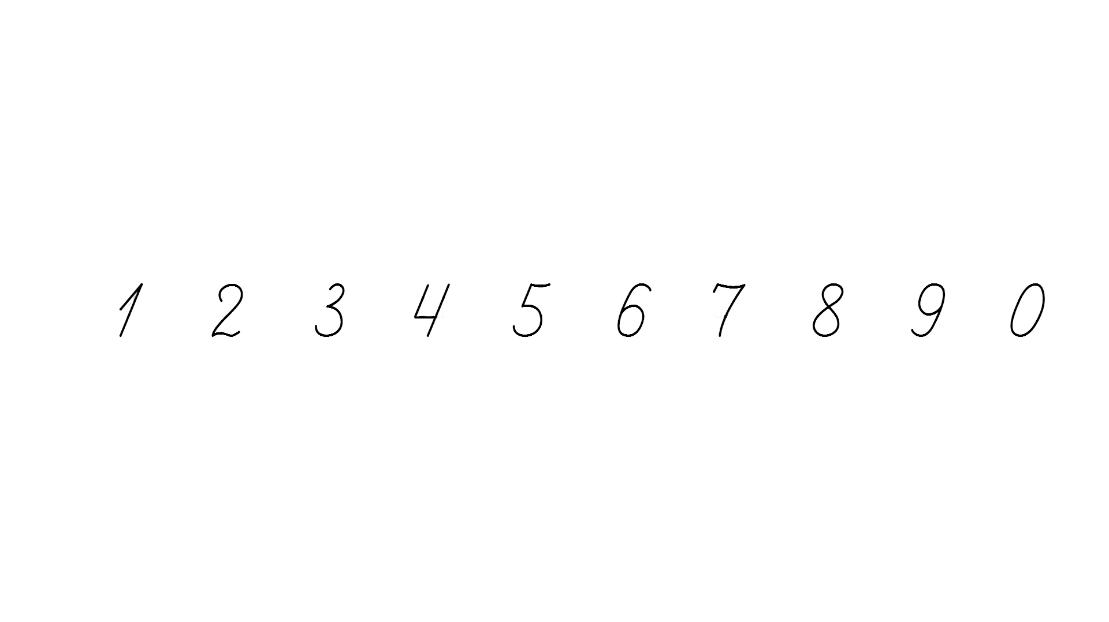 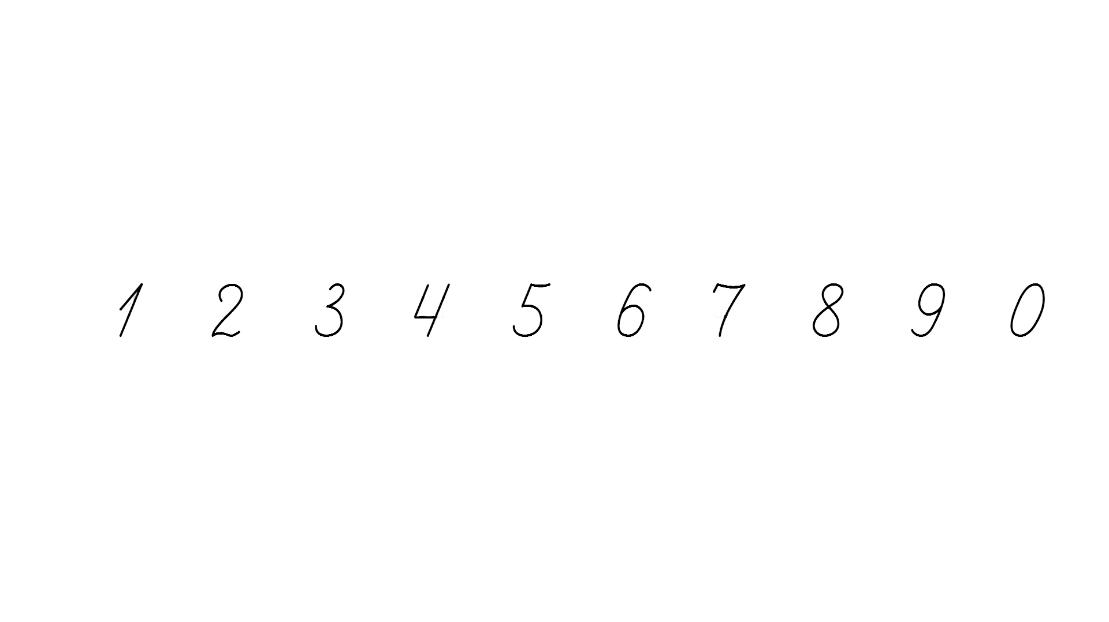 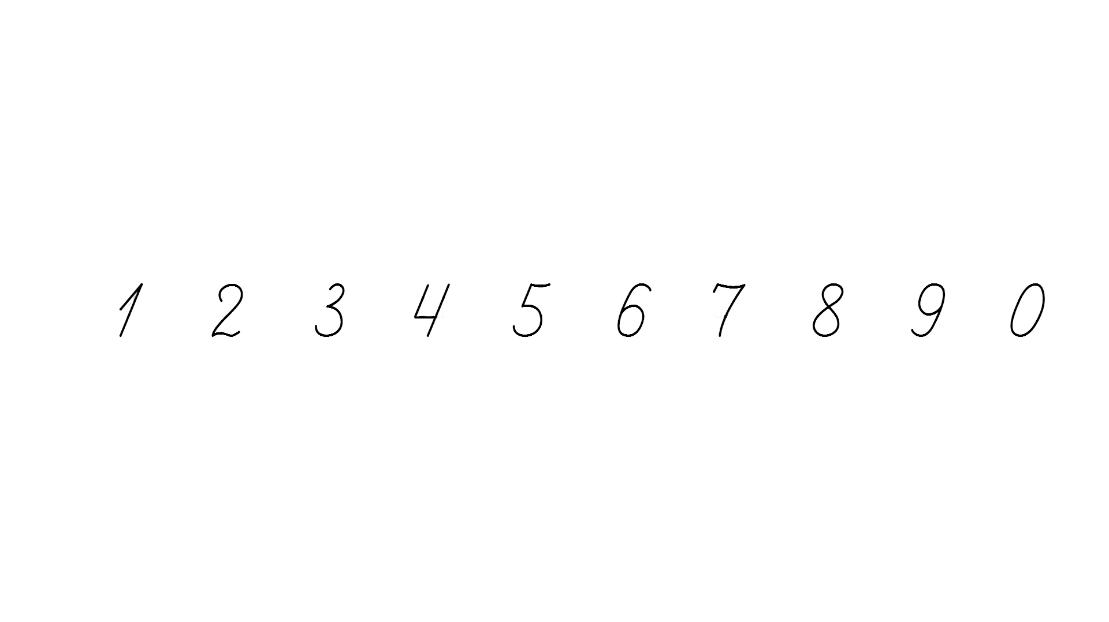 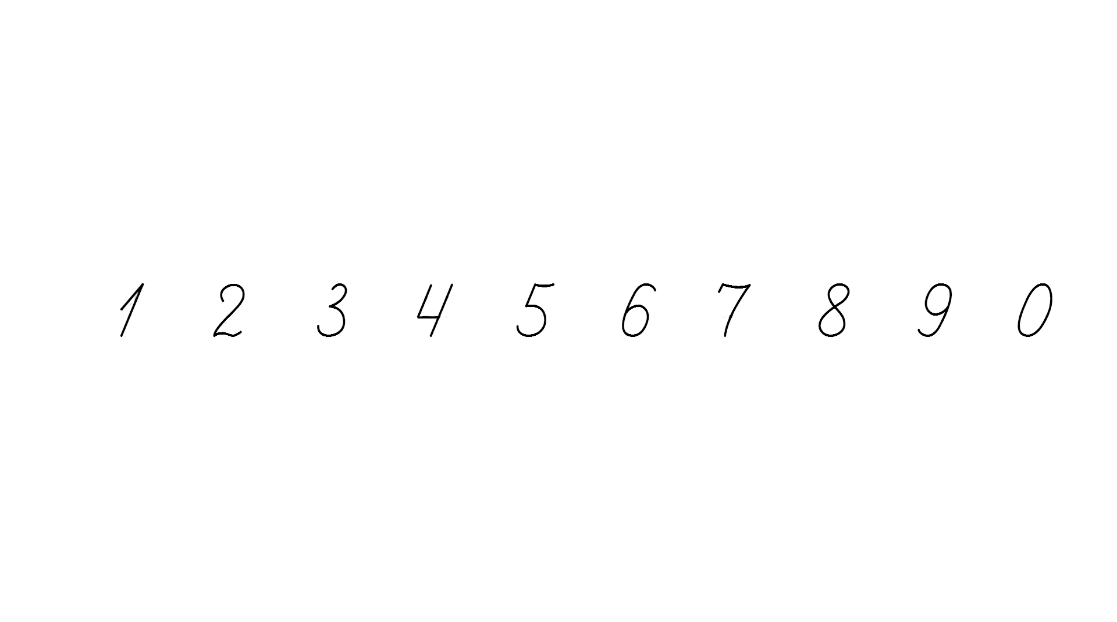 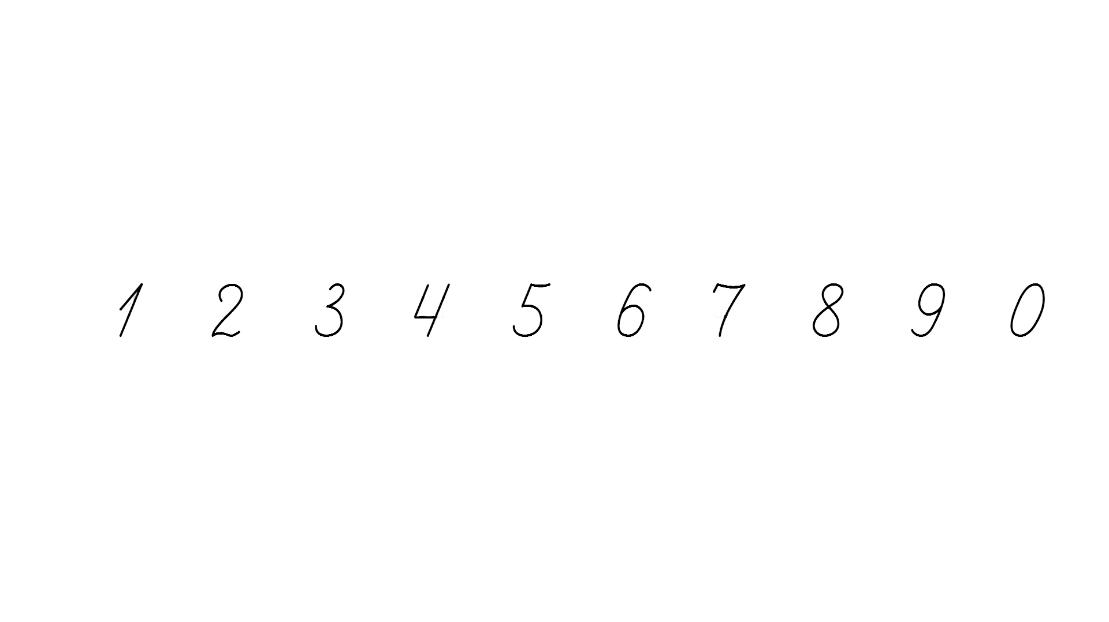 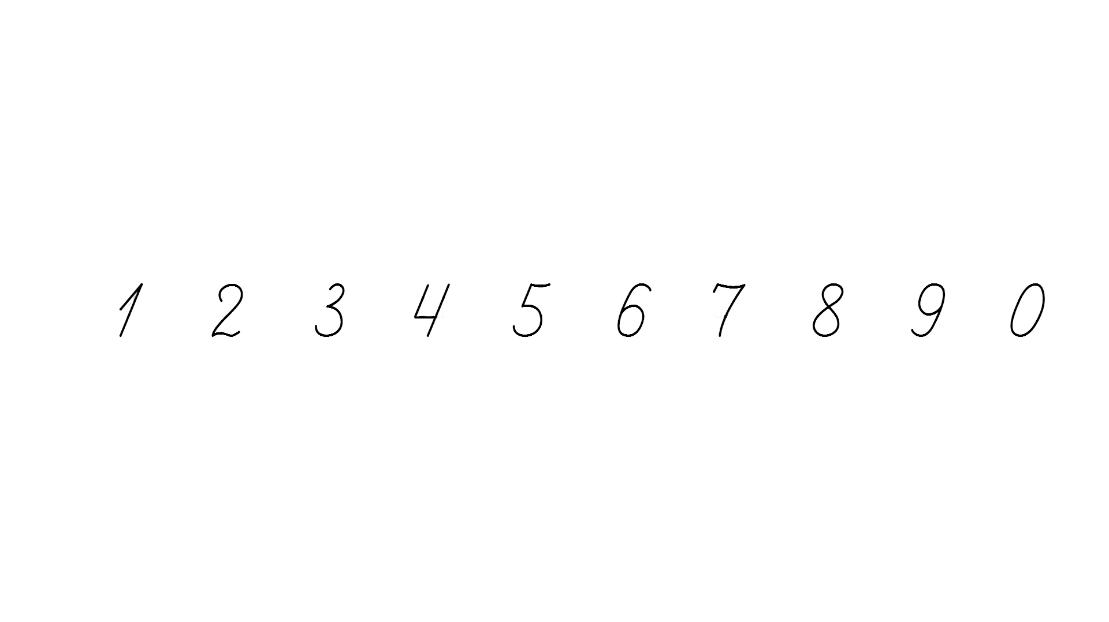 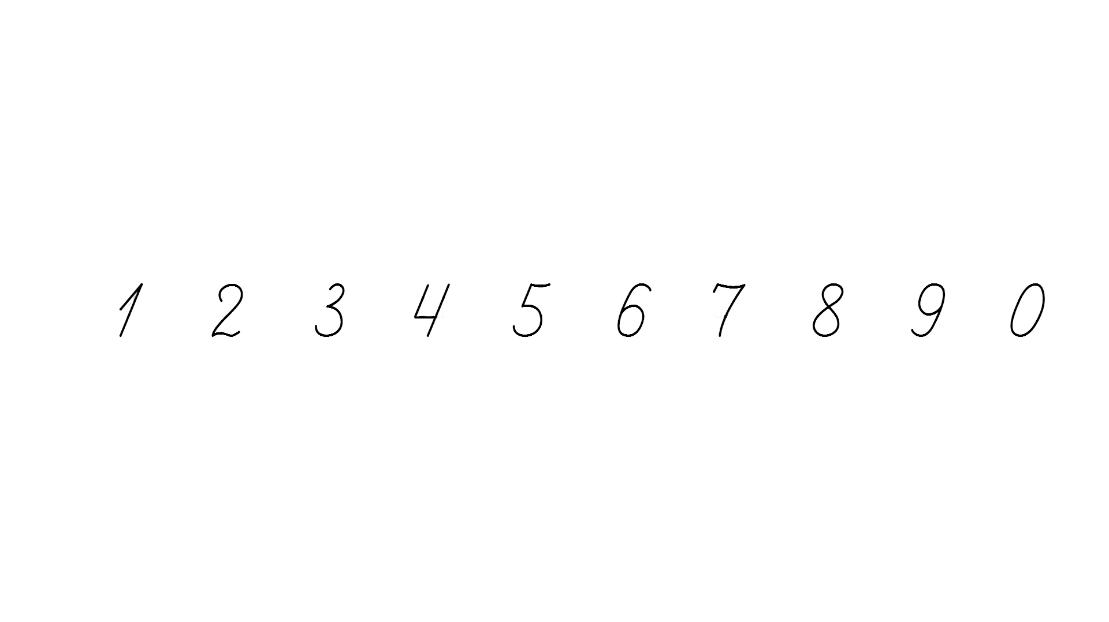 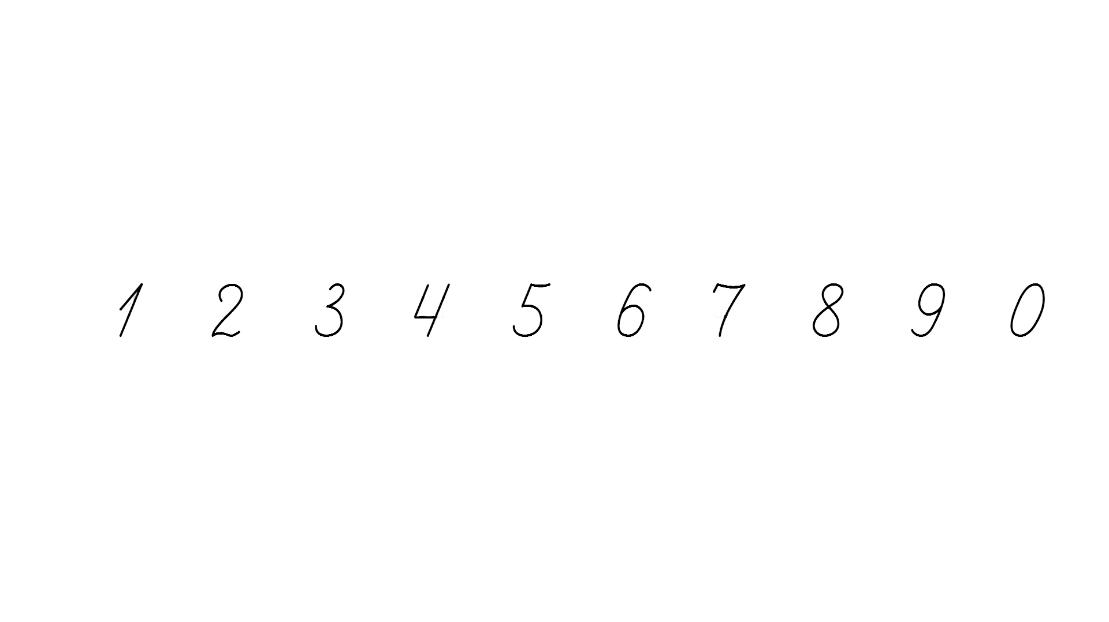 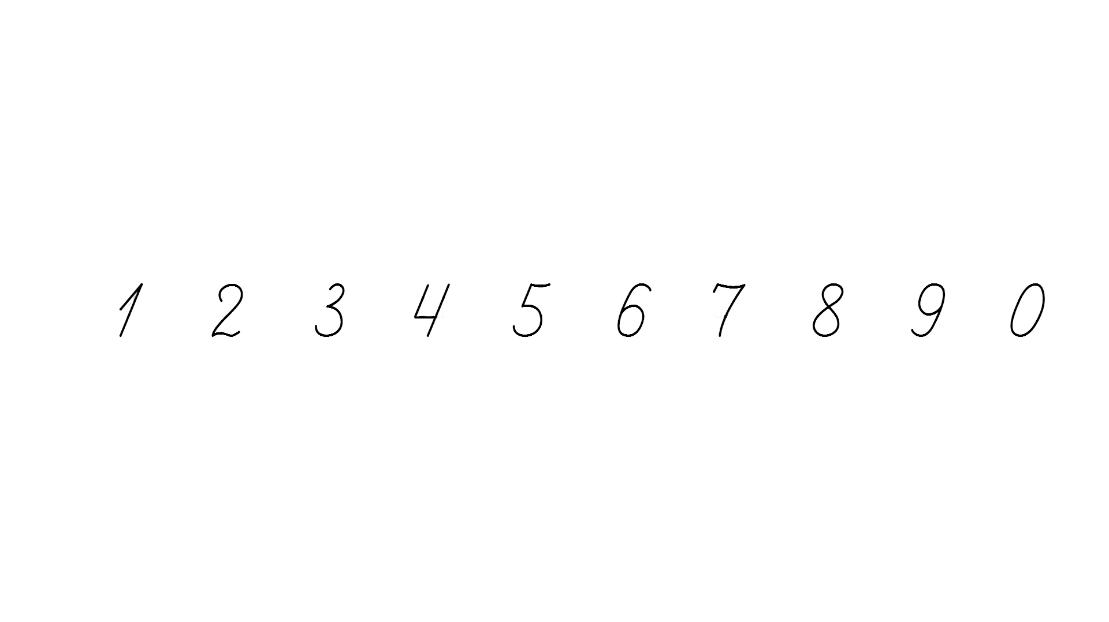 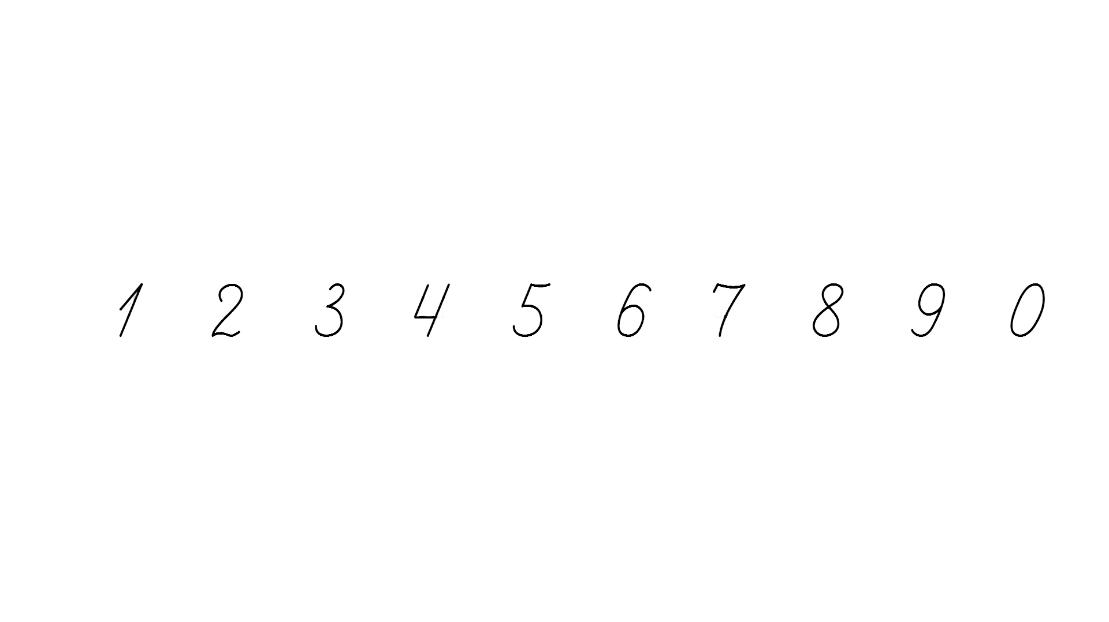 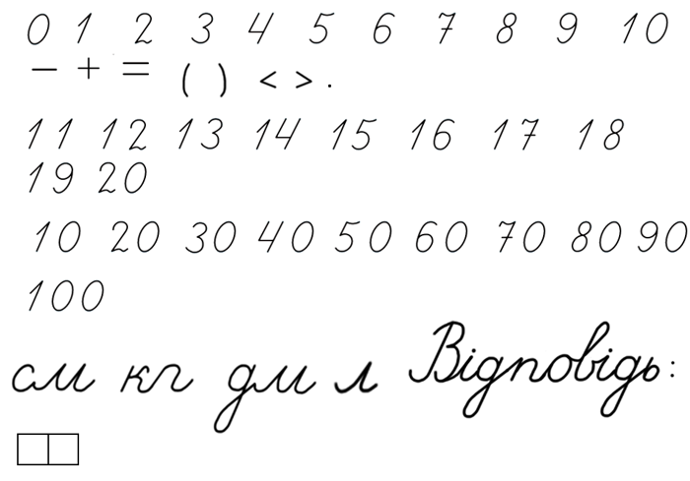 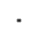 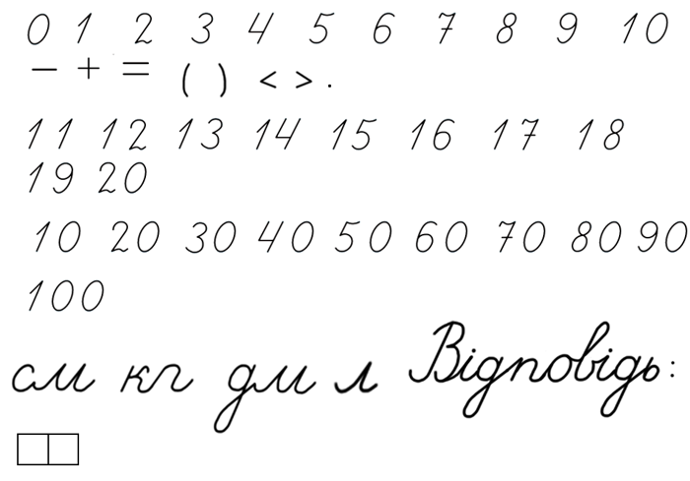 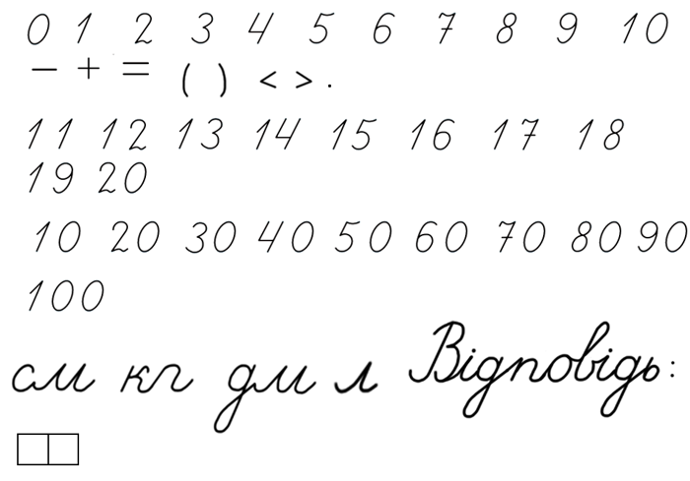 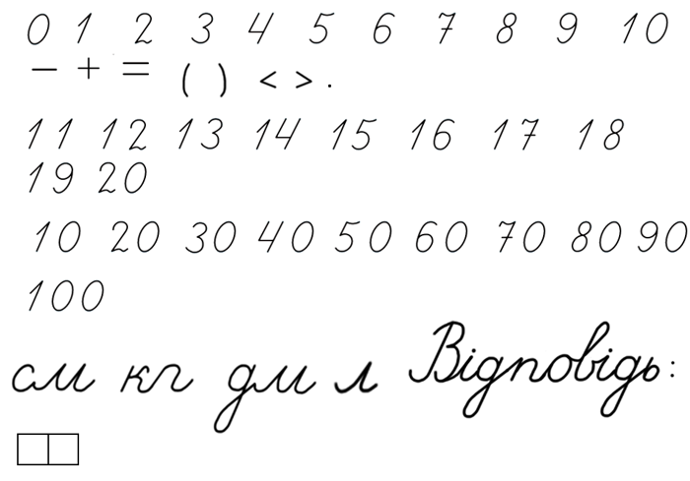 Підручник.
Сторінка
121
Складання таблиці множення числа 5
Склади за схемою добутки з першим множником 5. Запиши результати в рядок.
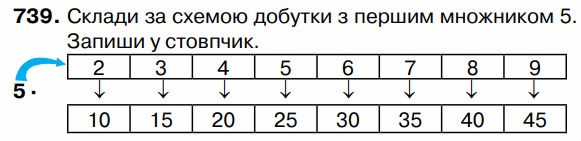 5   10   15   20   25   30   35   40   45   50
Обчисли, скориставшись таблицею множення.
50 – 5 ∙ 9 =
5
(100 – 80) : 4 =
5 ∙ 4 + 37 =
5
57
Підручник.
Сторінка
121
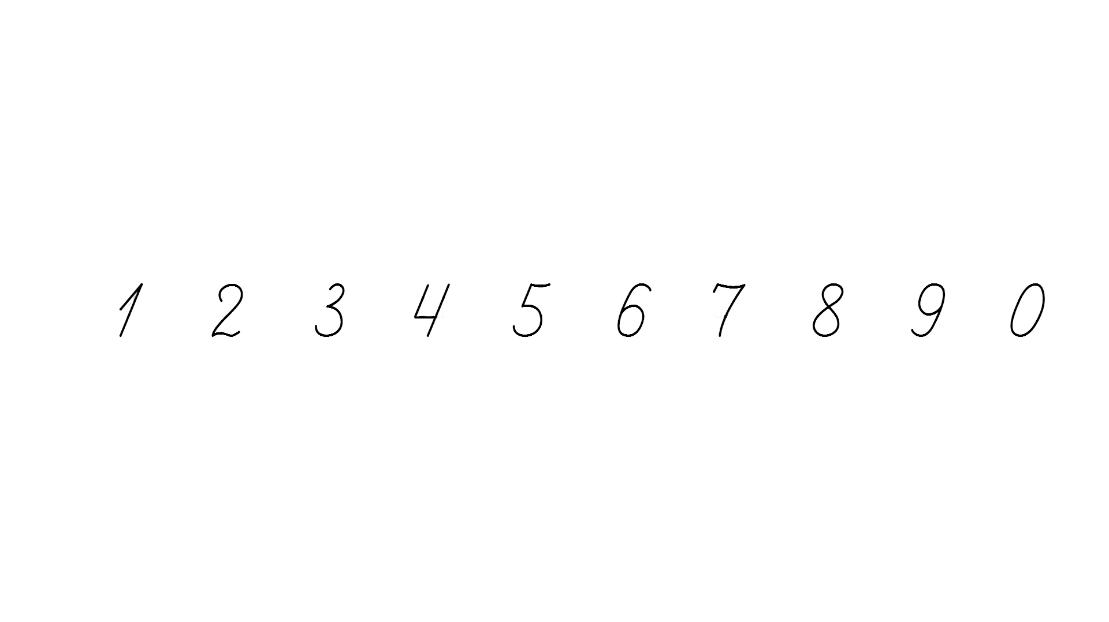 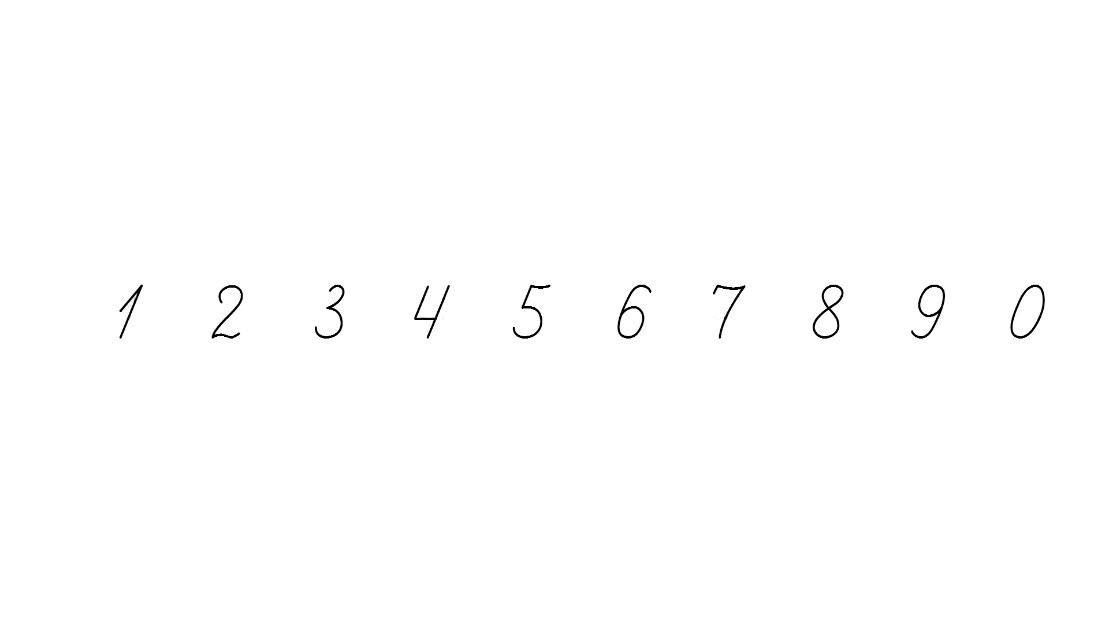 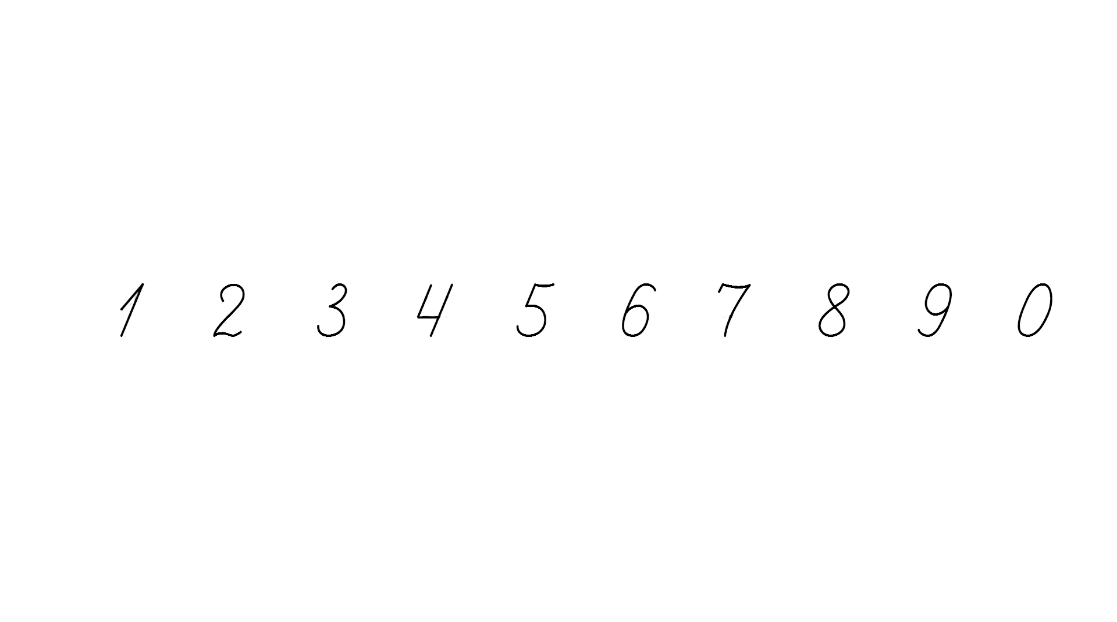 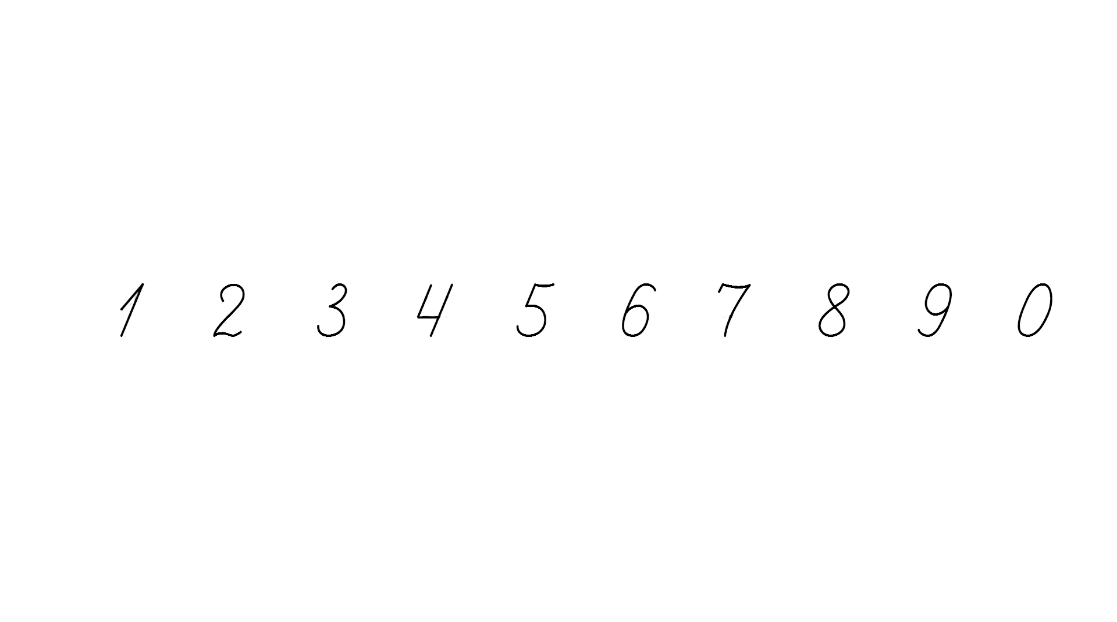 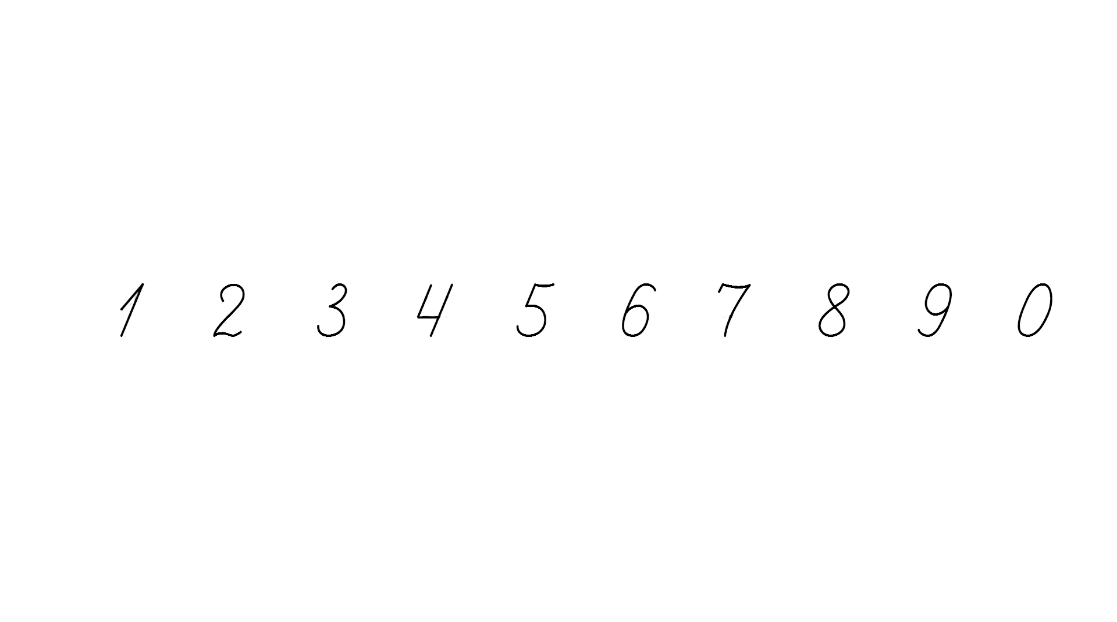 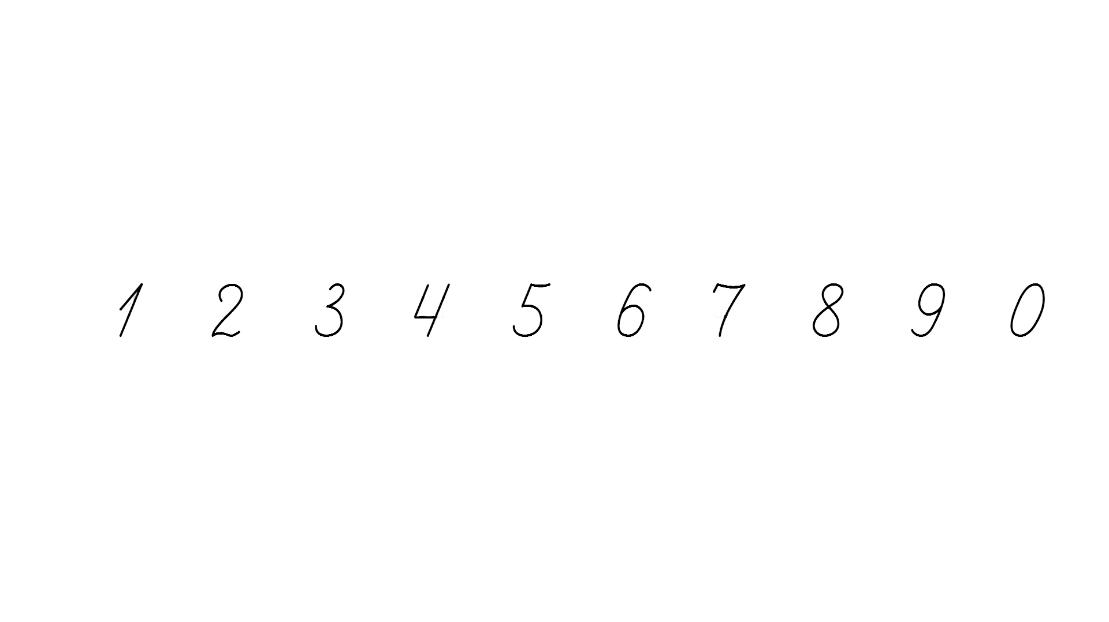 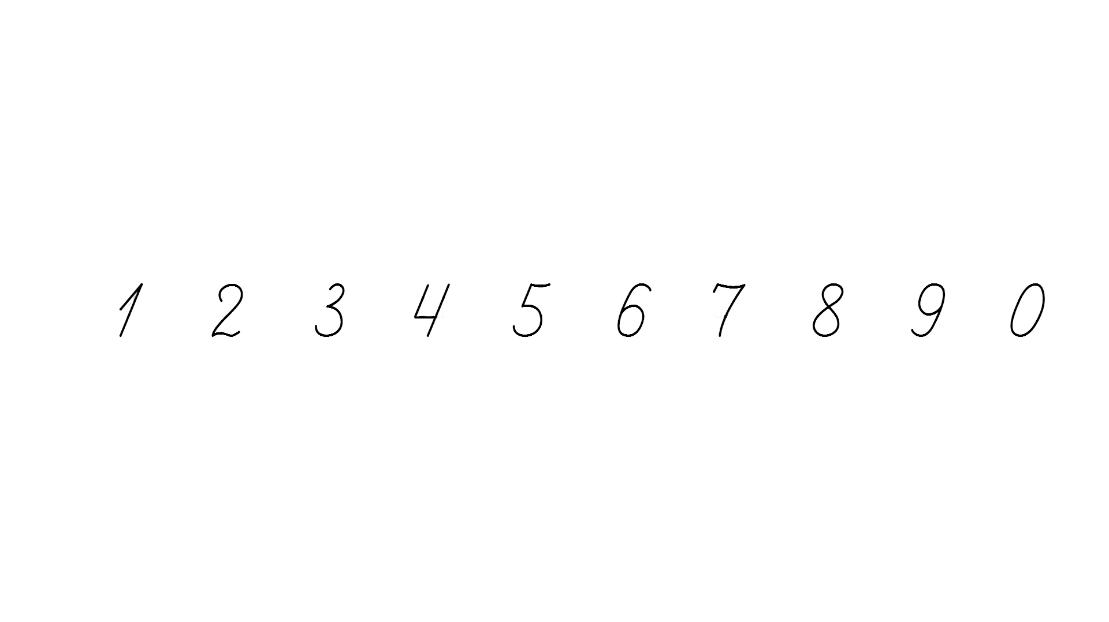 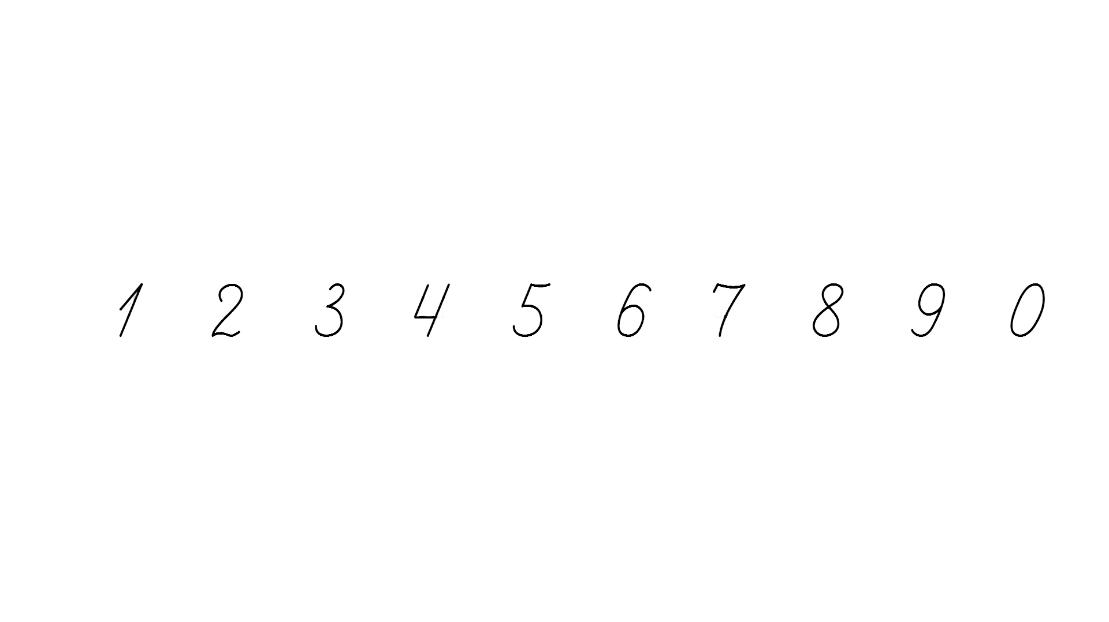 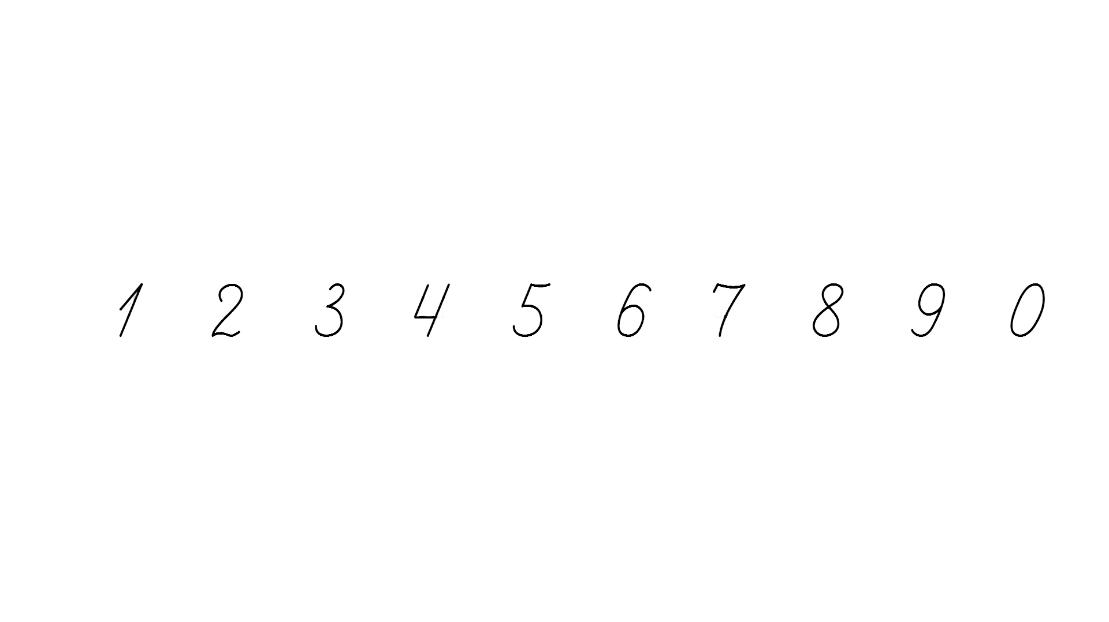 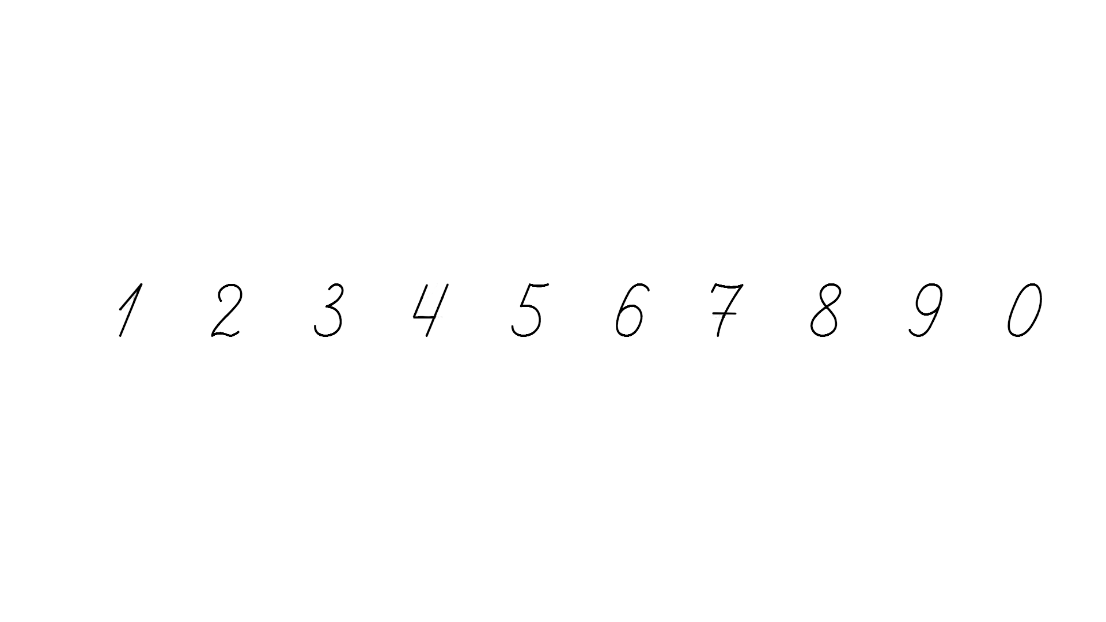 Заміни додавання однакових доданків множенням. Обчисли
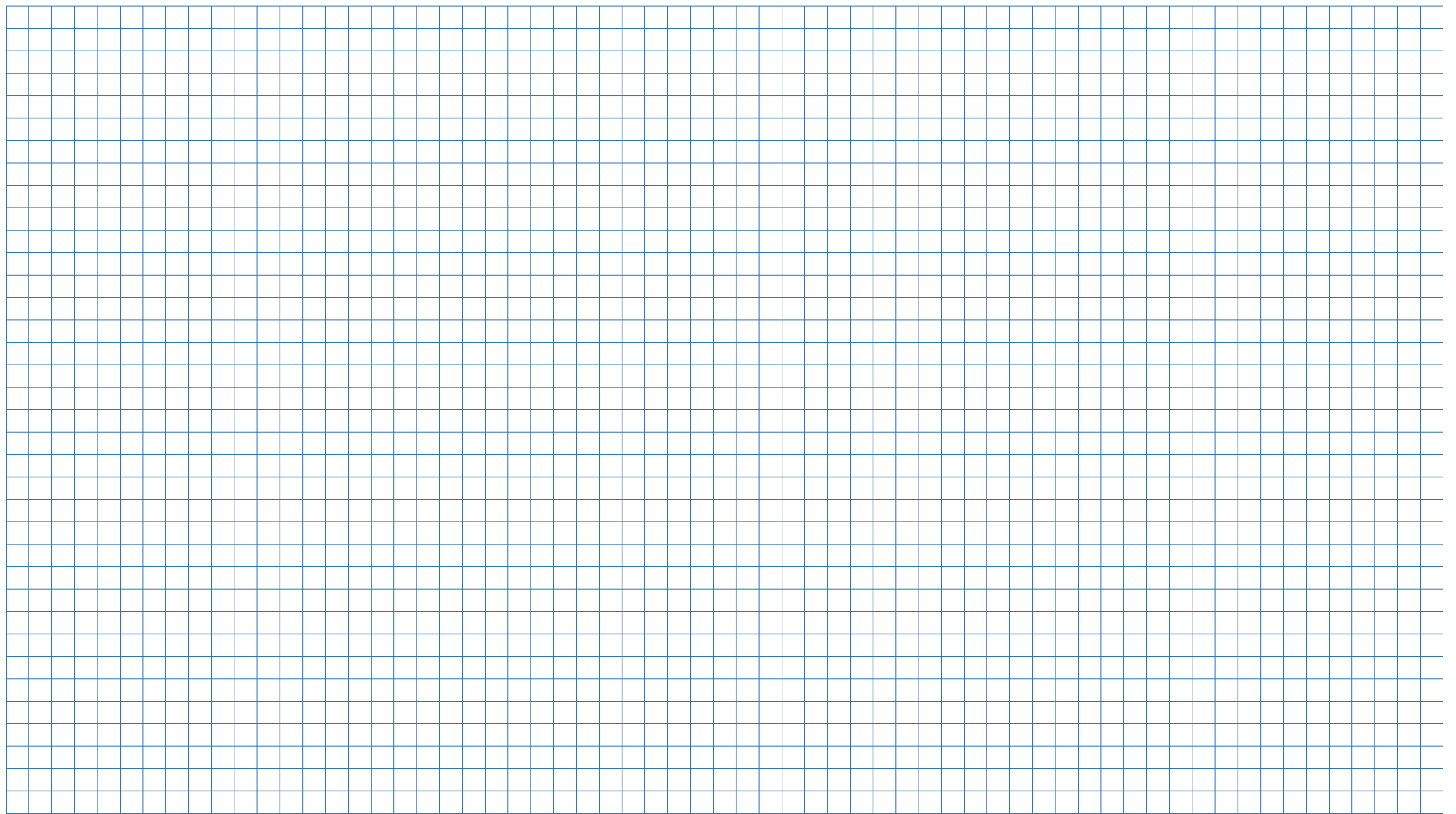 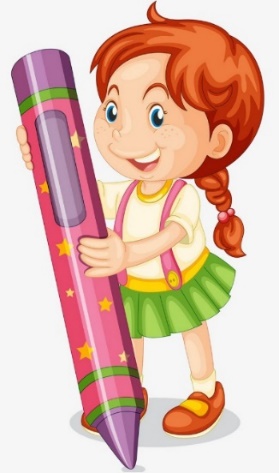 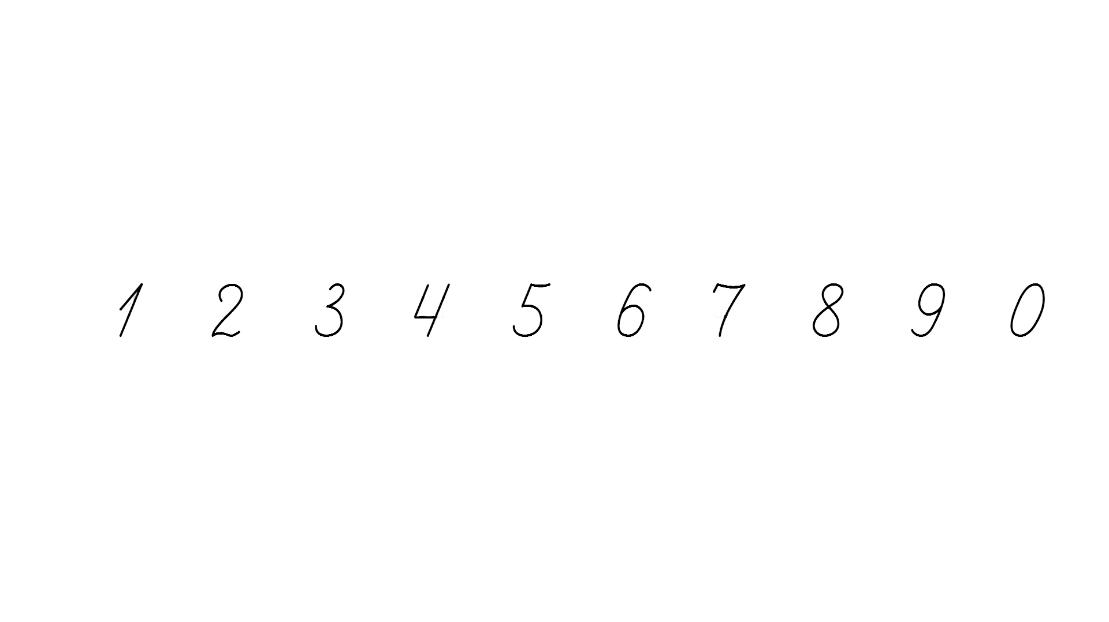 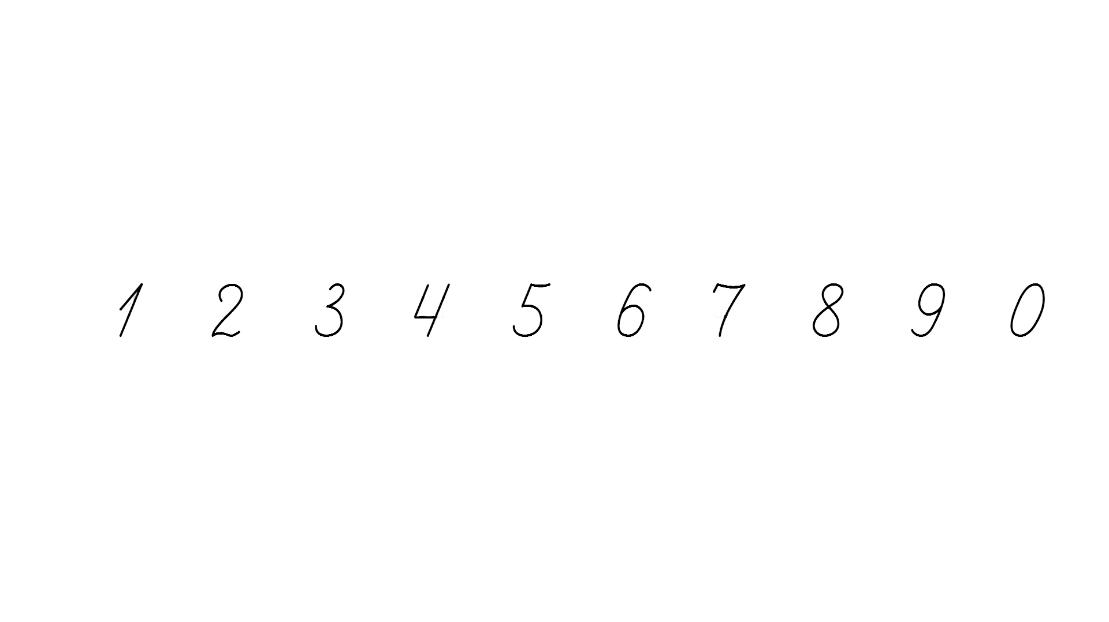 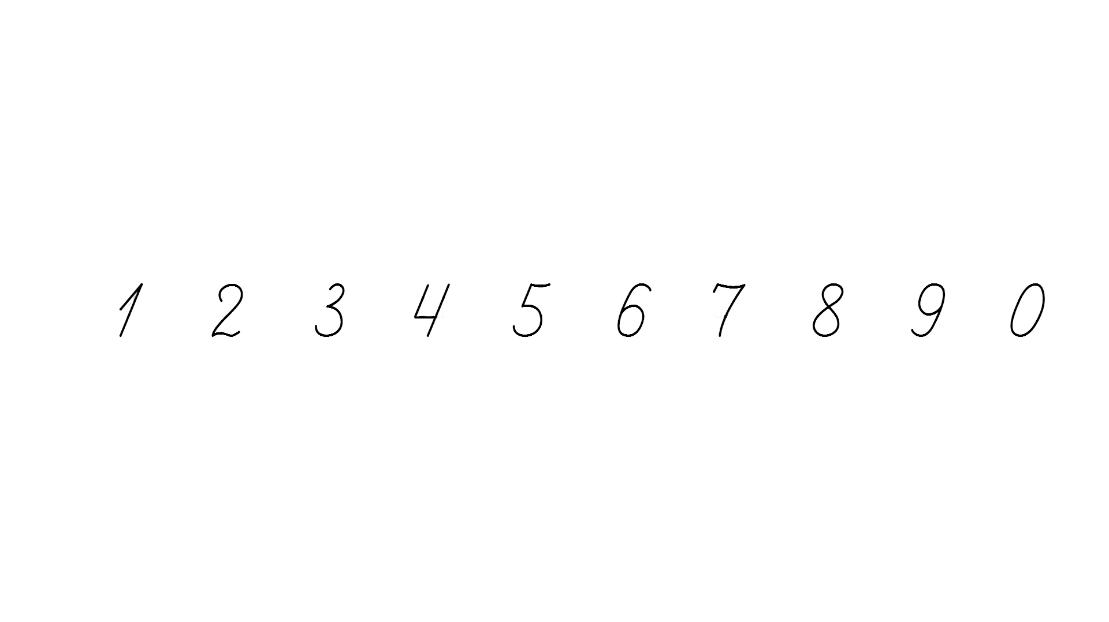 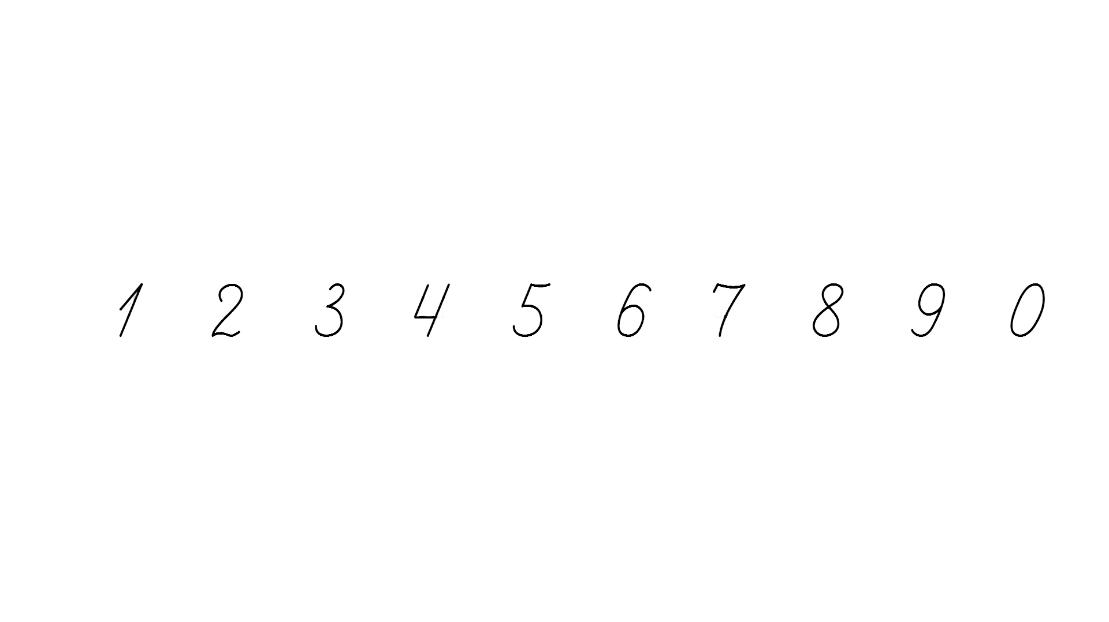 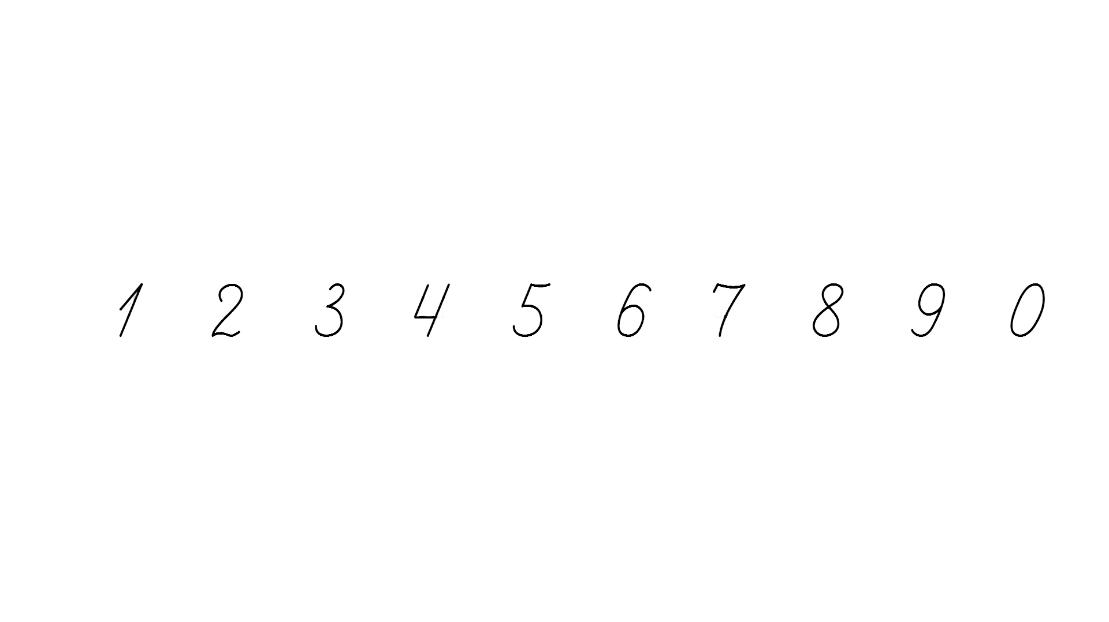 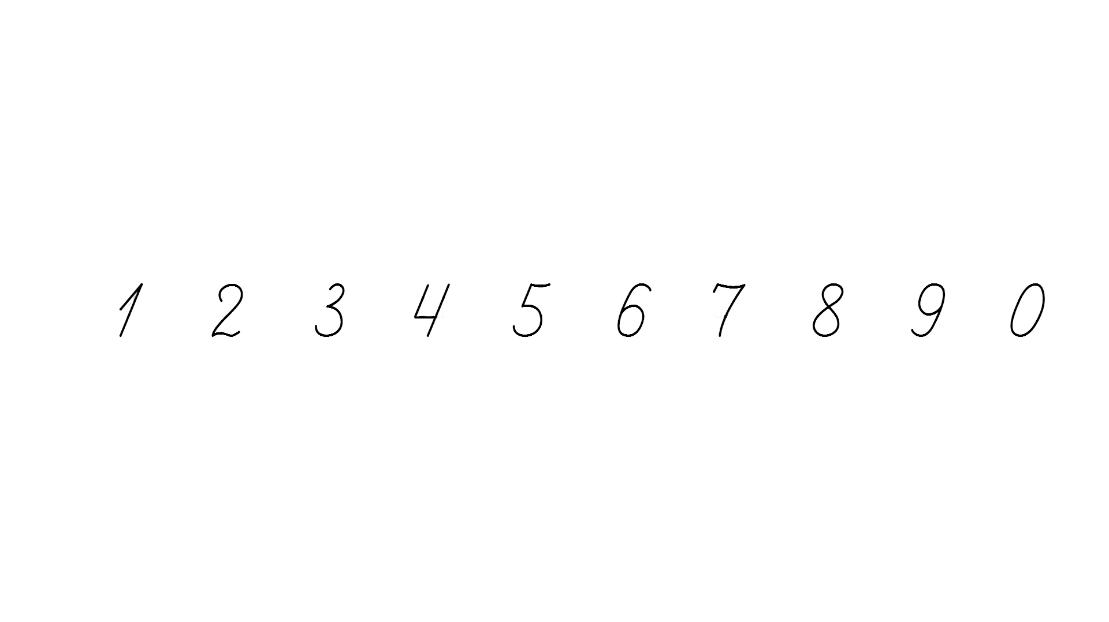 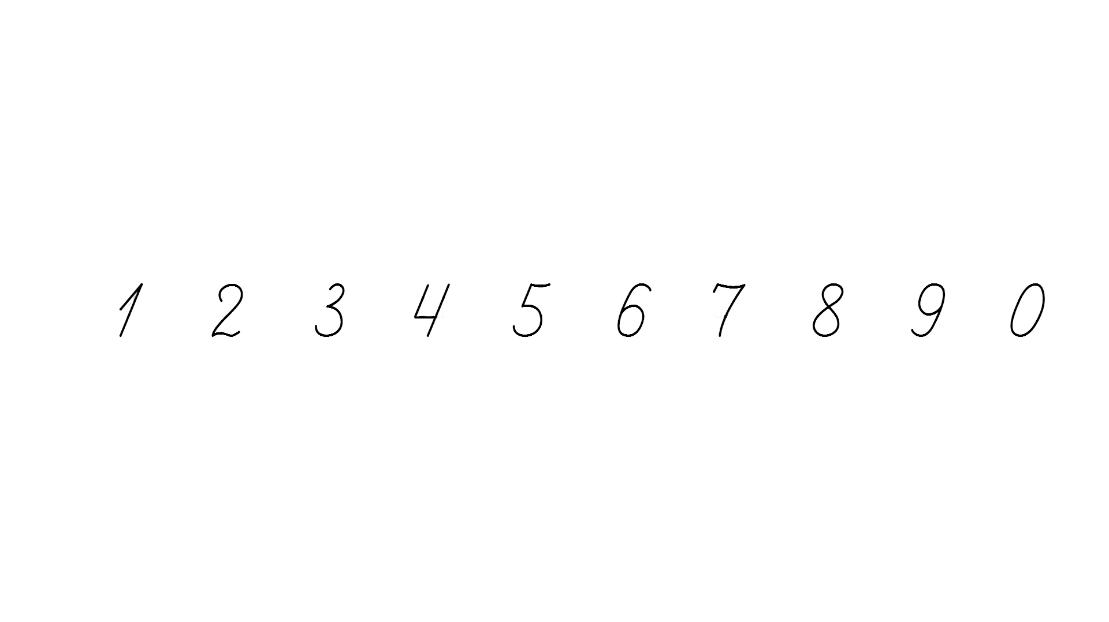 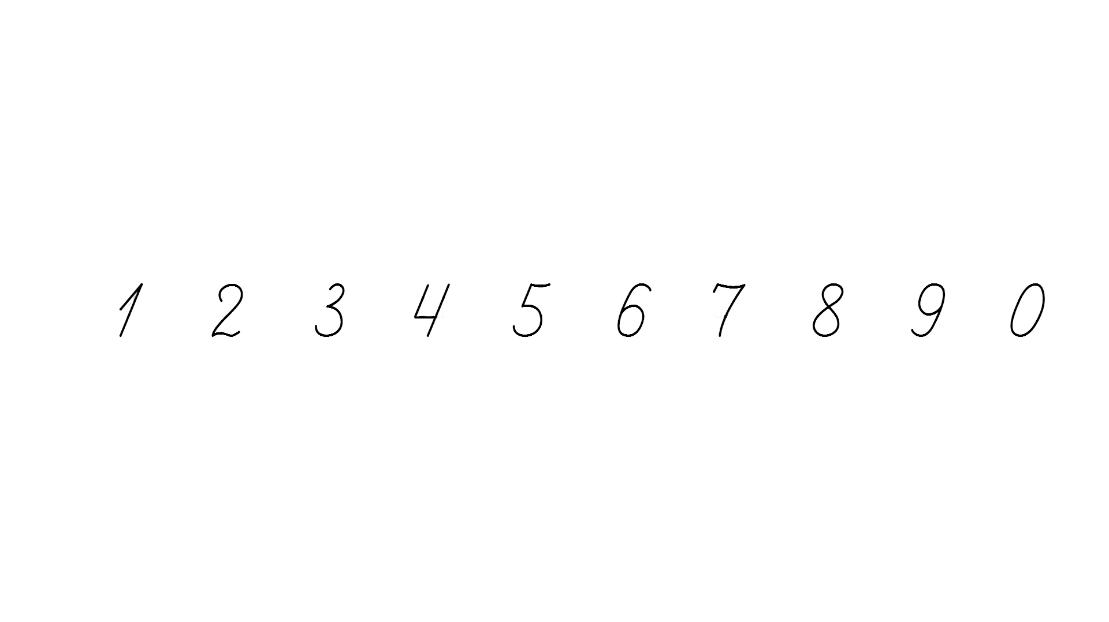 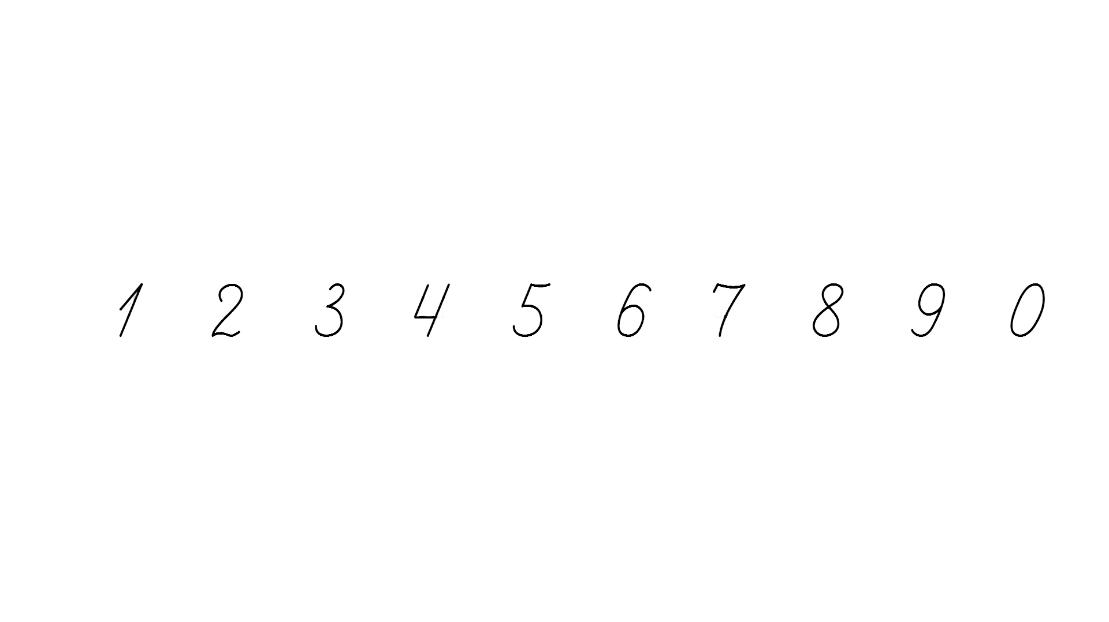 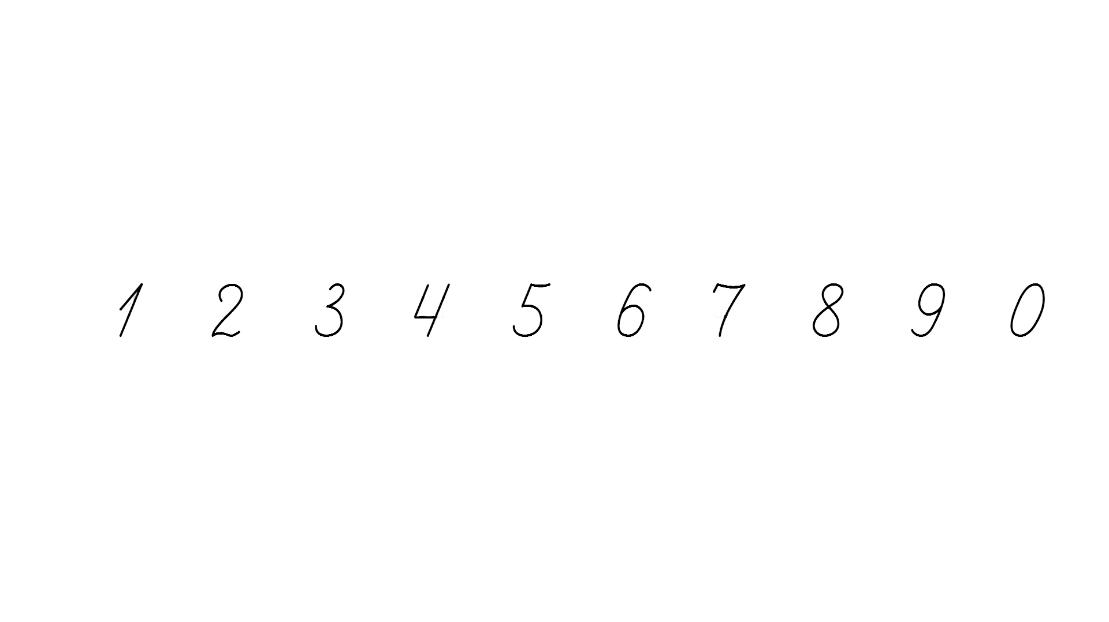 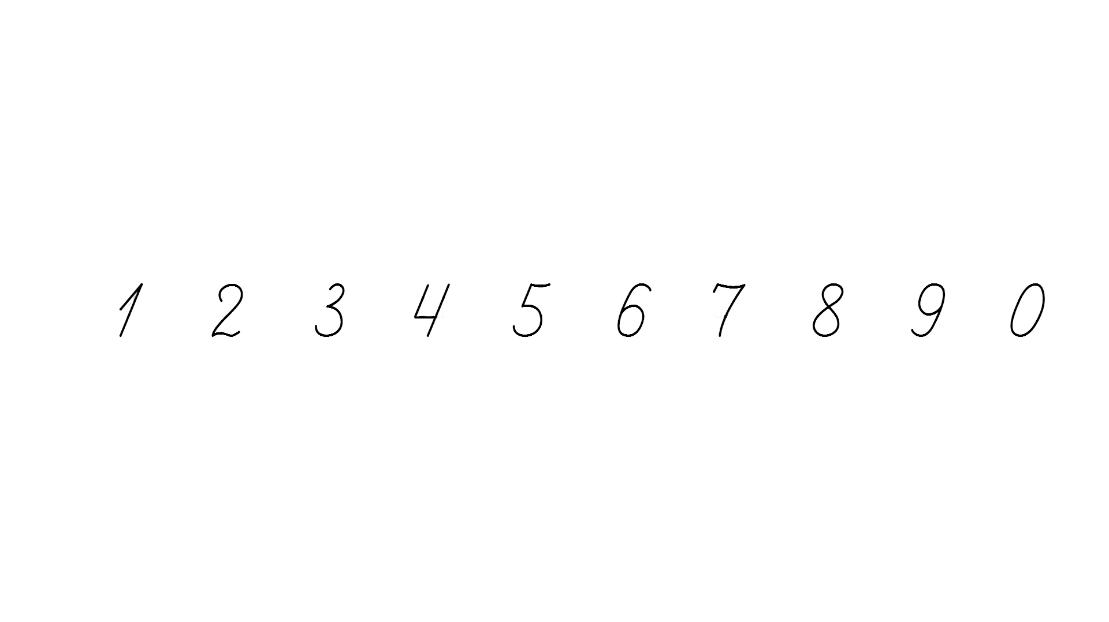 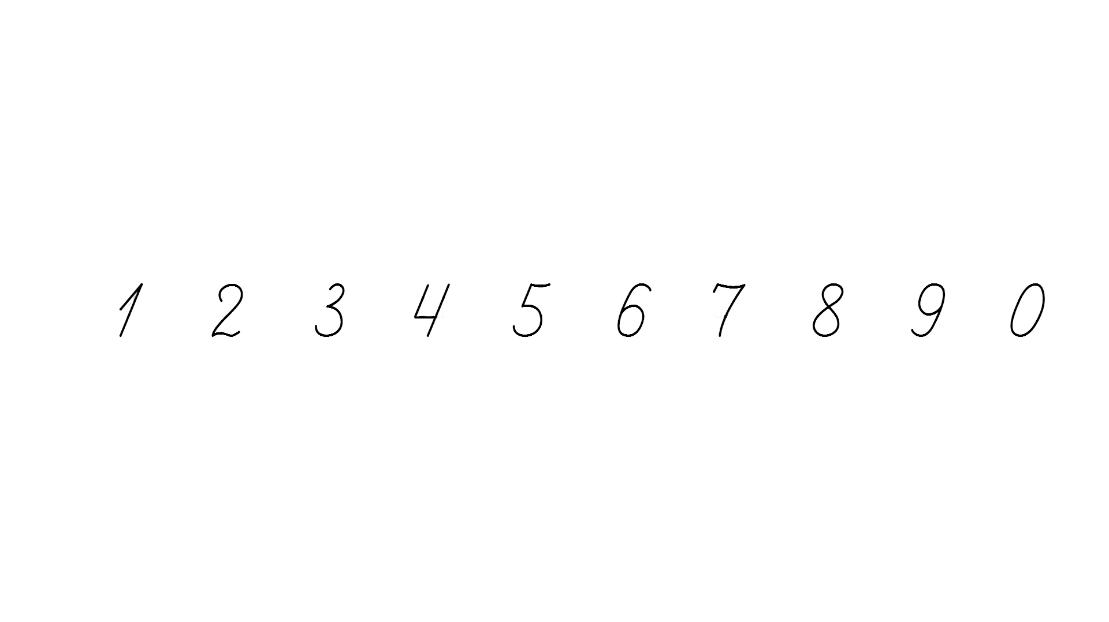 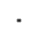 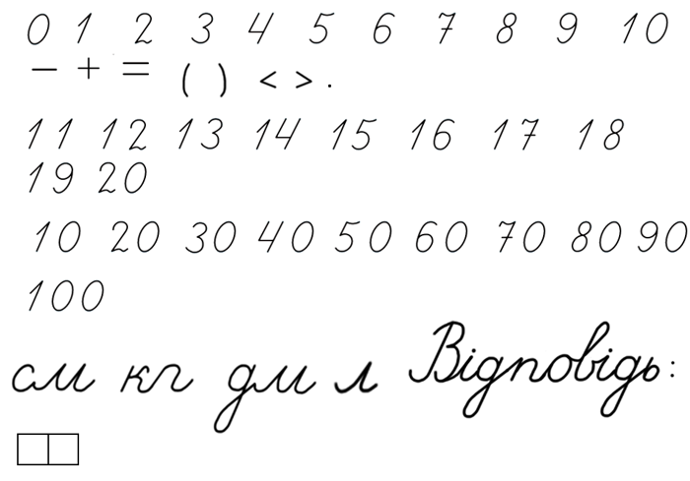 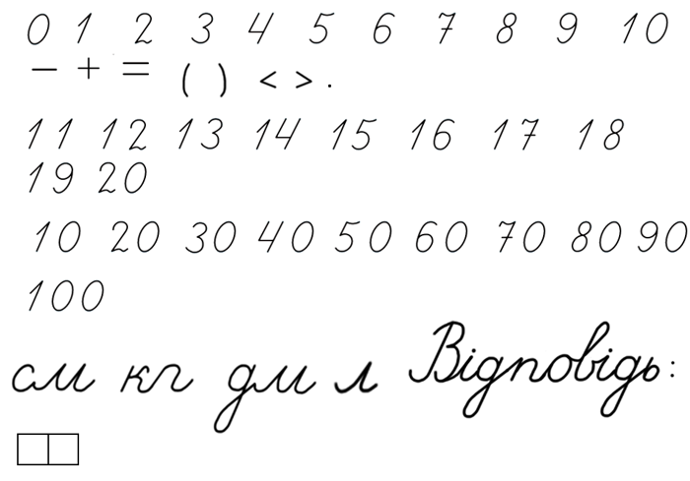 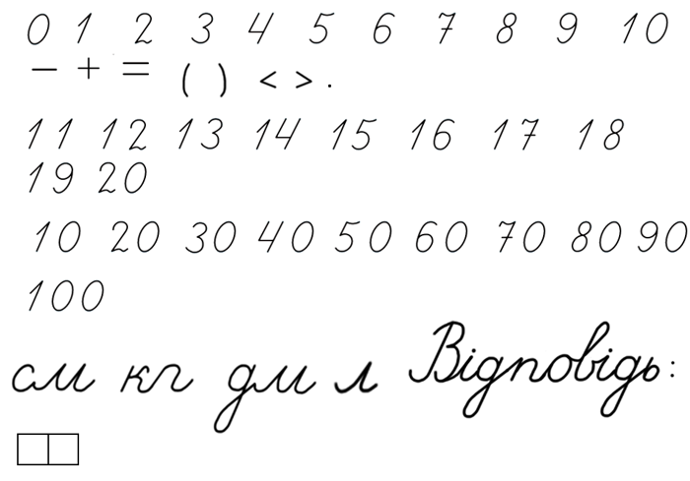 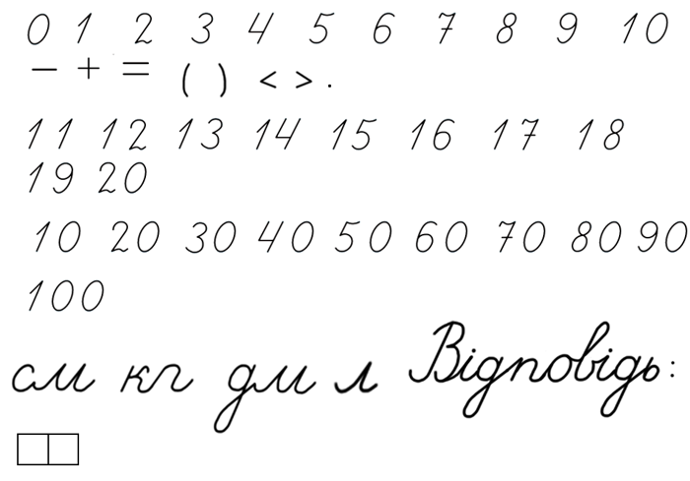 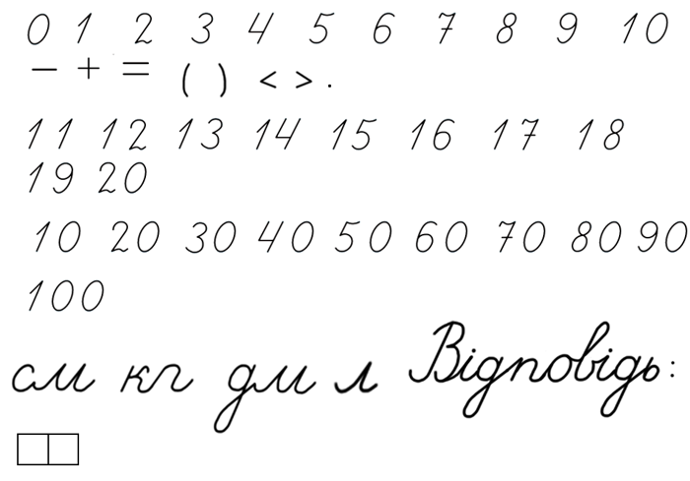 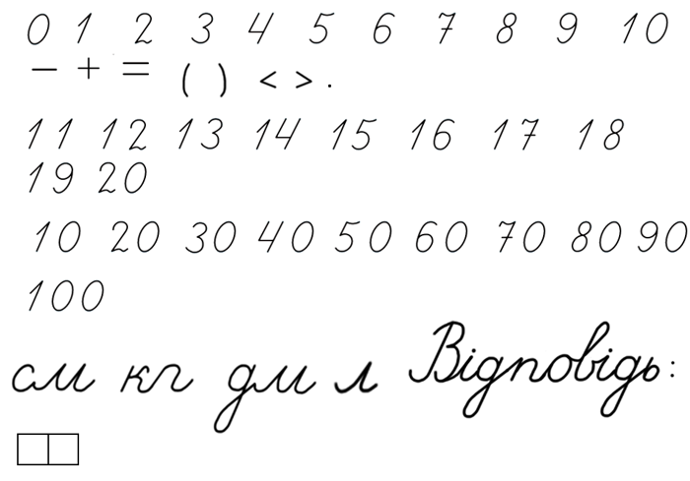 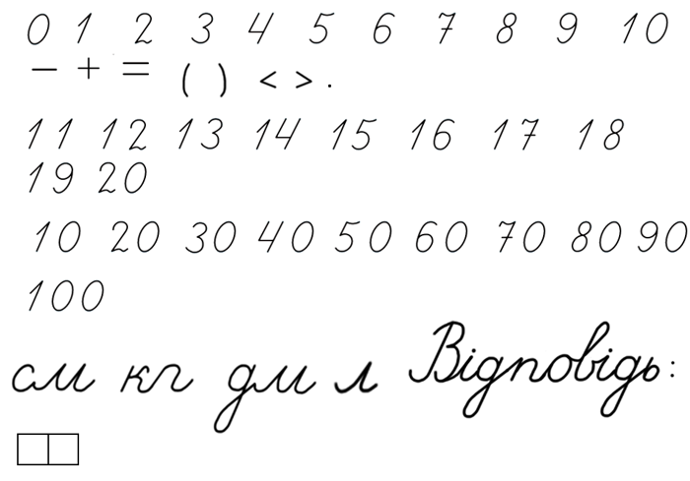 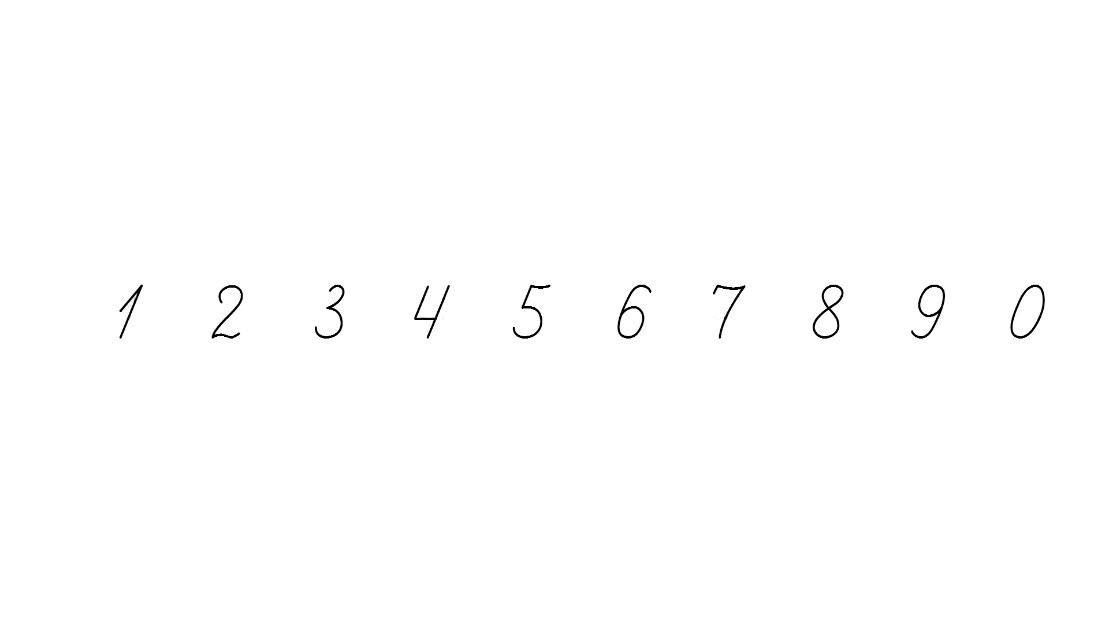 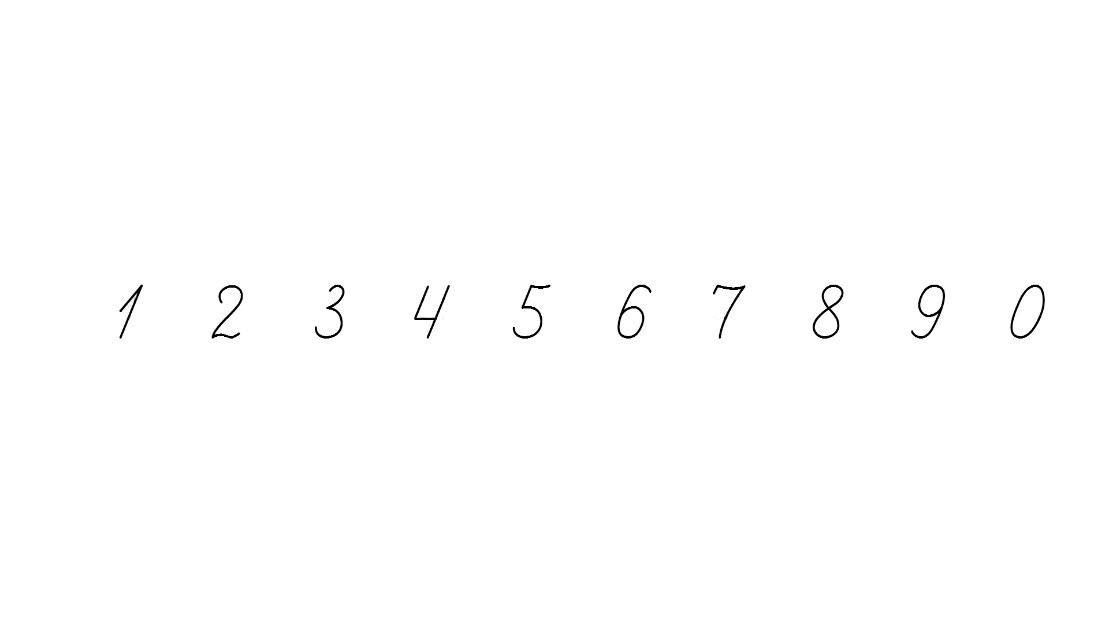 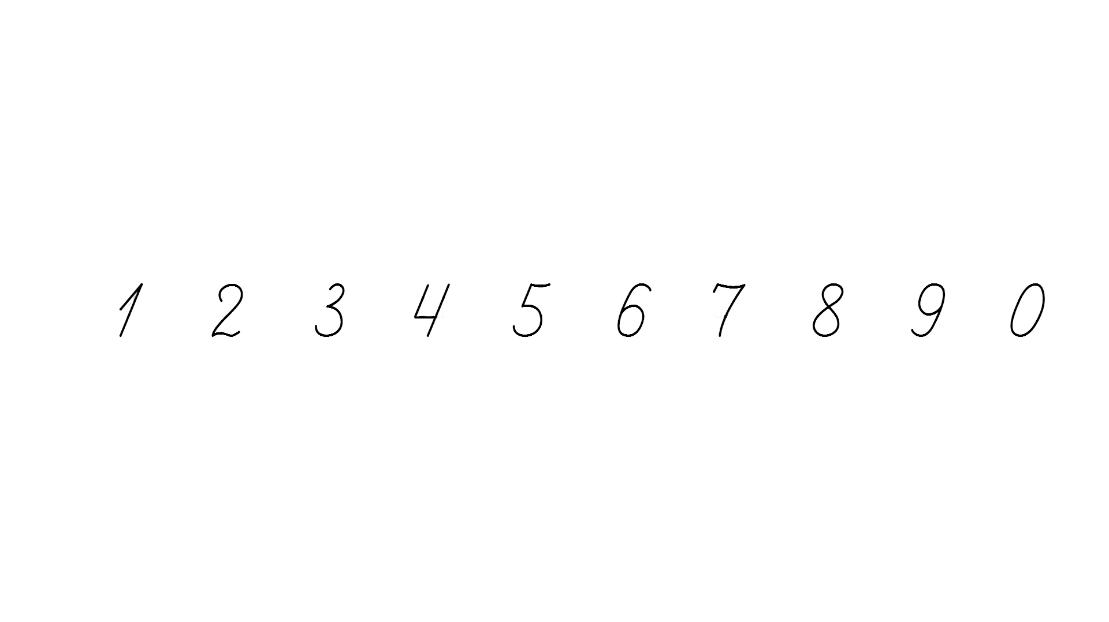 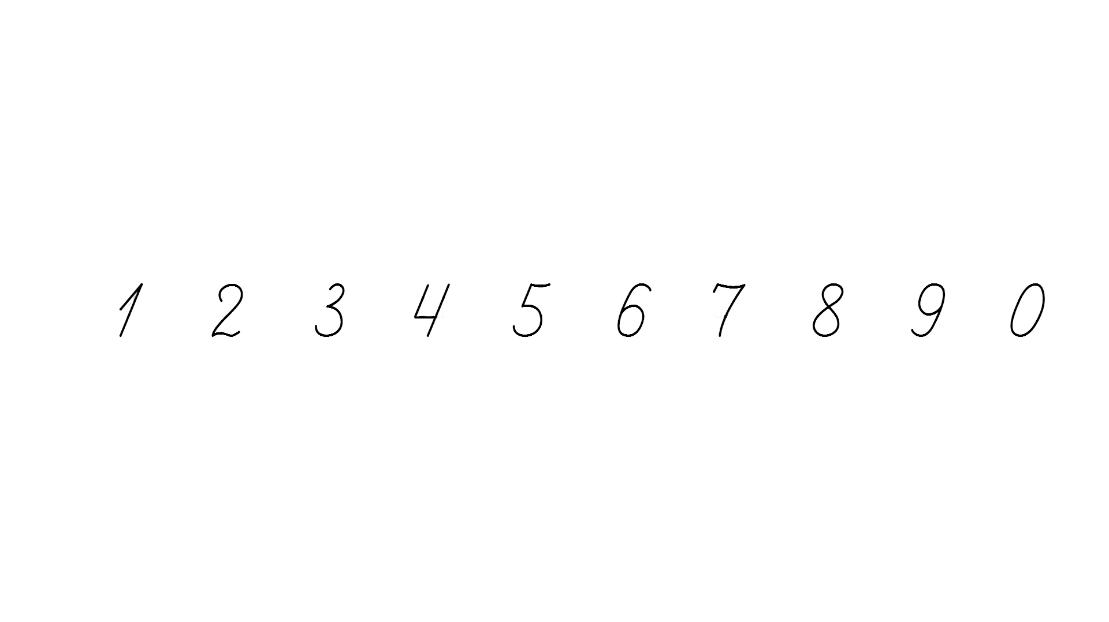 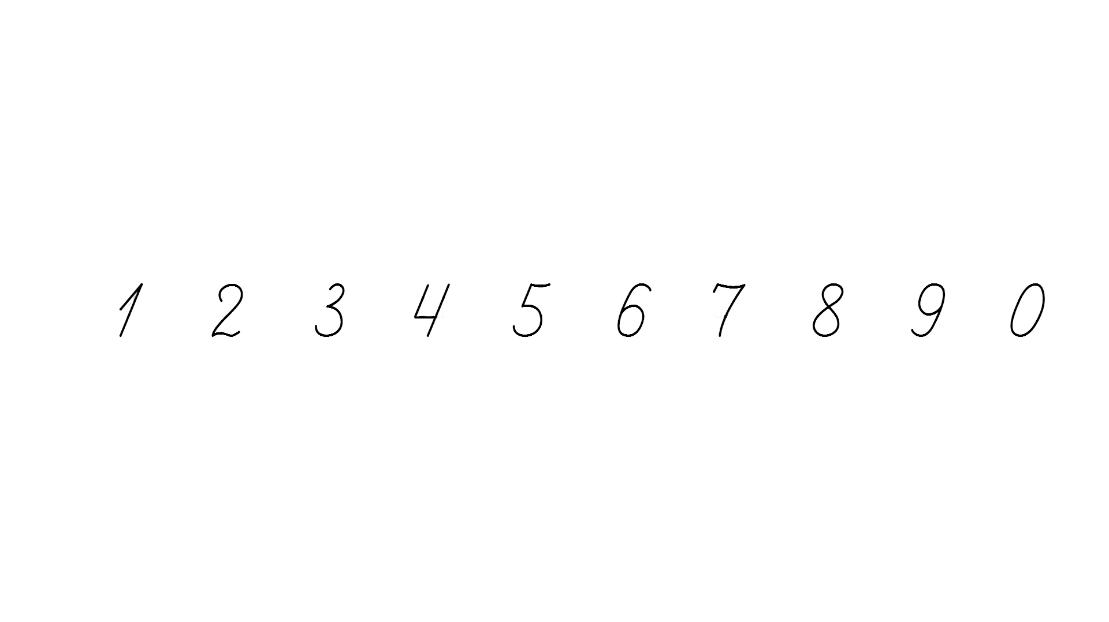 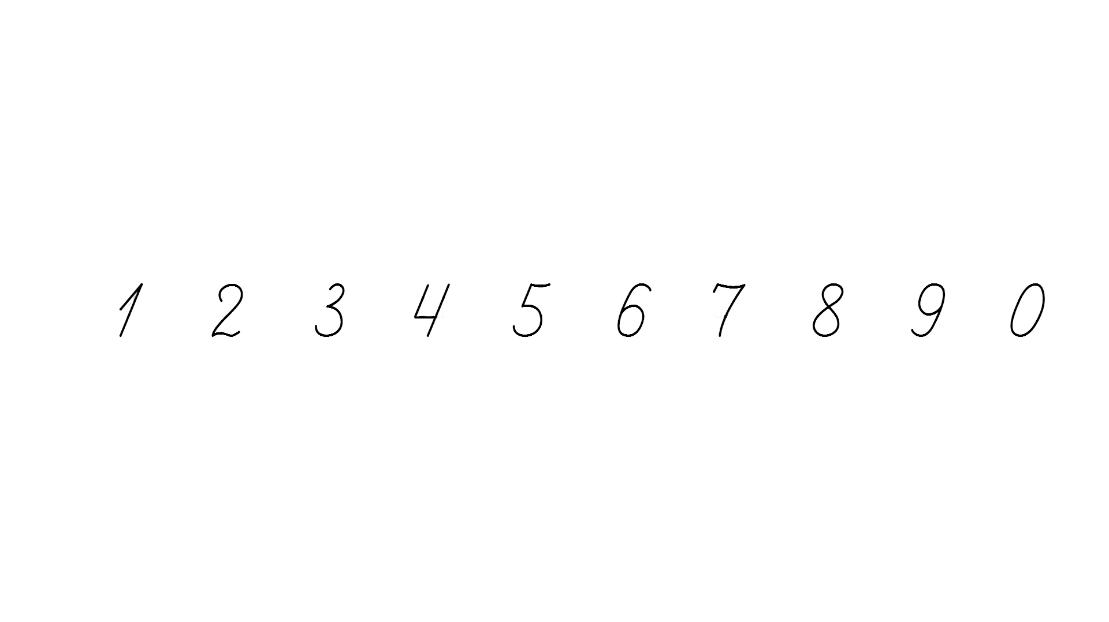 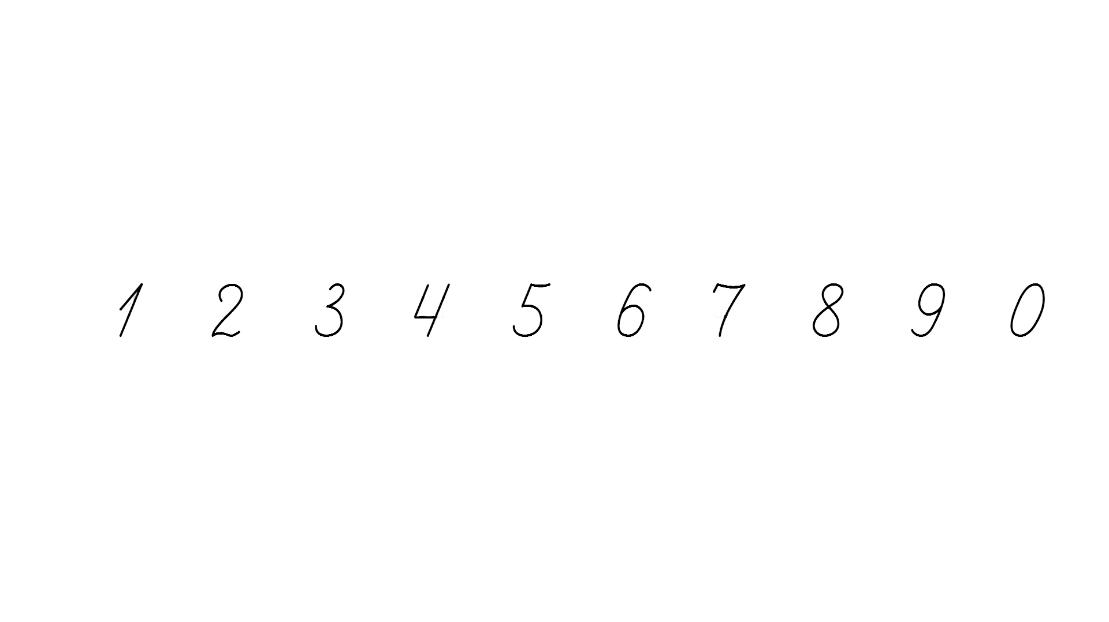 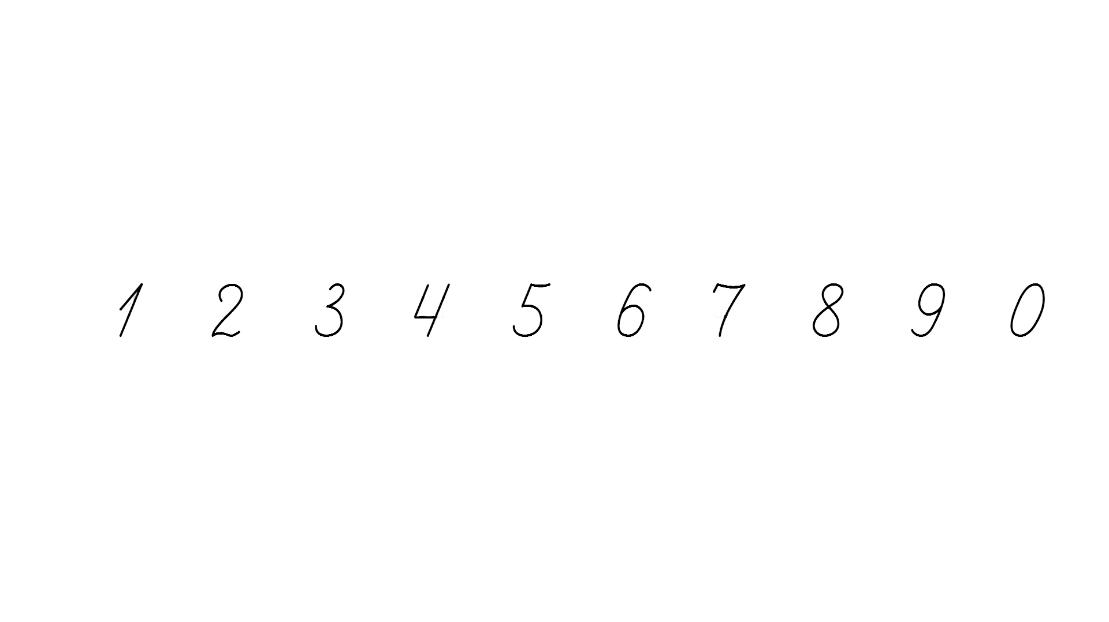 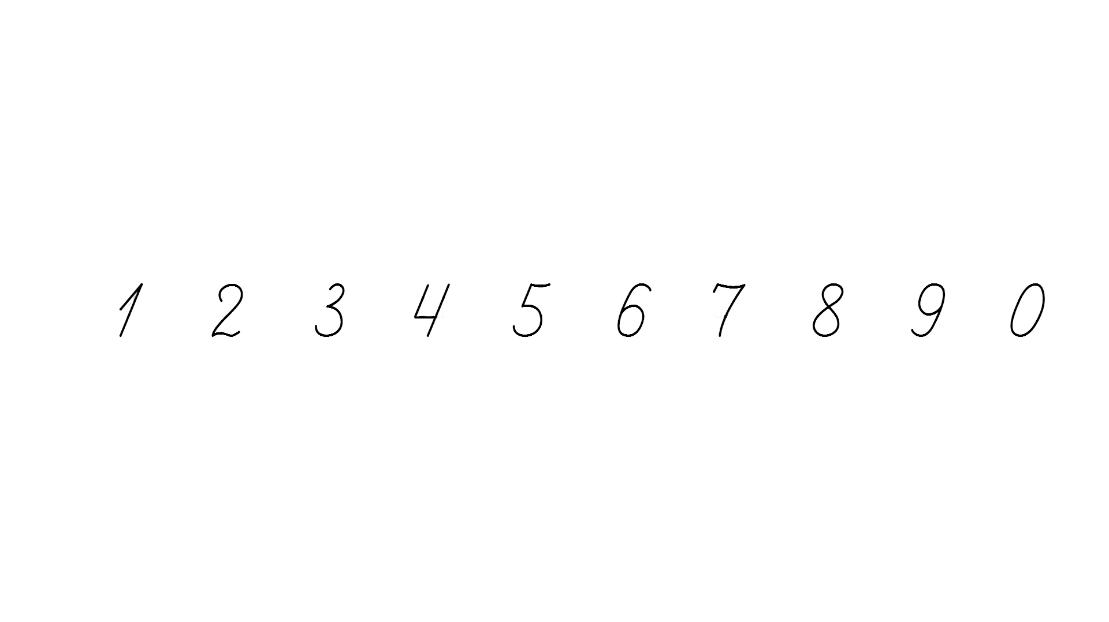 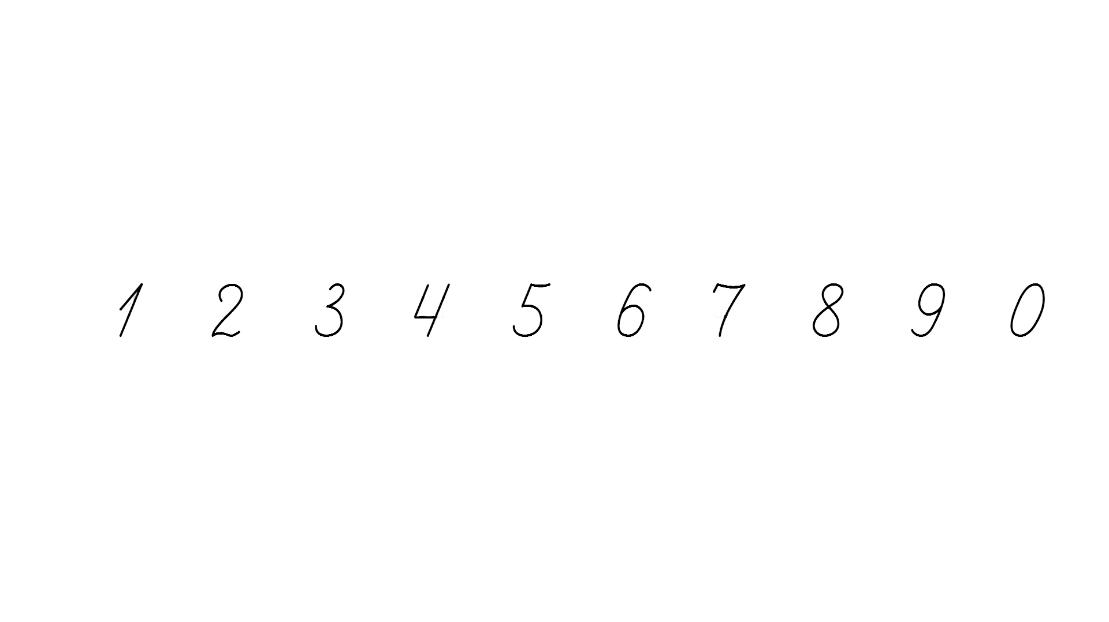 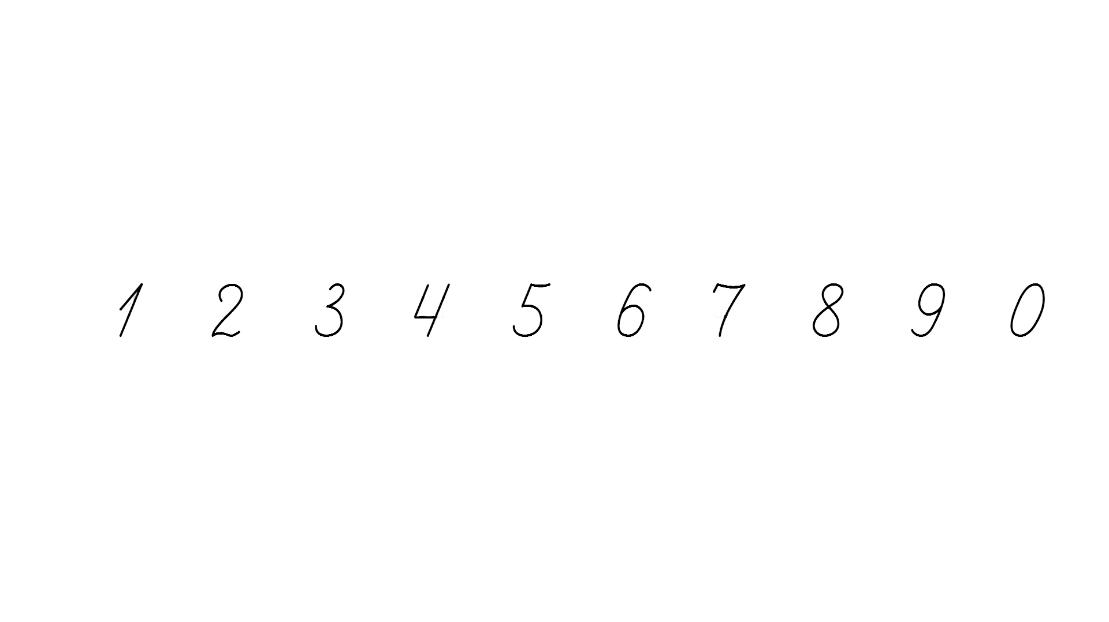 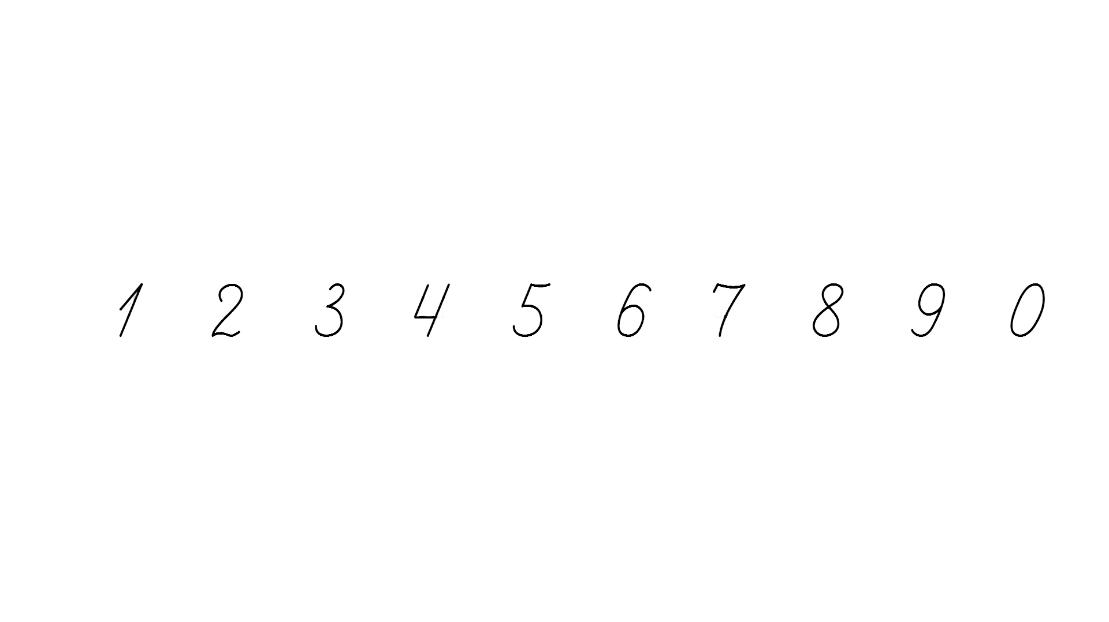 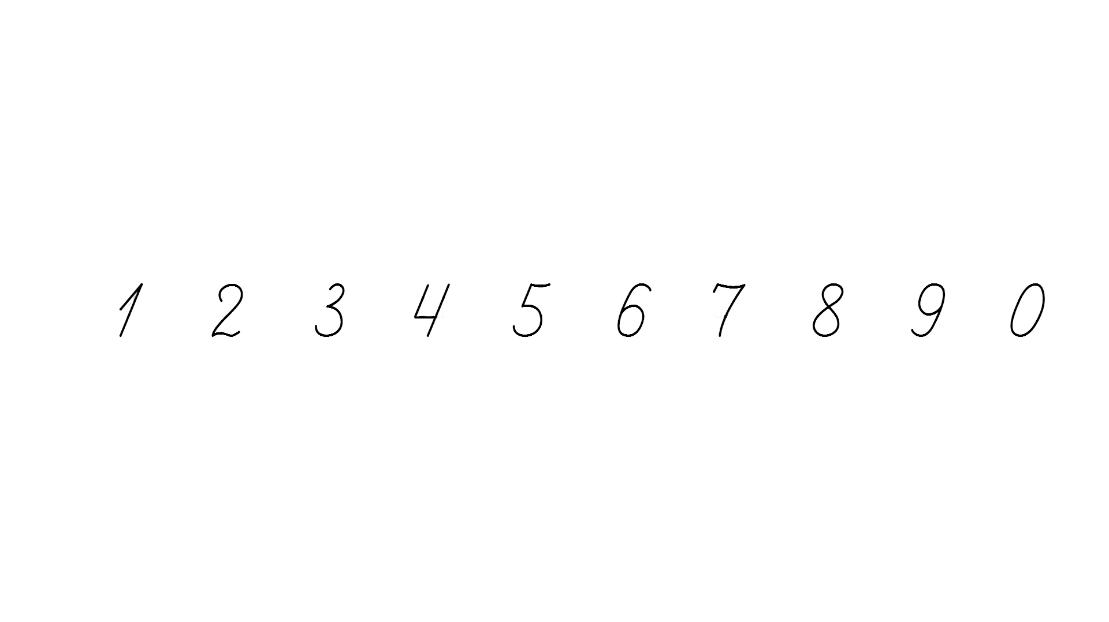 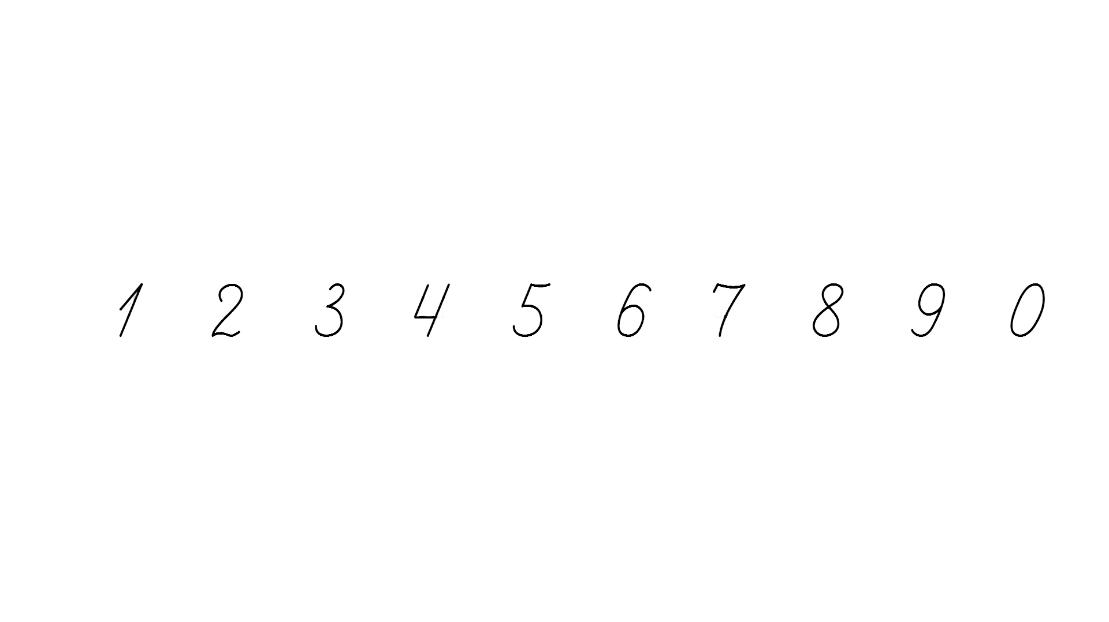 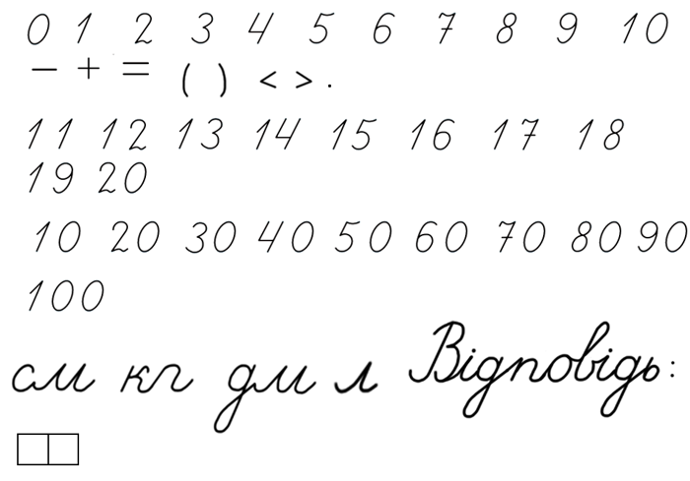 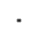 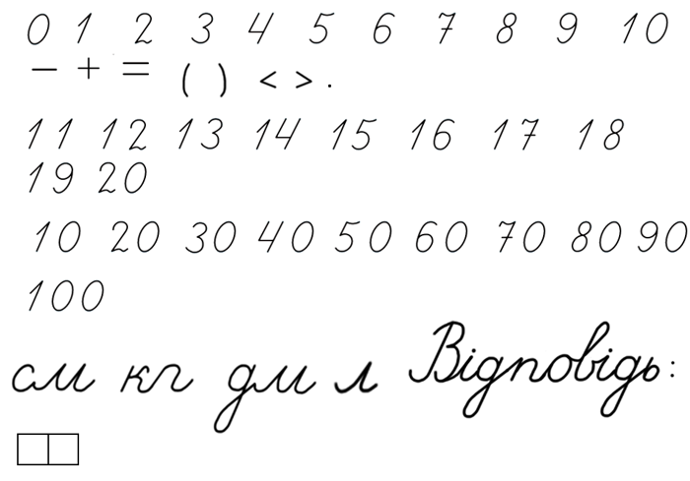 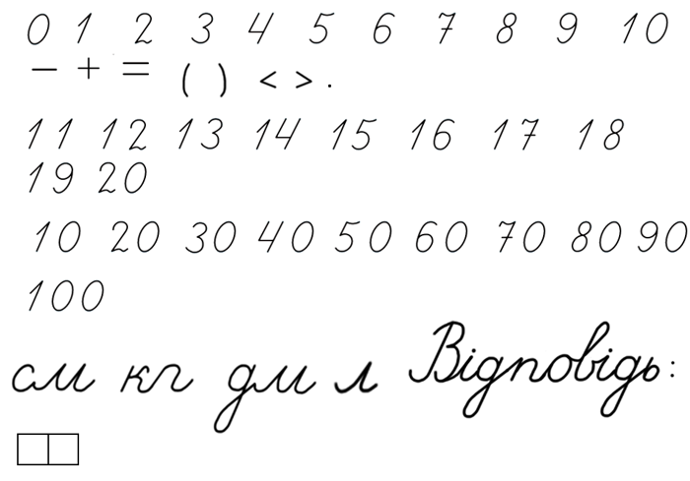 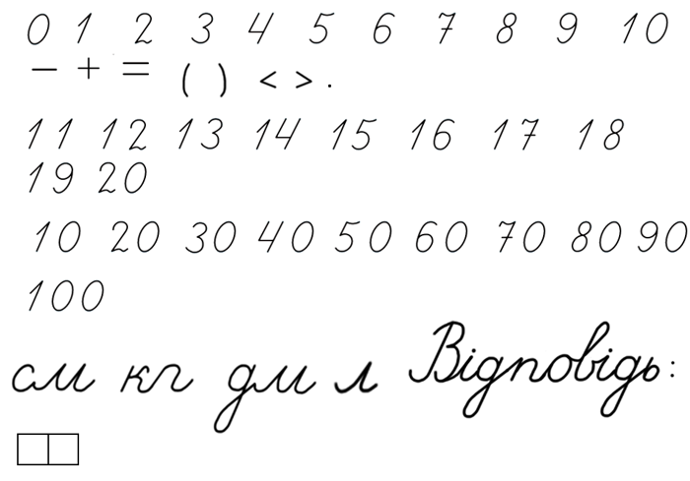 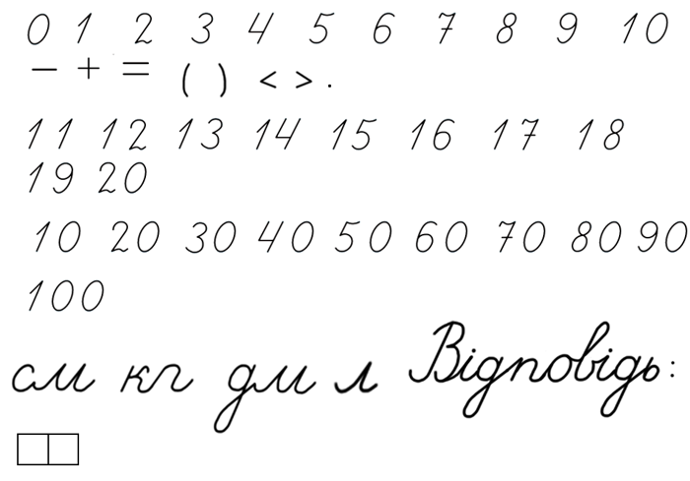 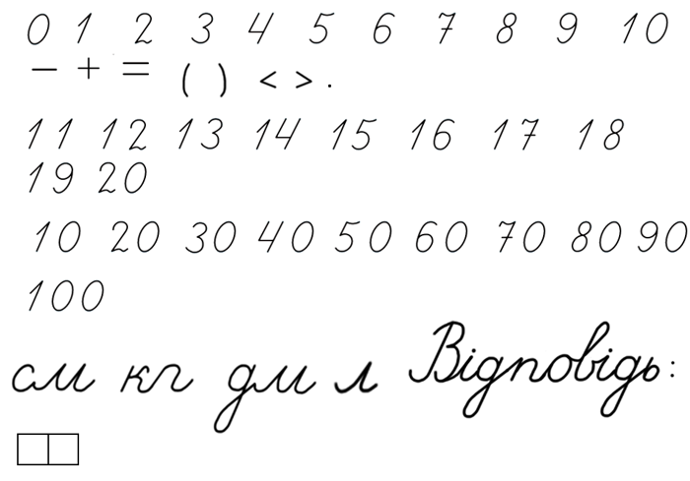 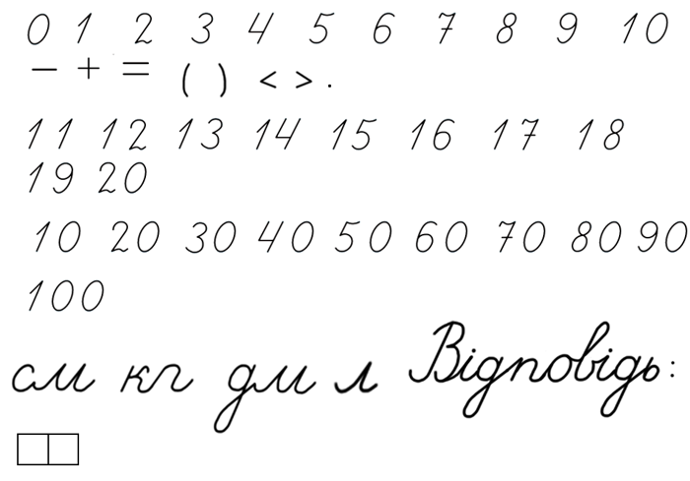 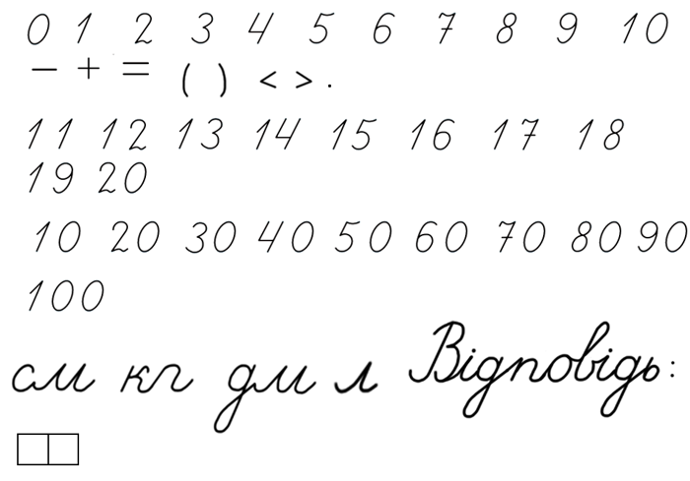 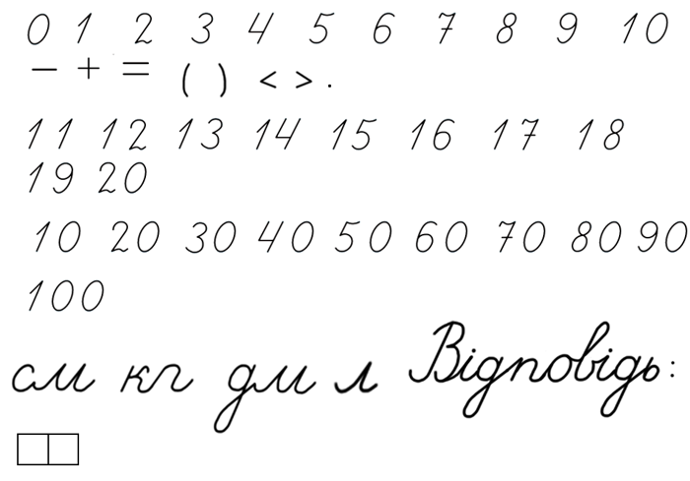 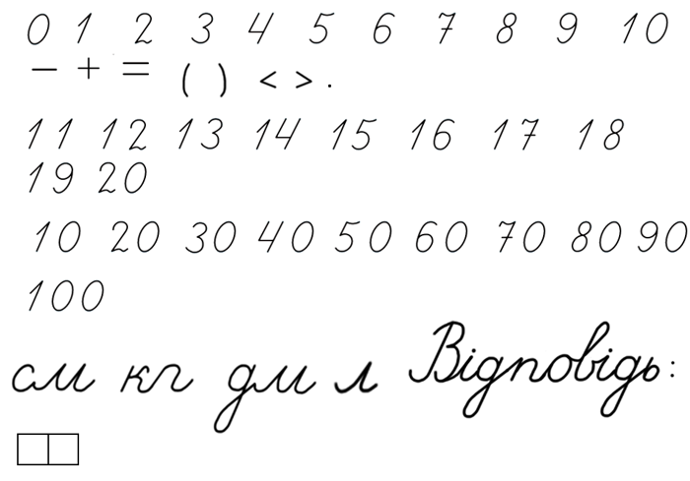 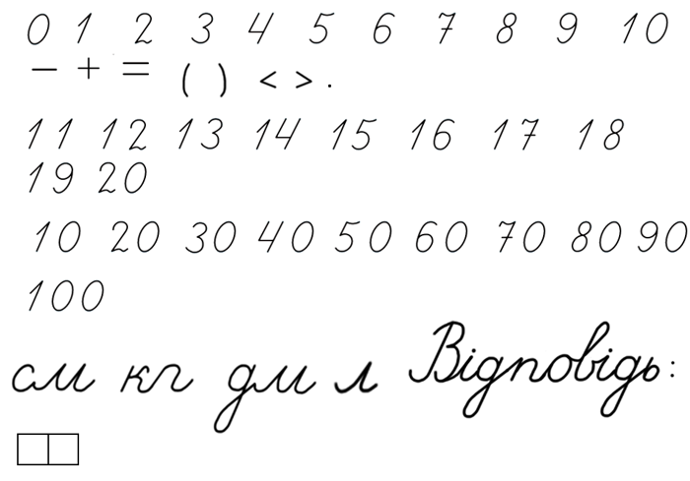 Підручник.
Сторінка
121
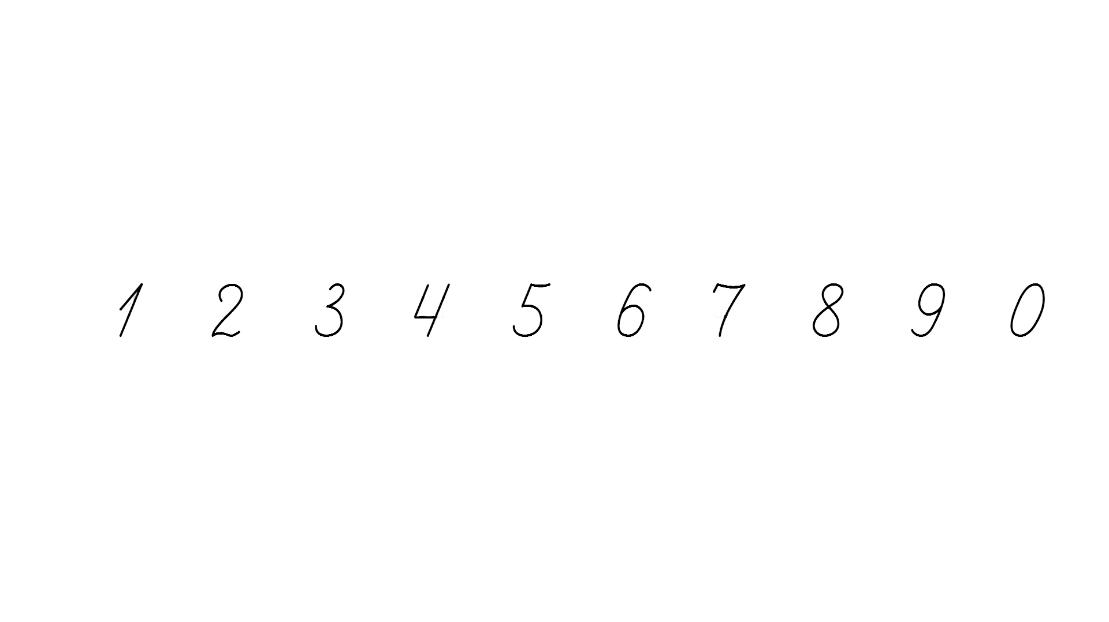 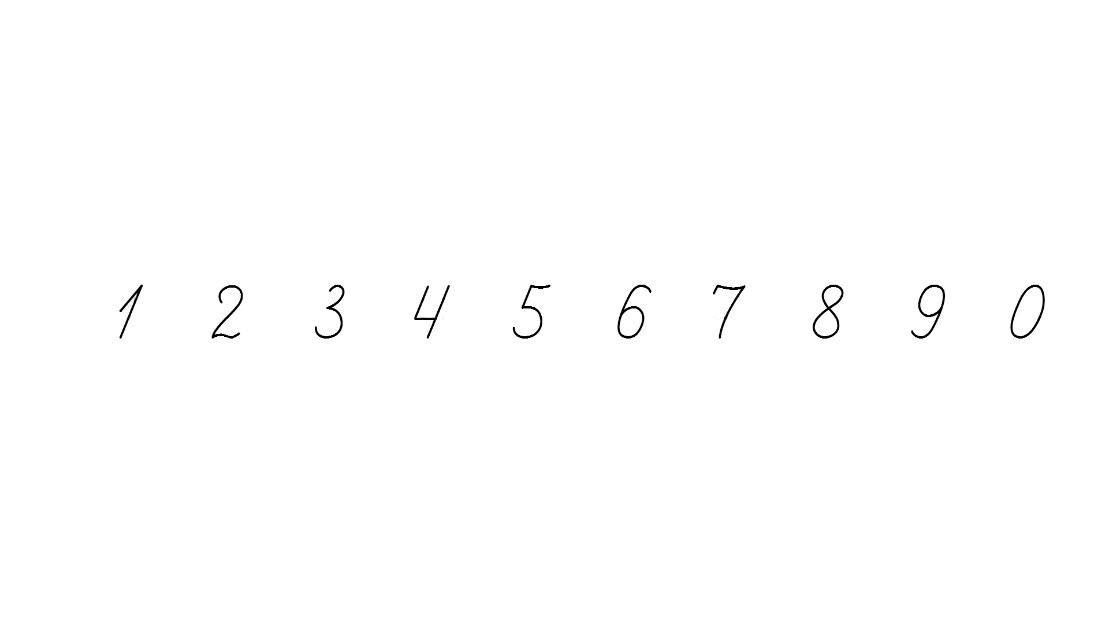 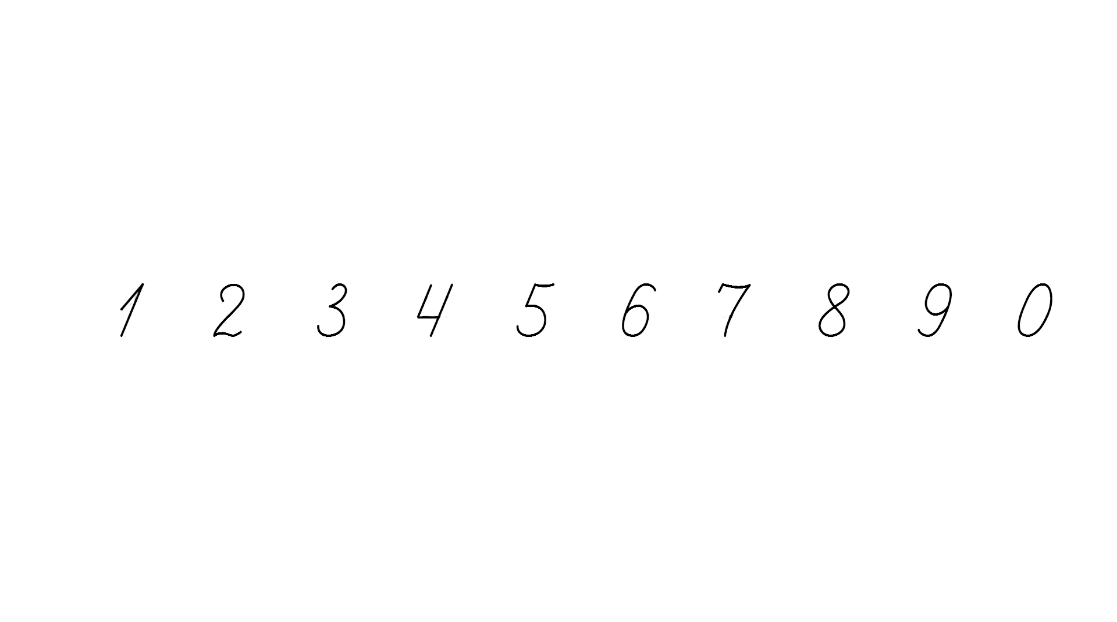 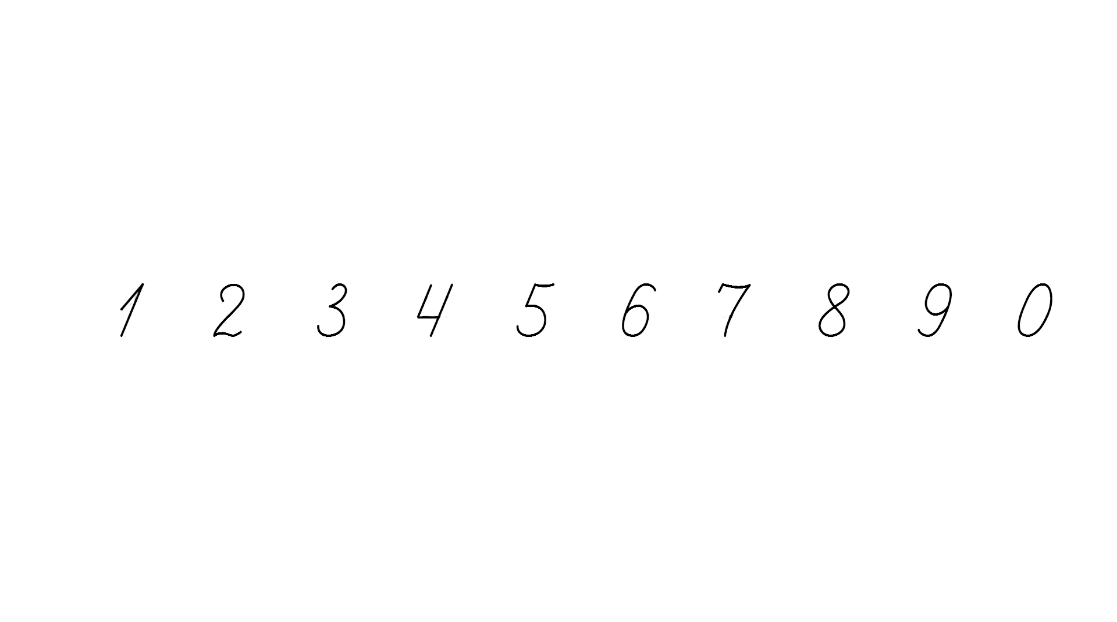 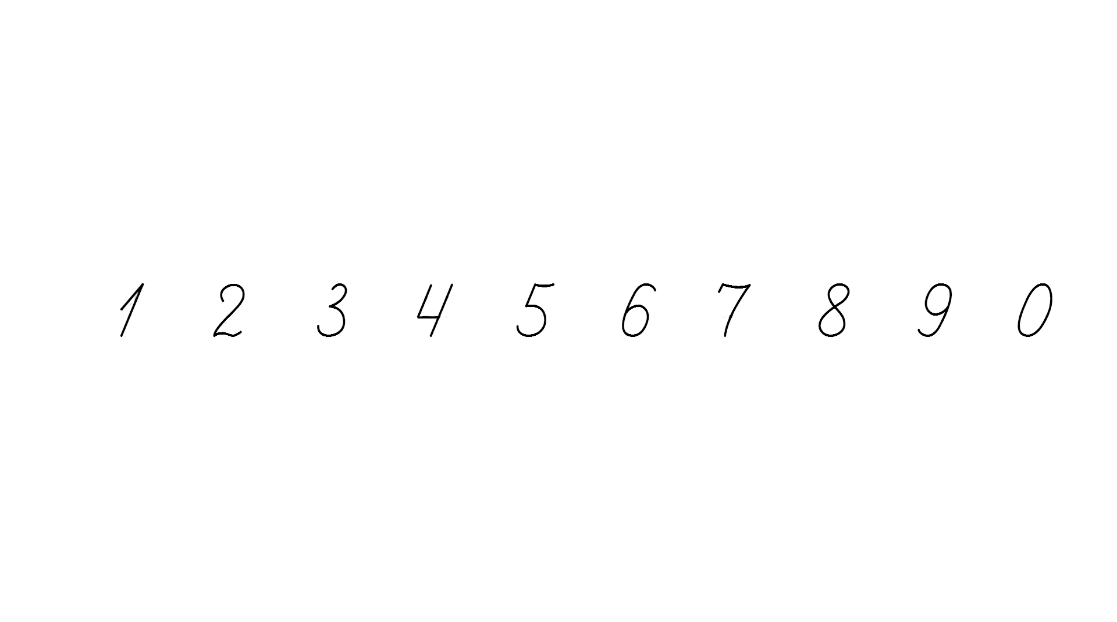 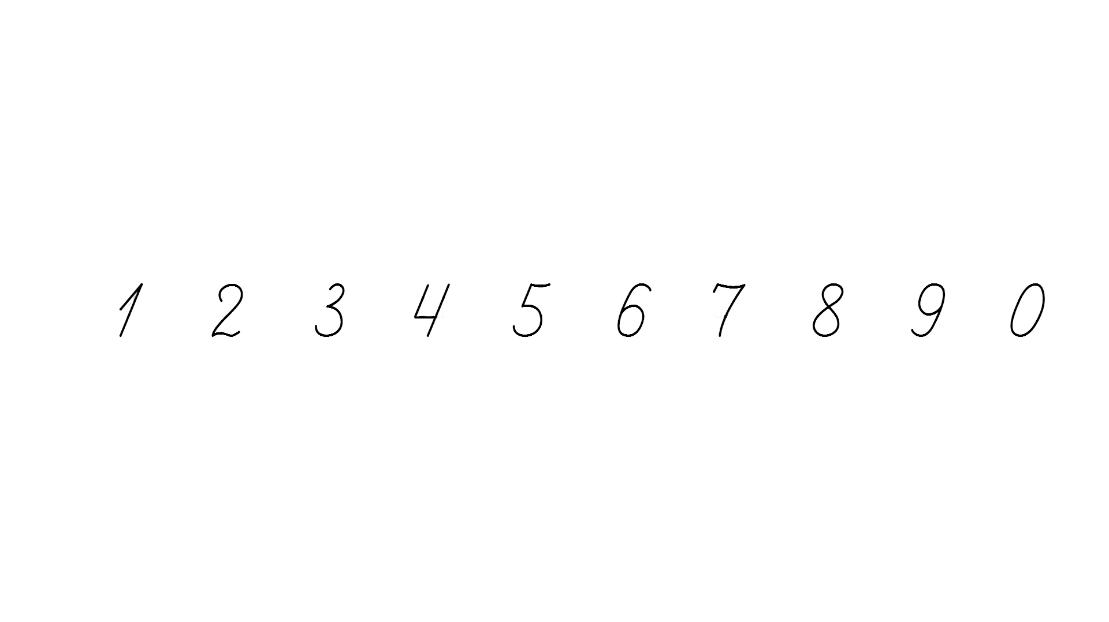 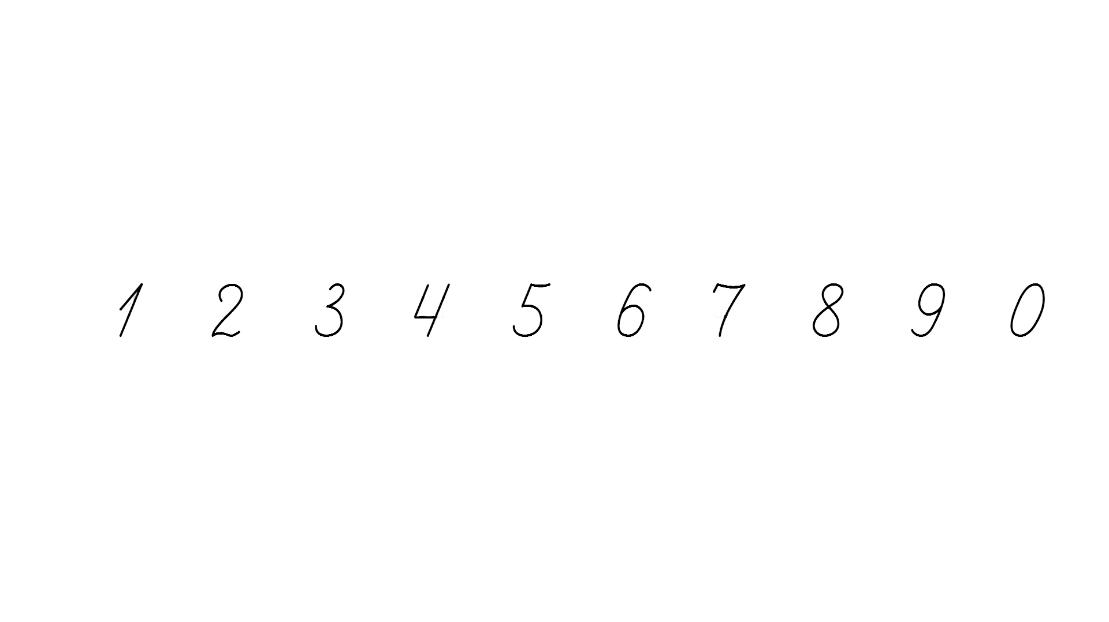 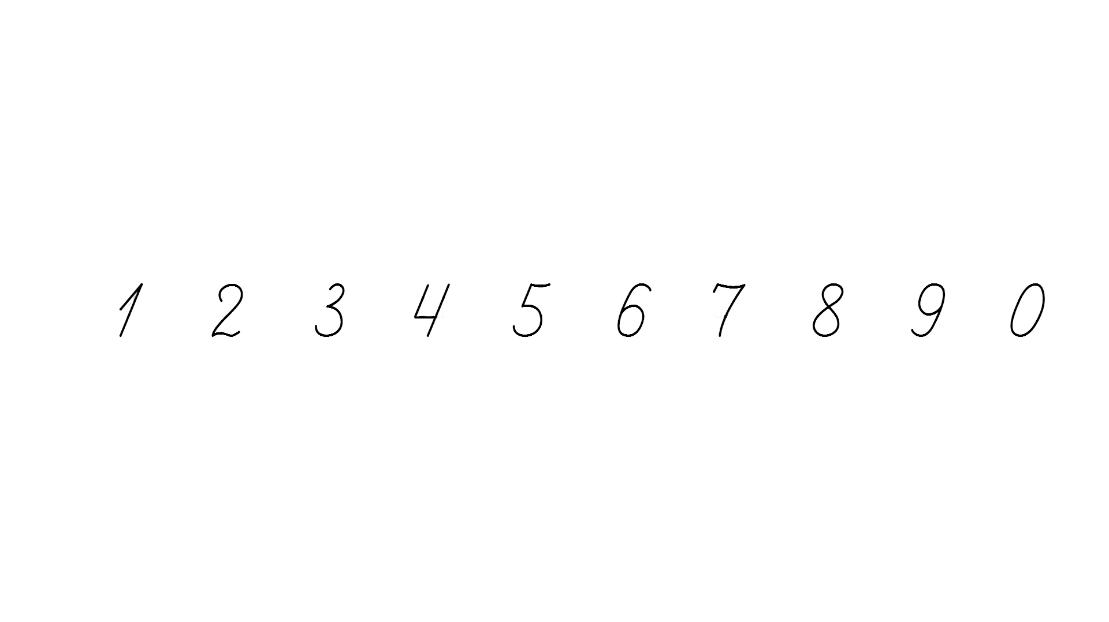 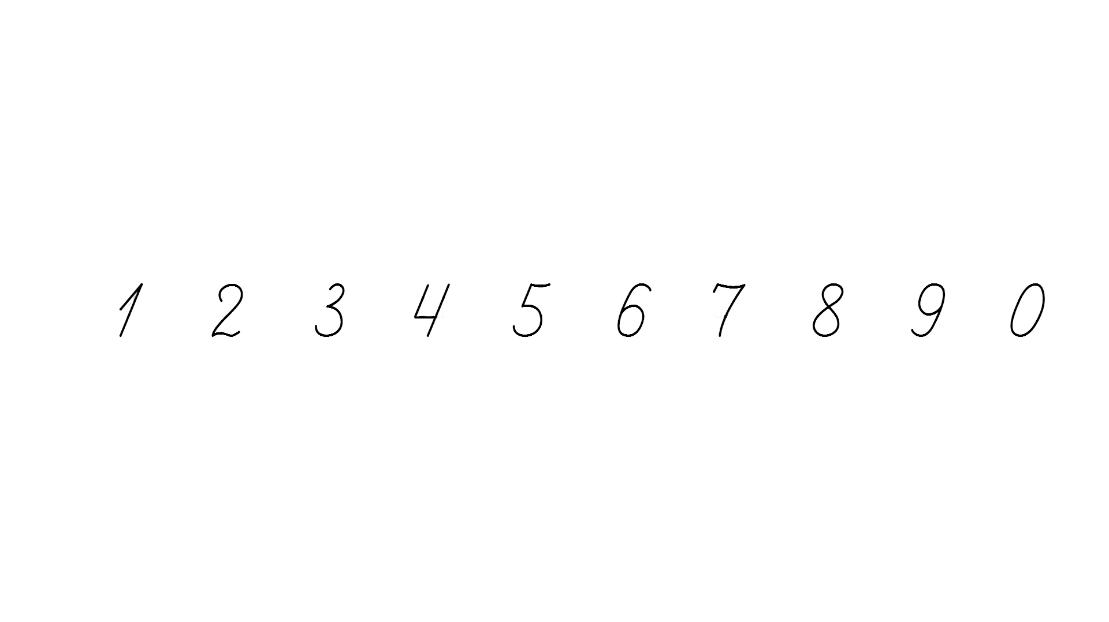 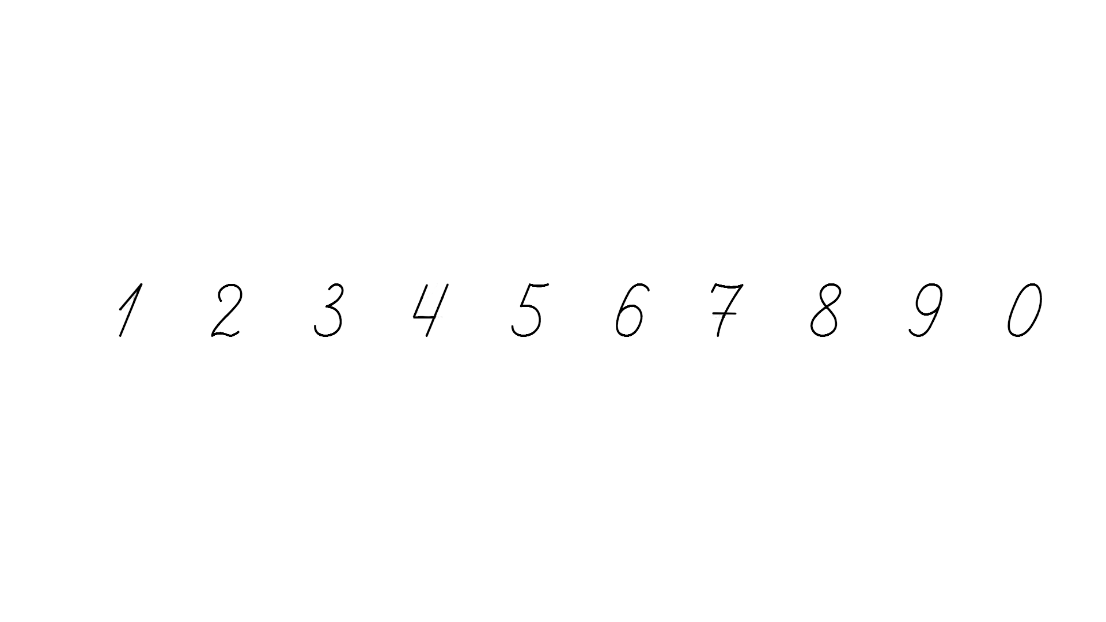 Пригадай переставний закон множення. Обчисли.
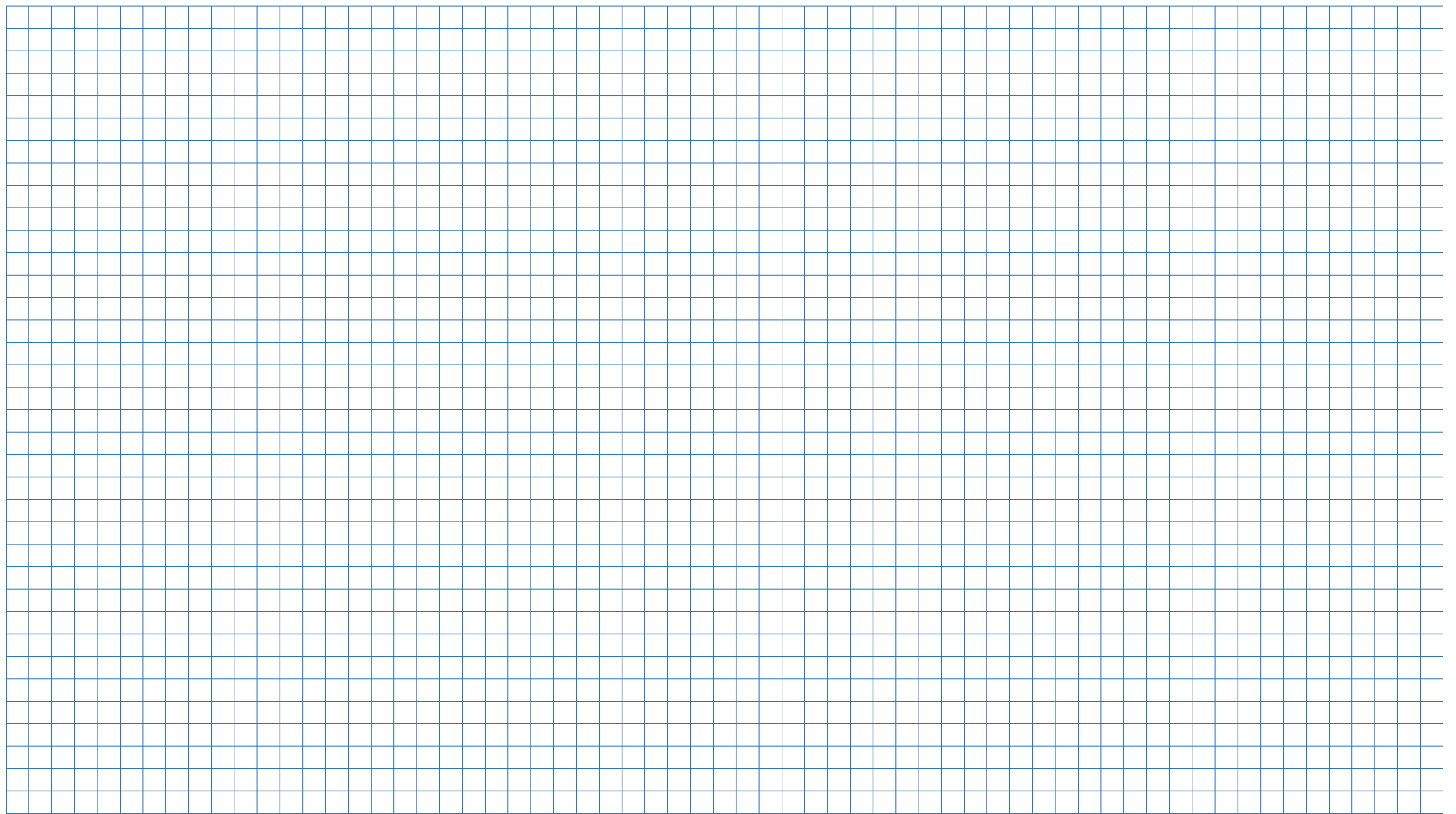 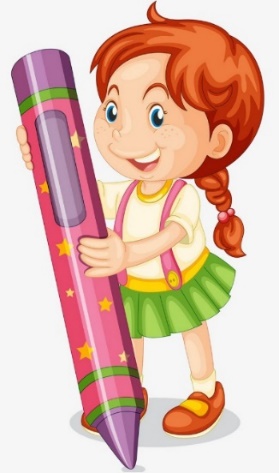 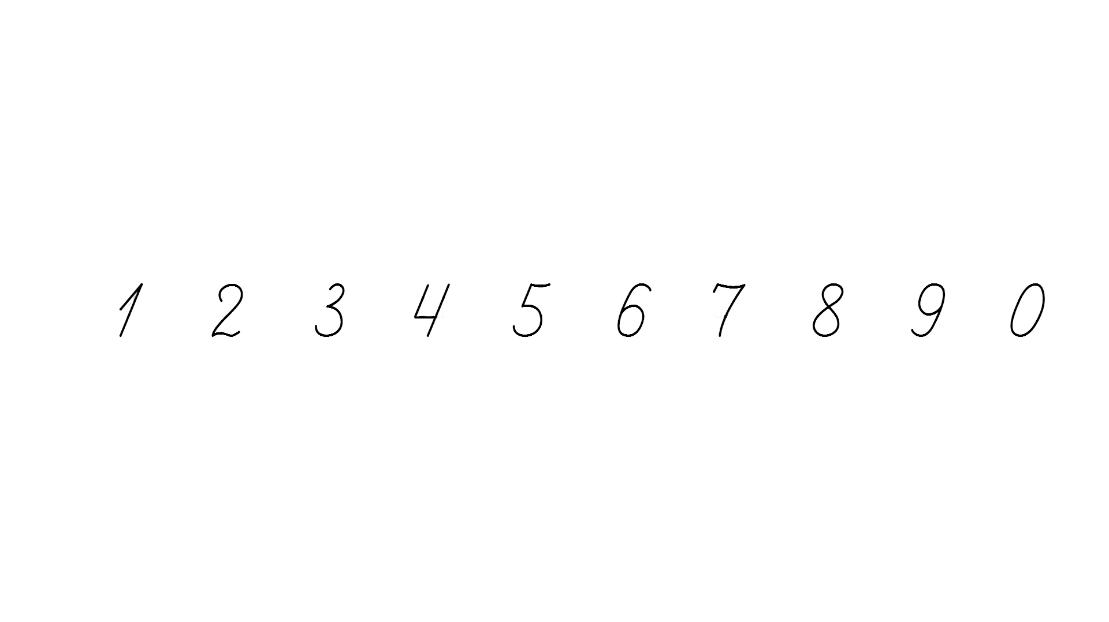 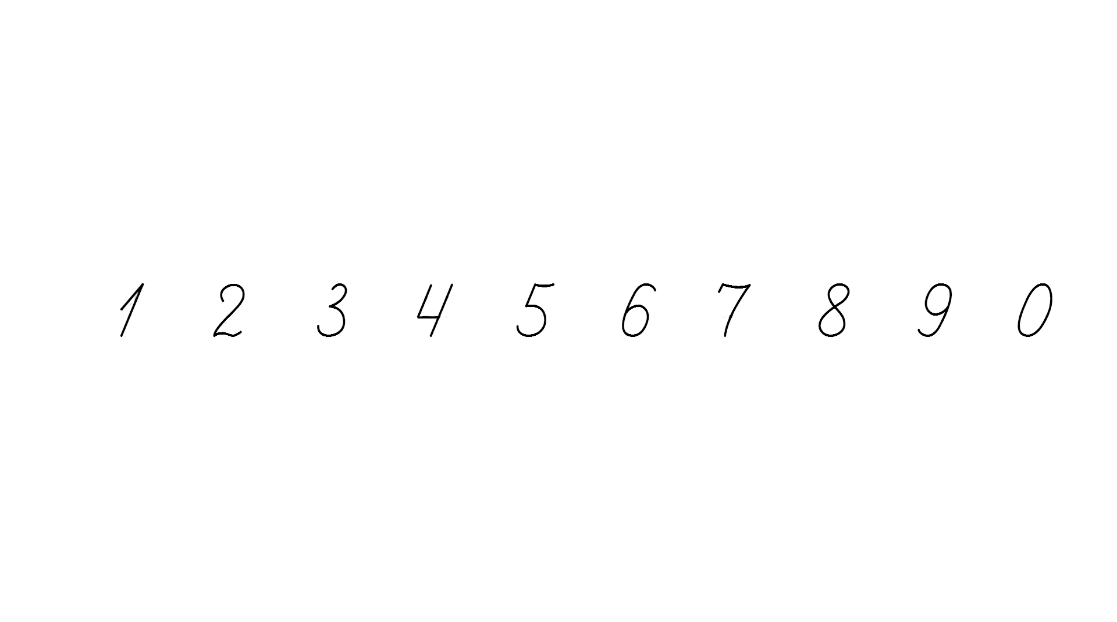 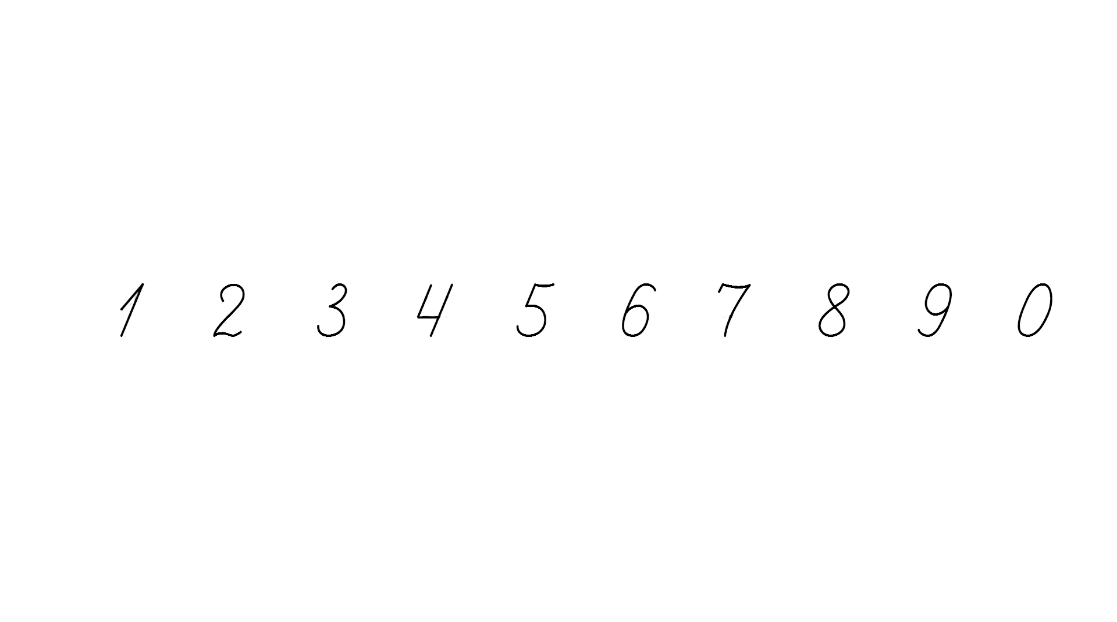 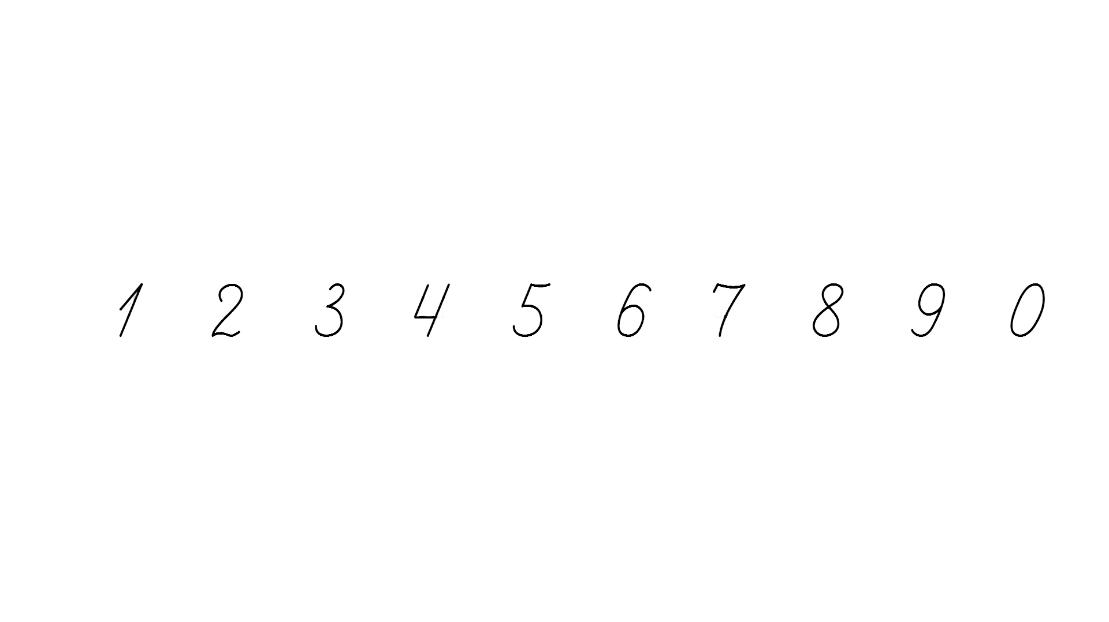 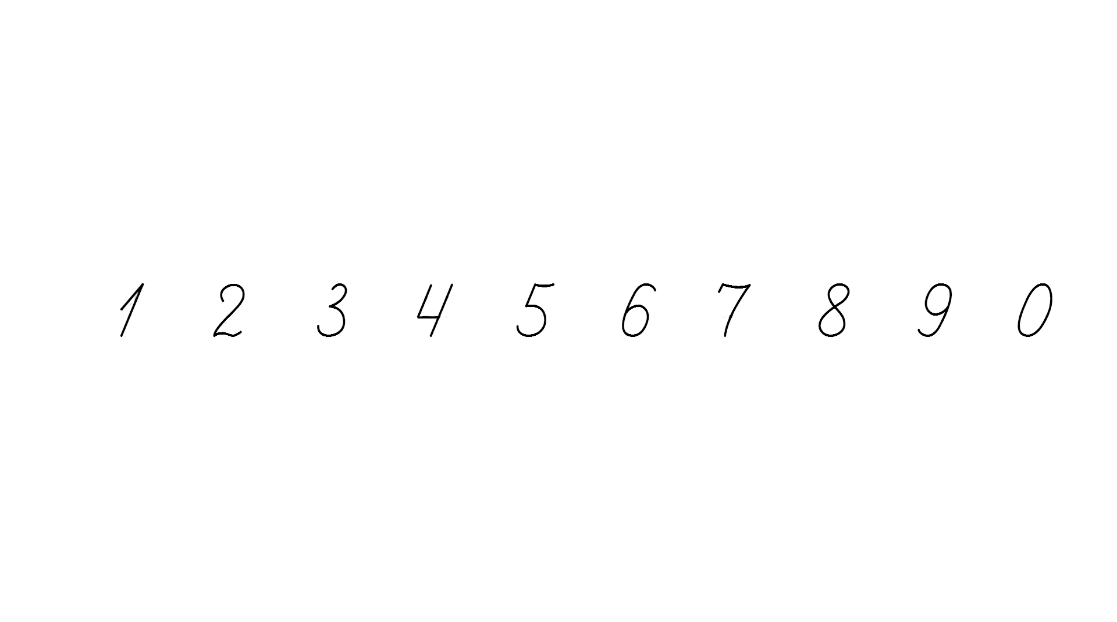 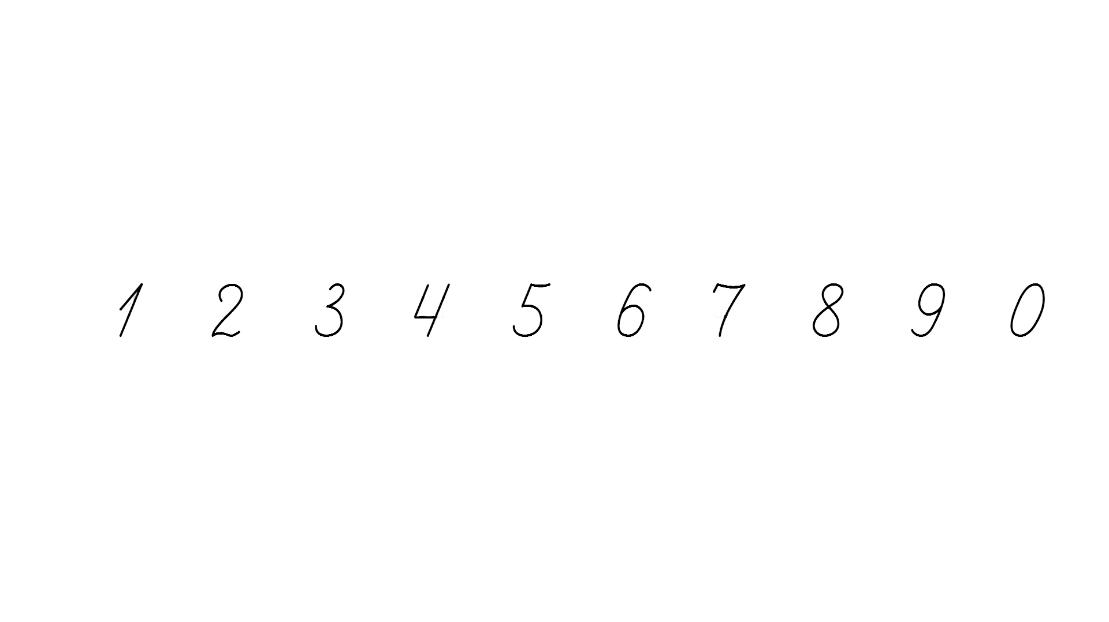 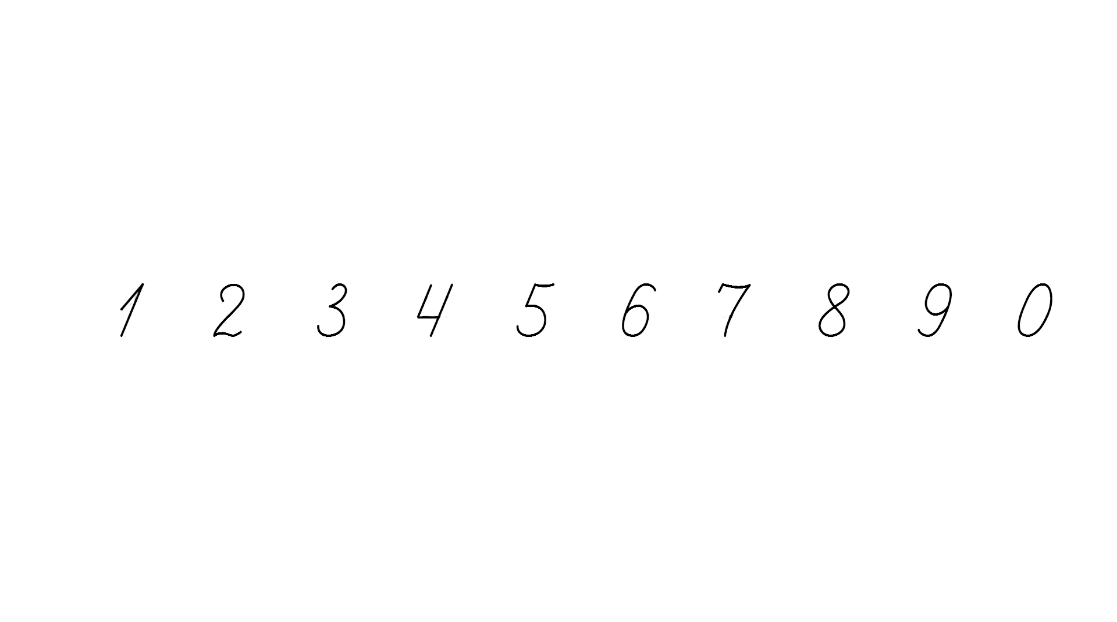 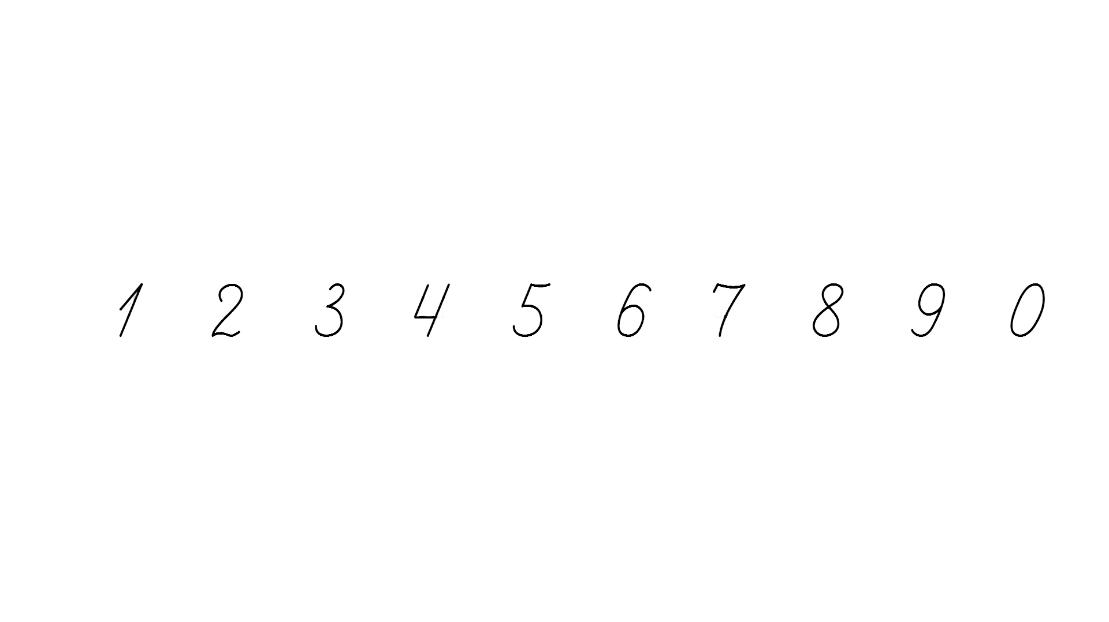 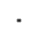 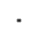 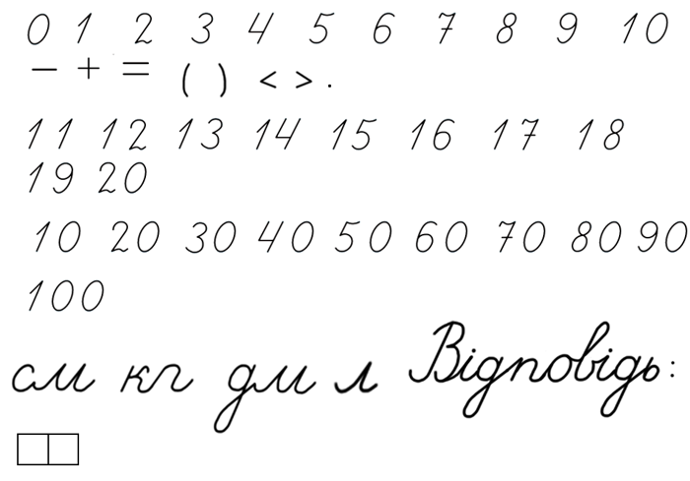 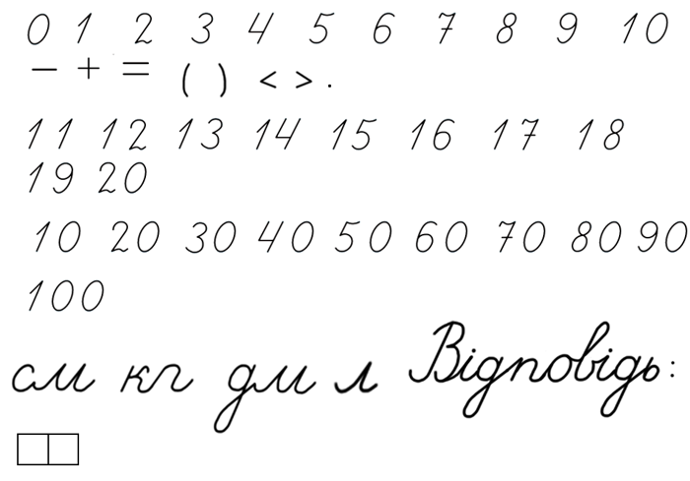 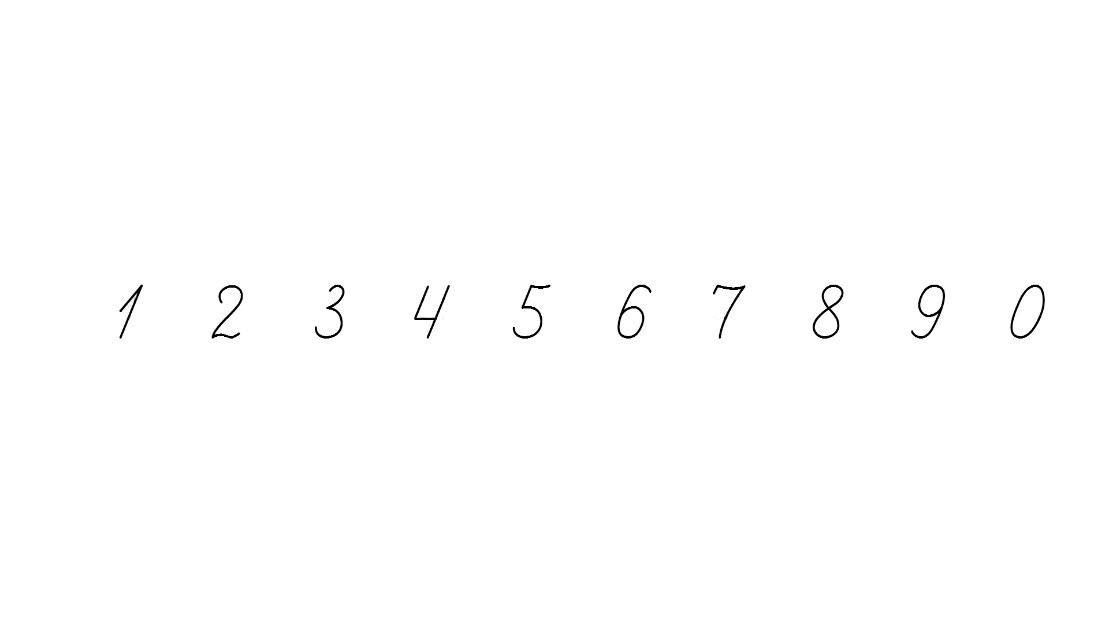 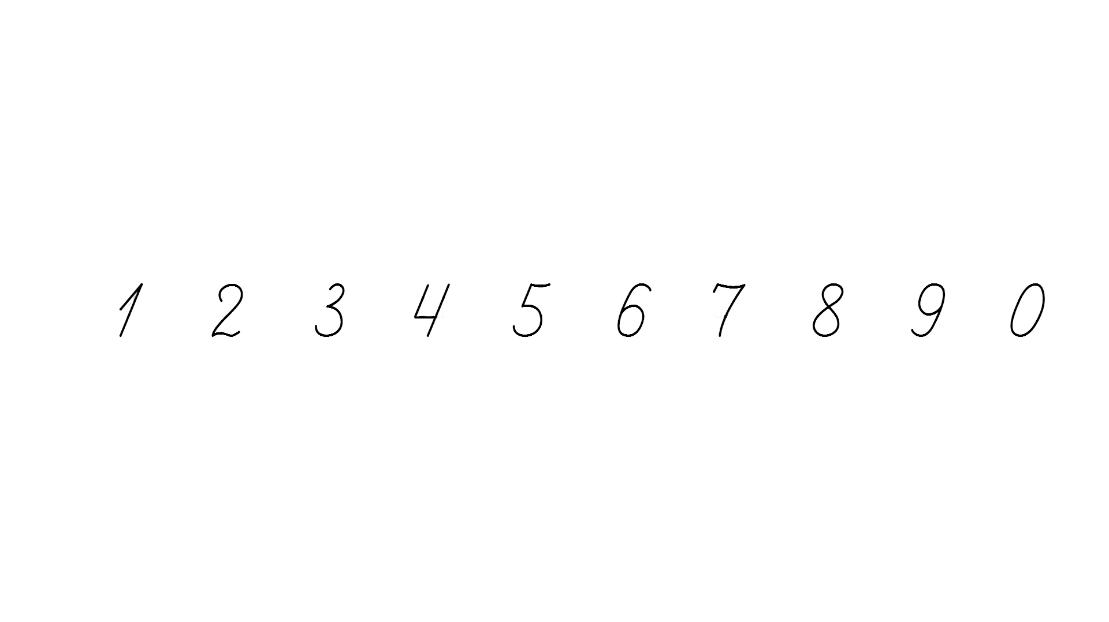 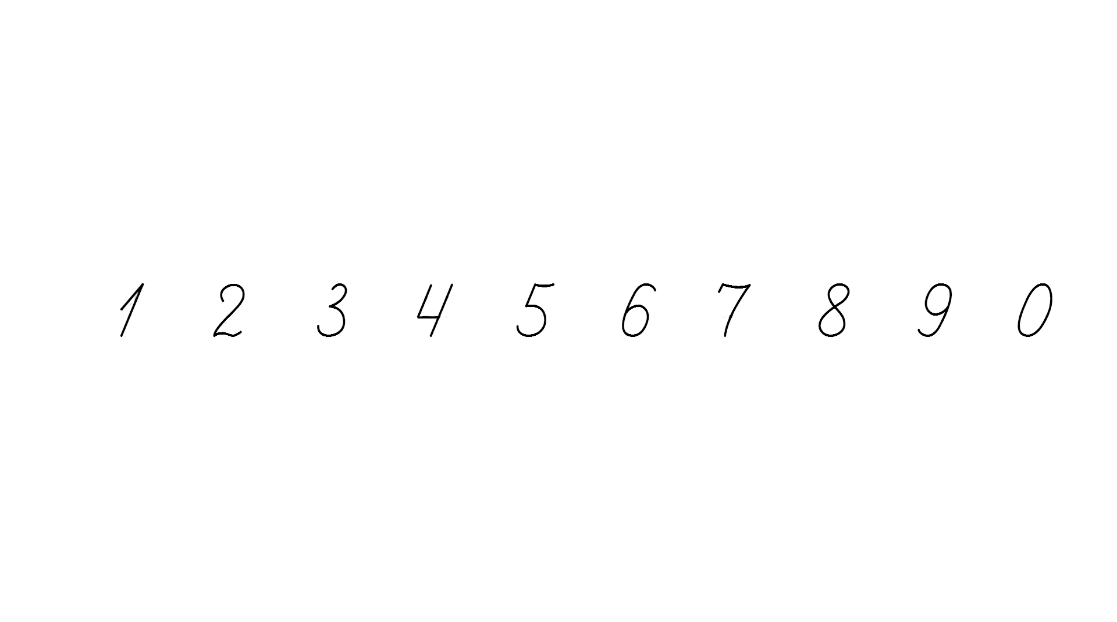 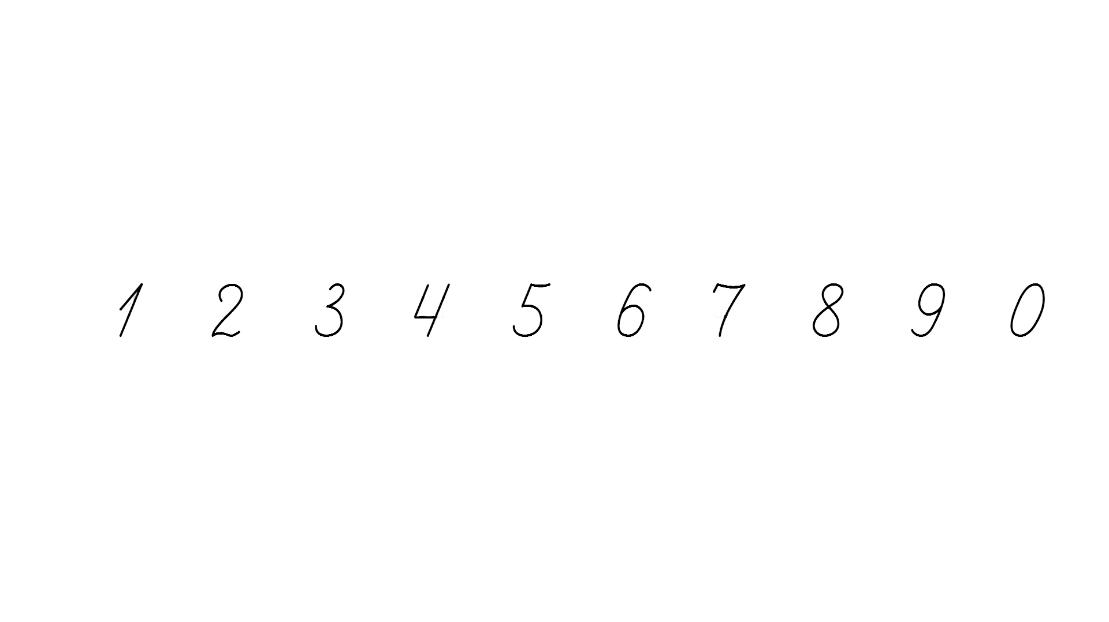 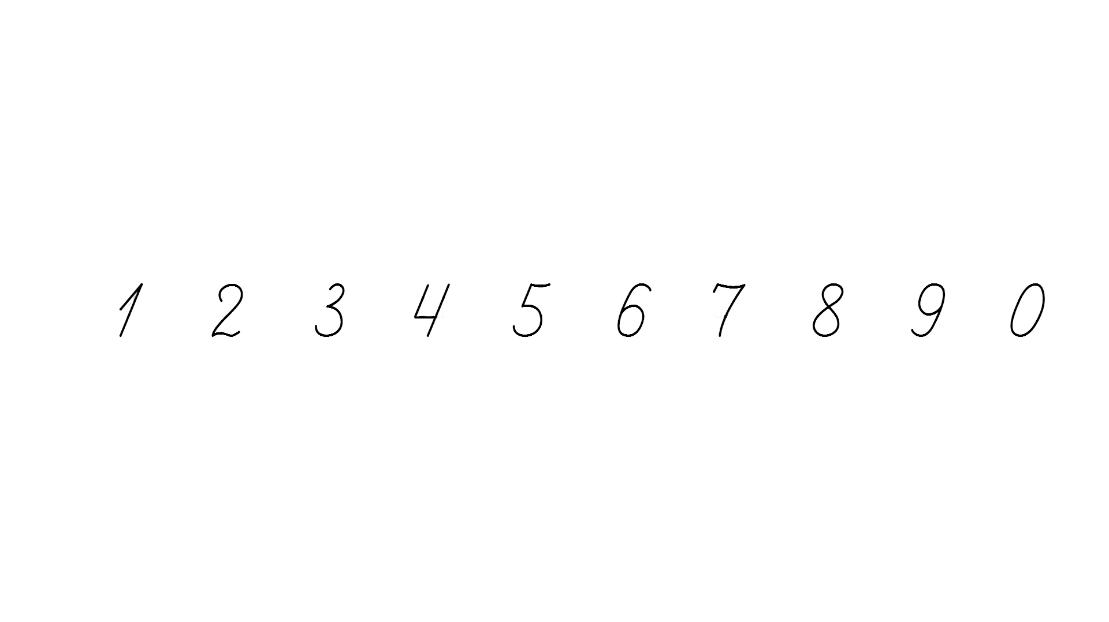 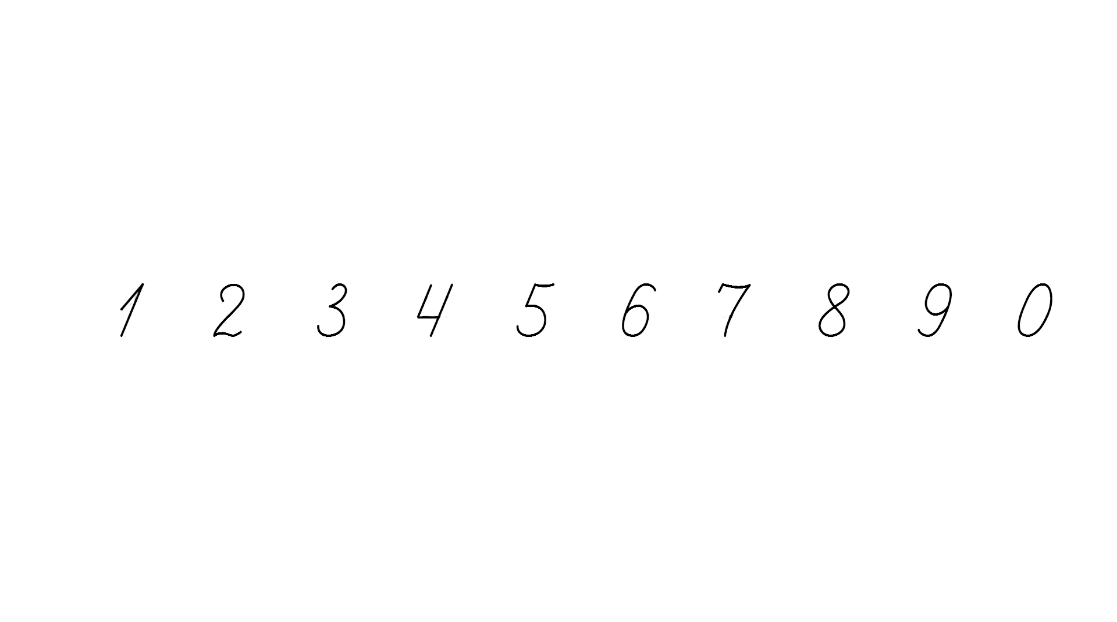 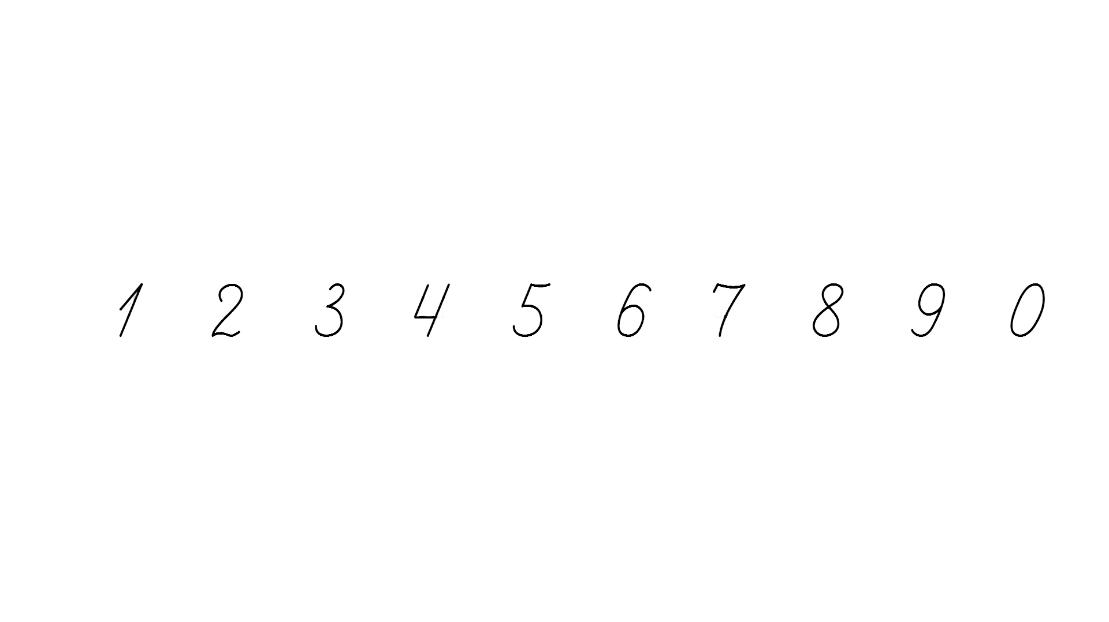 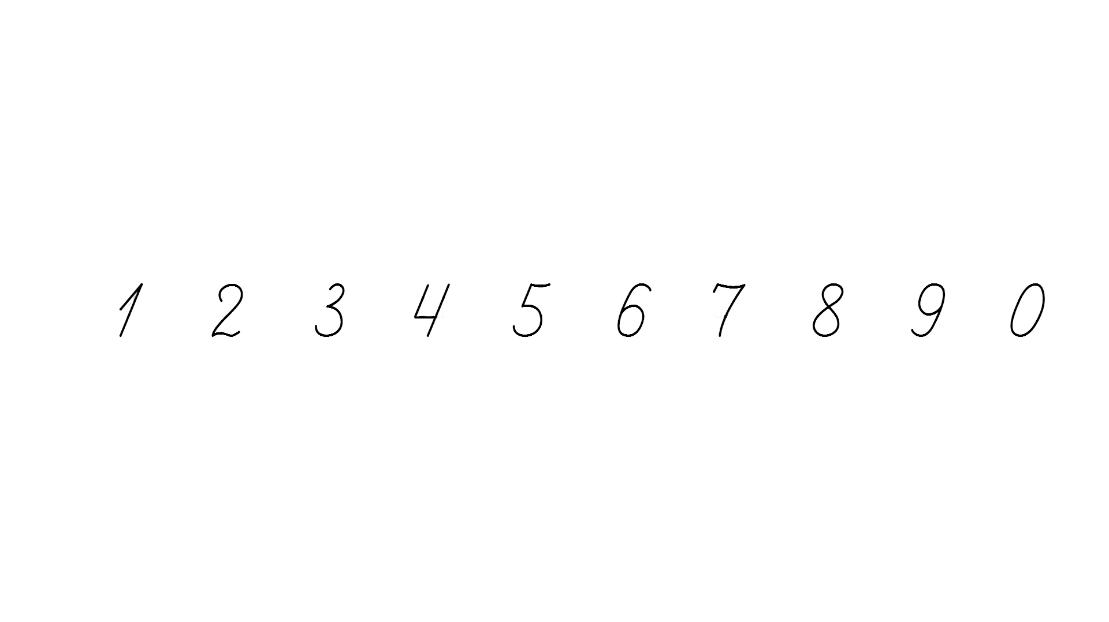 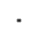 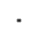 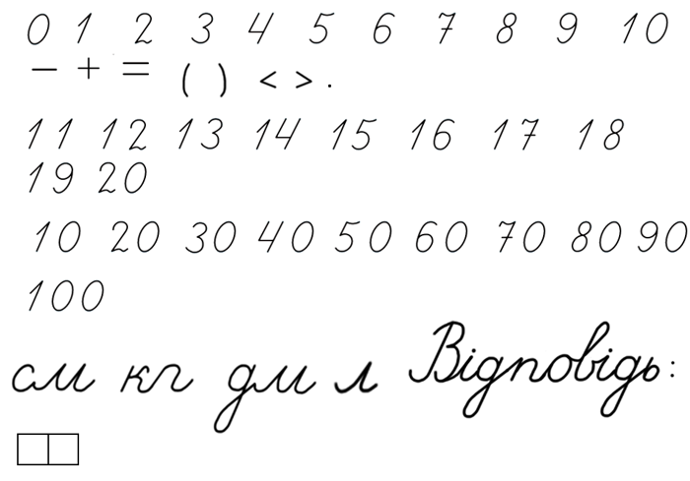 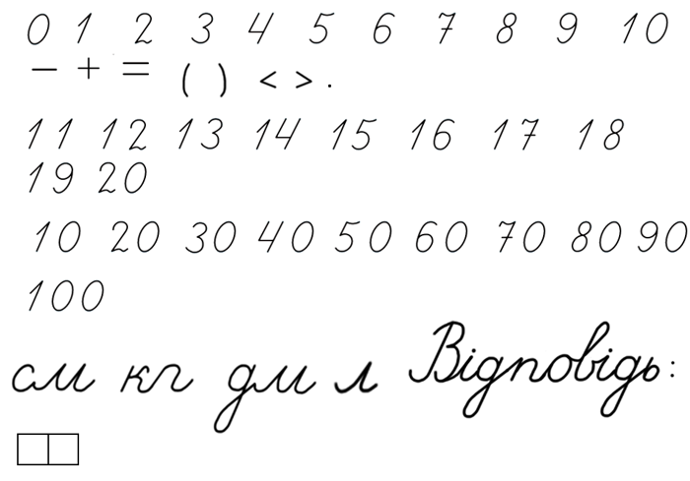 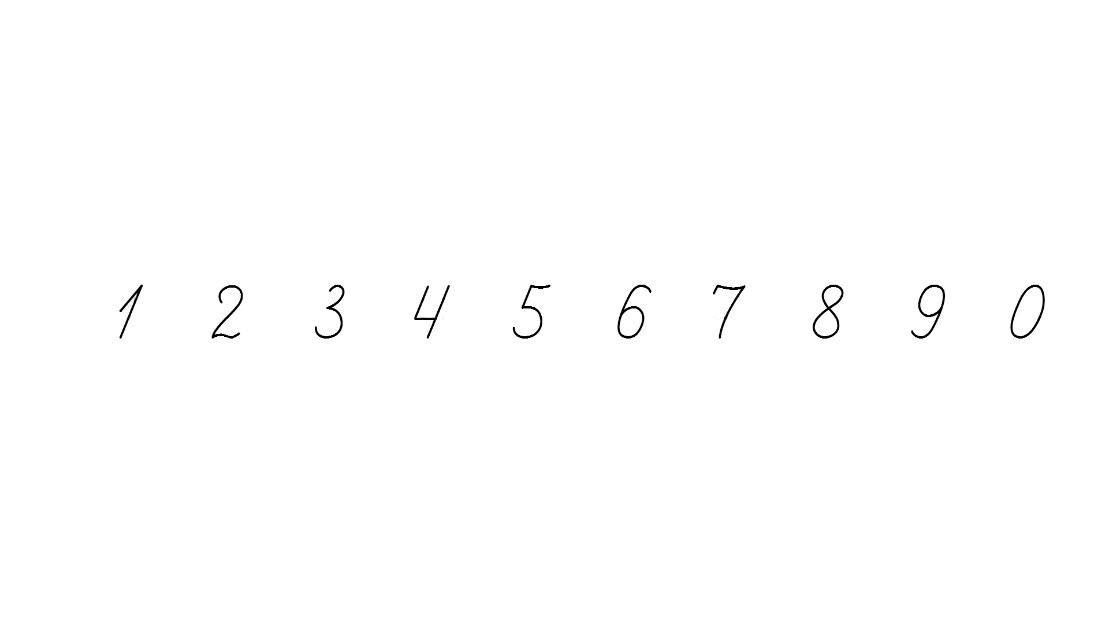 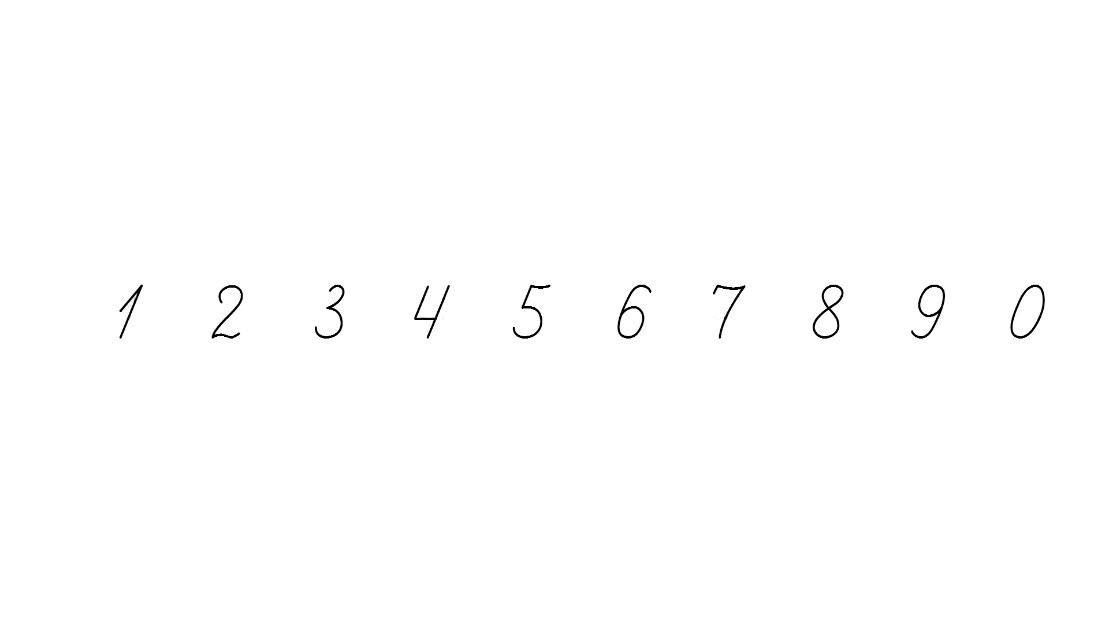 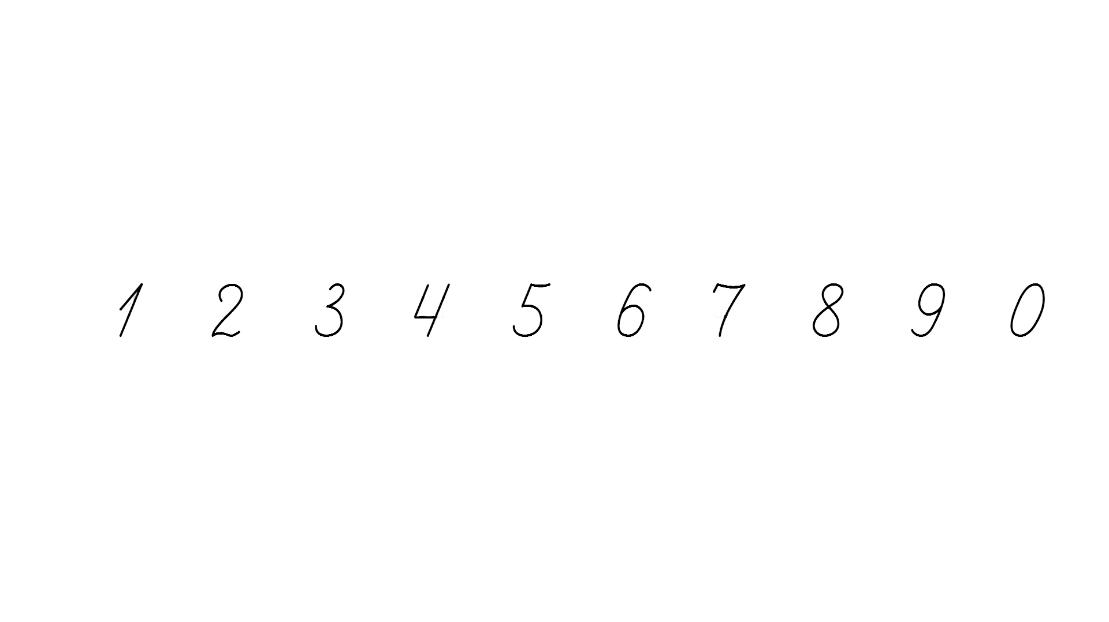 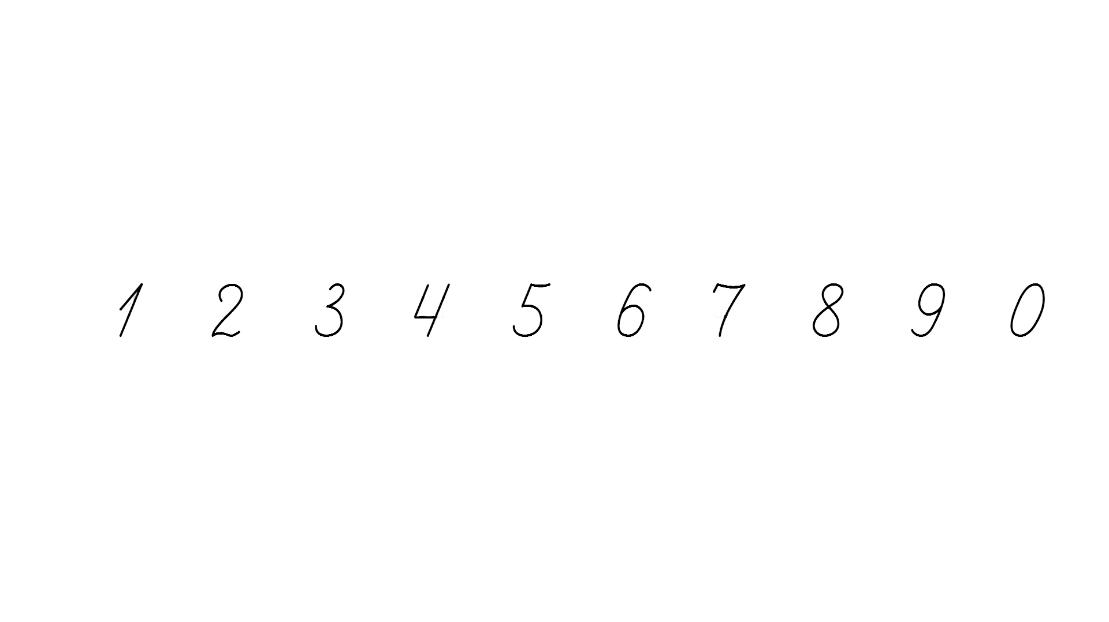 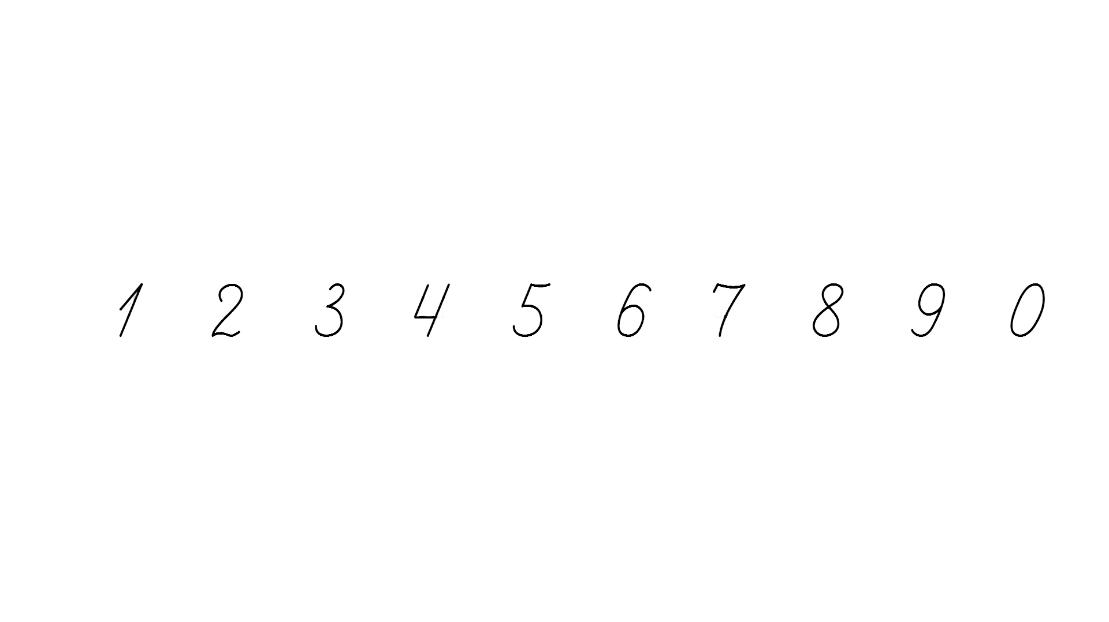 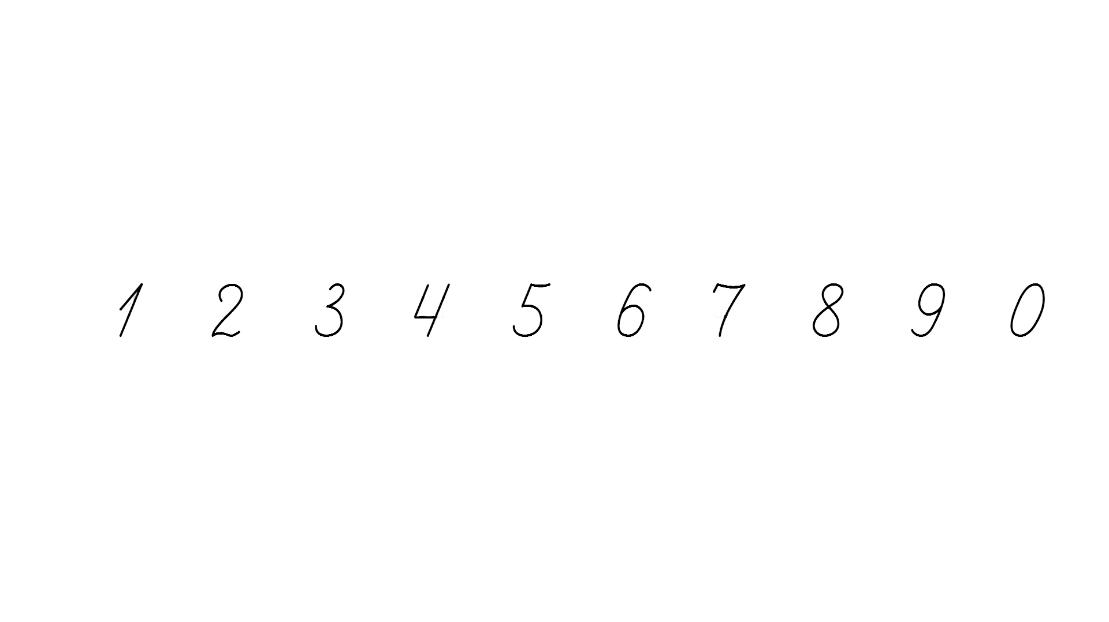 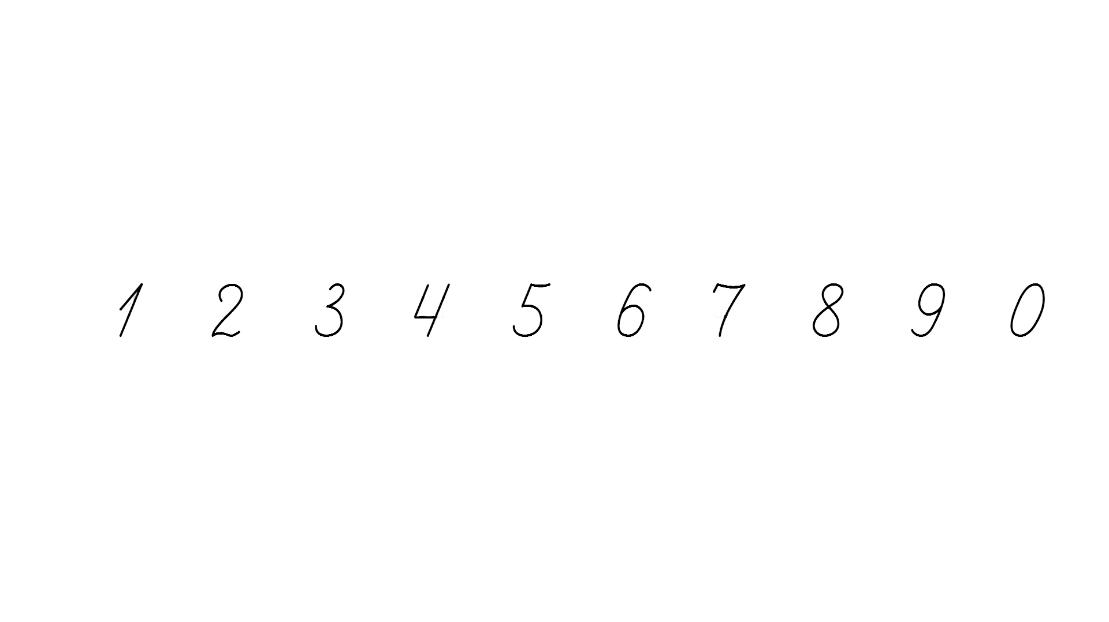 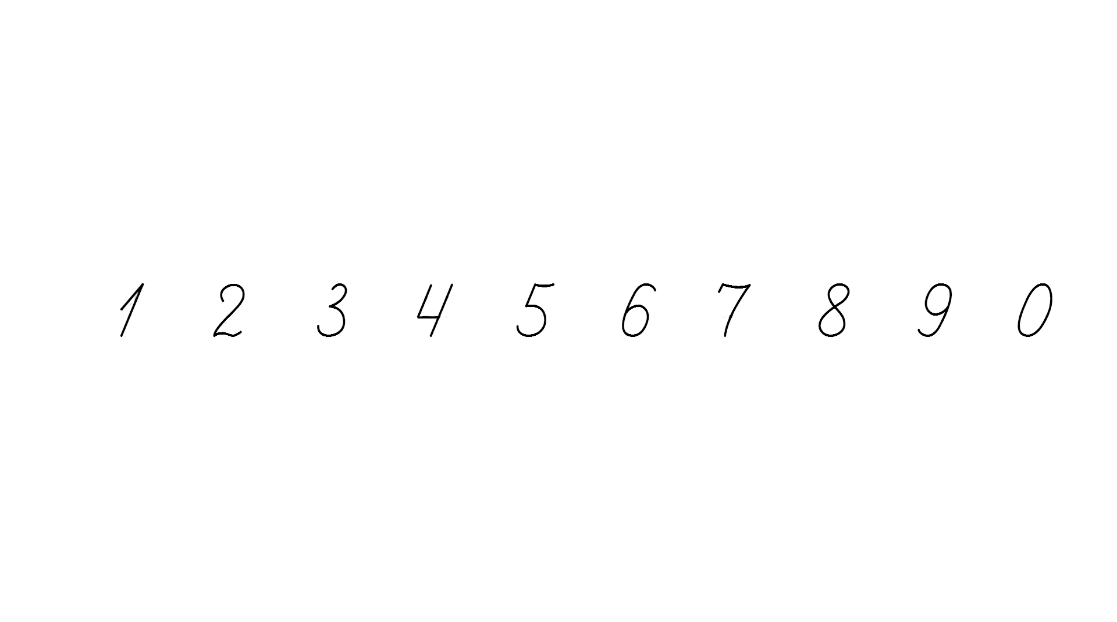 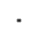 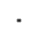 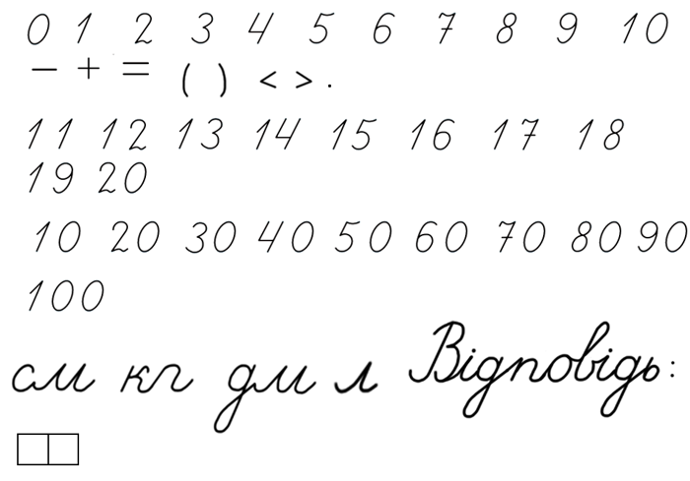 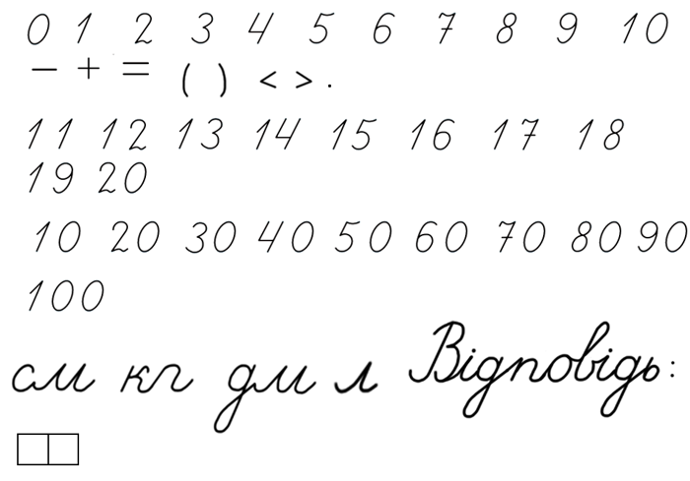 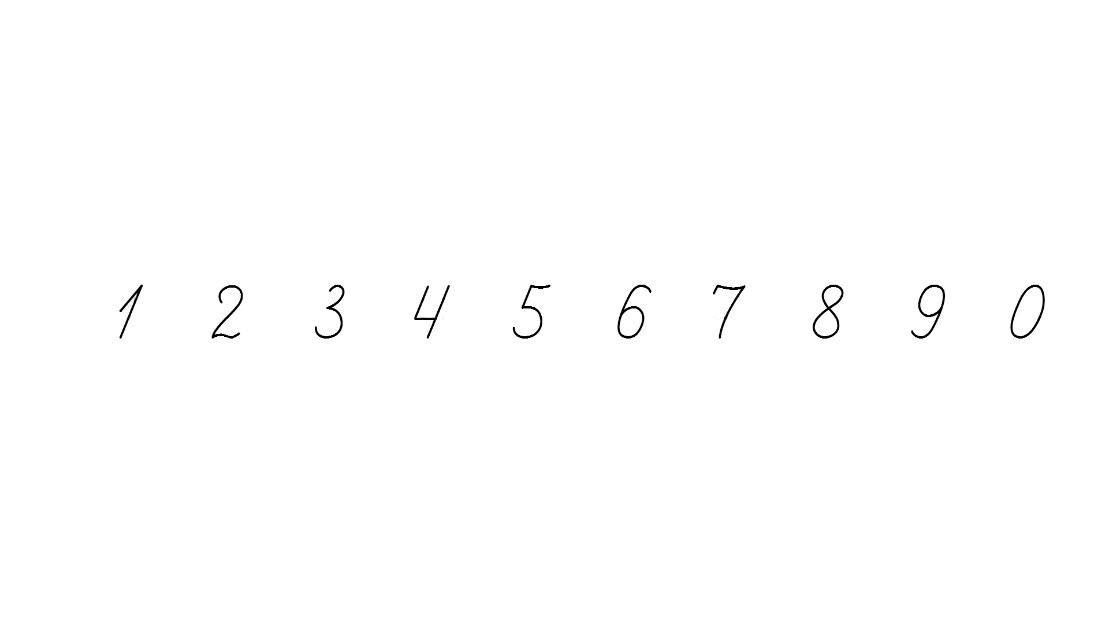 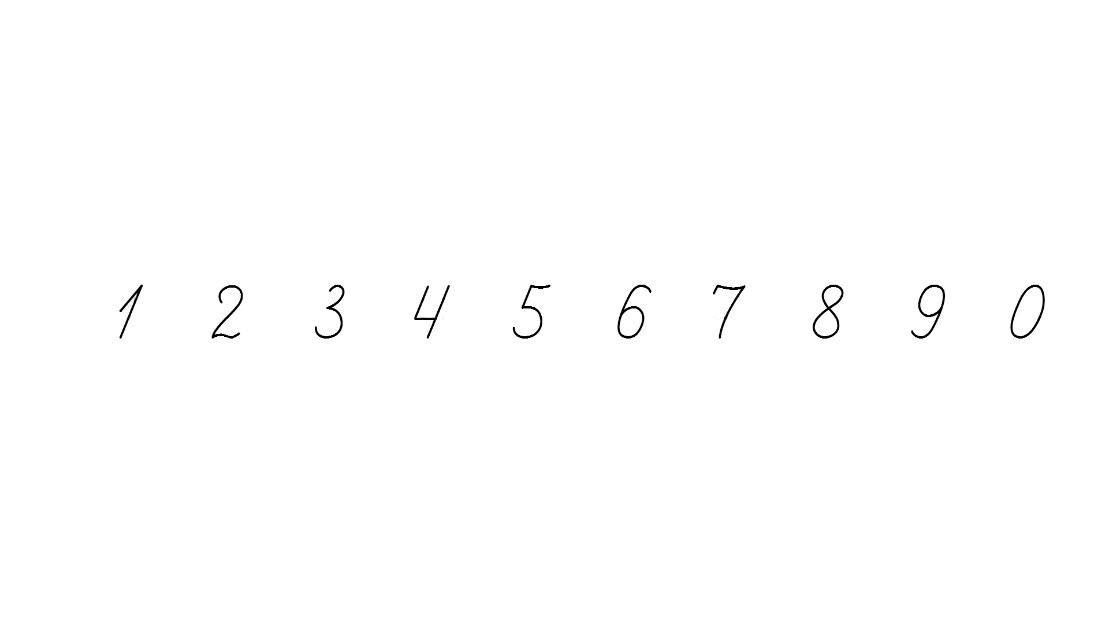 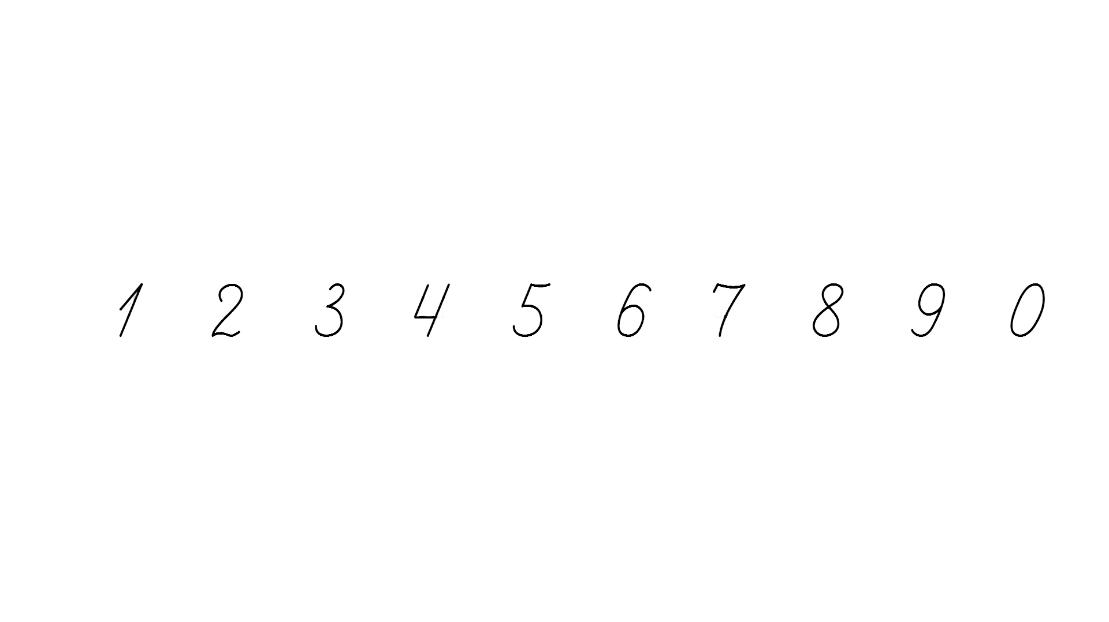 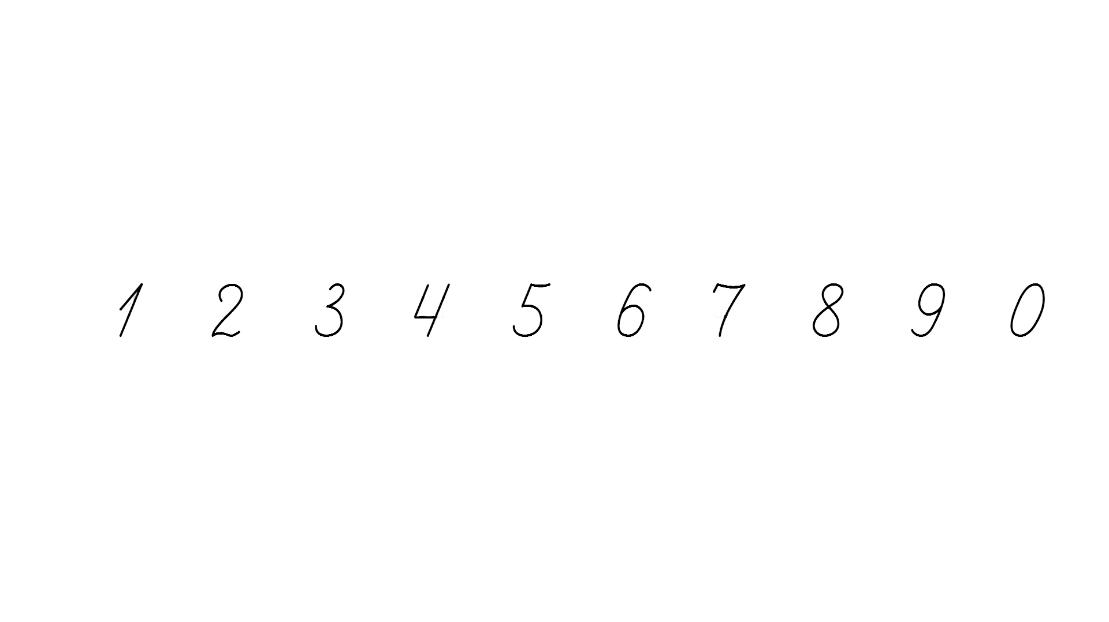 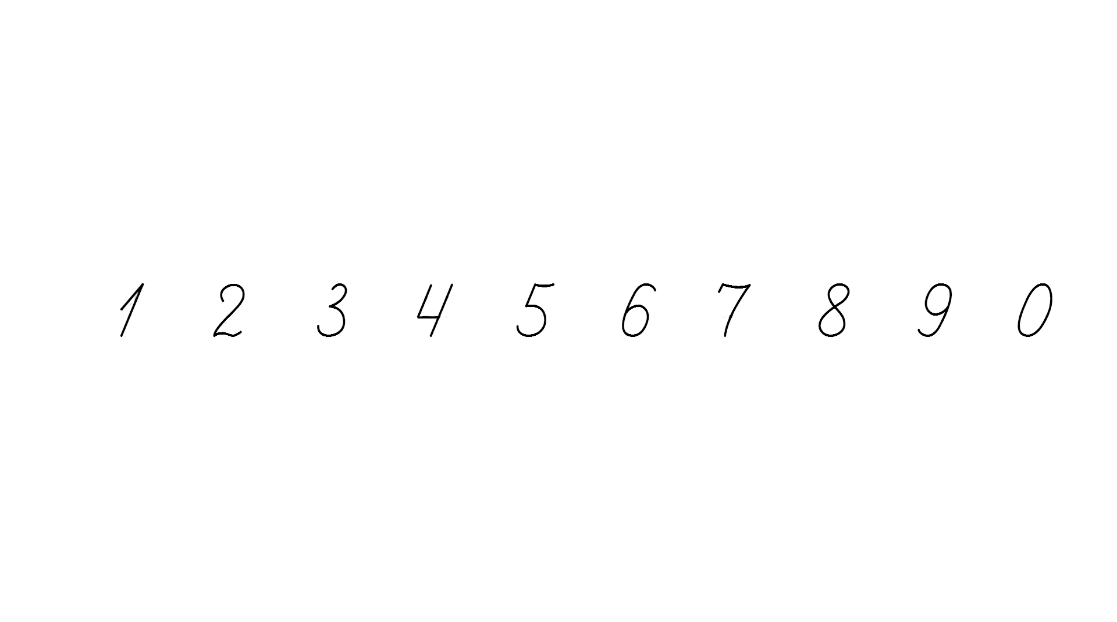 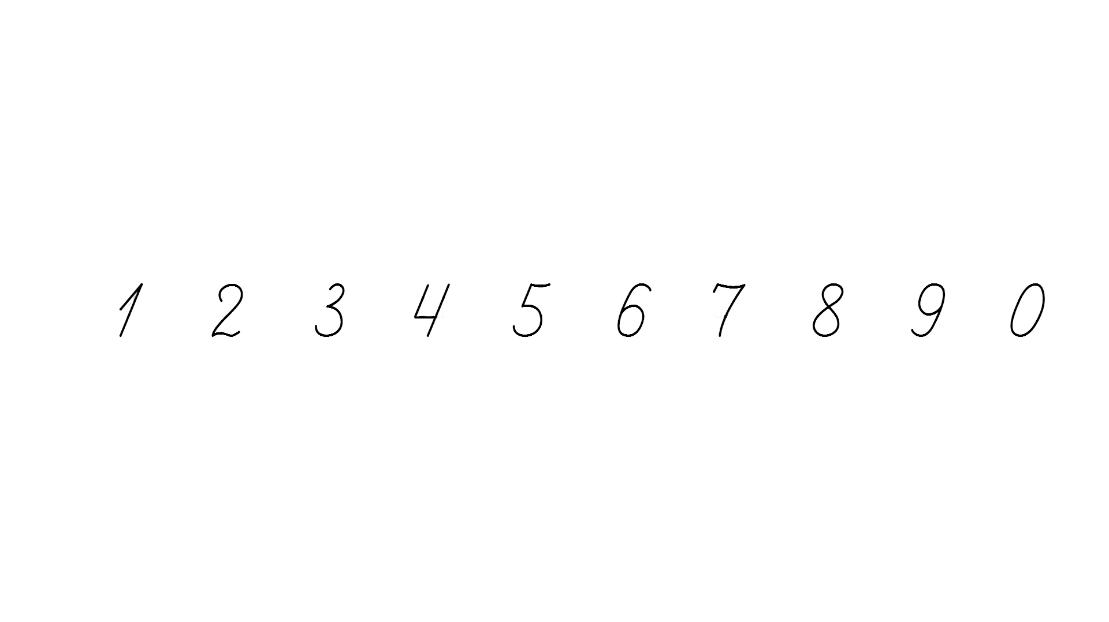 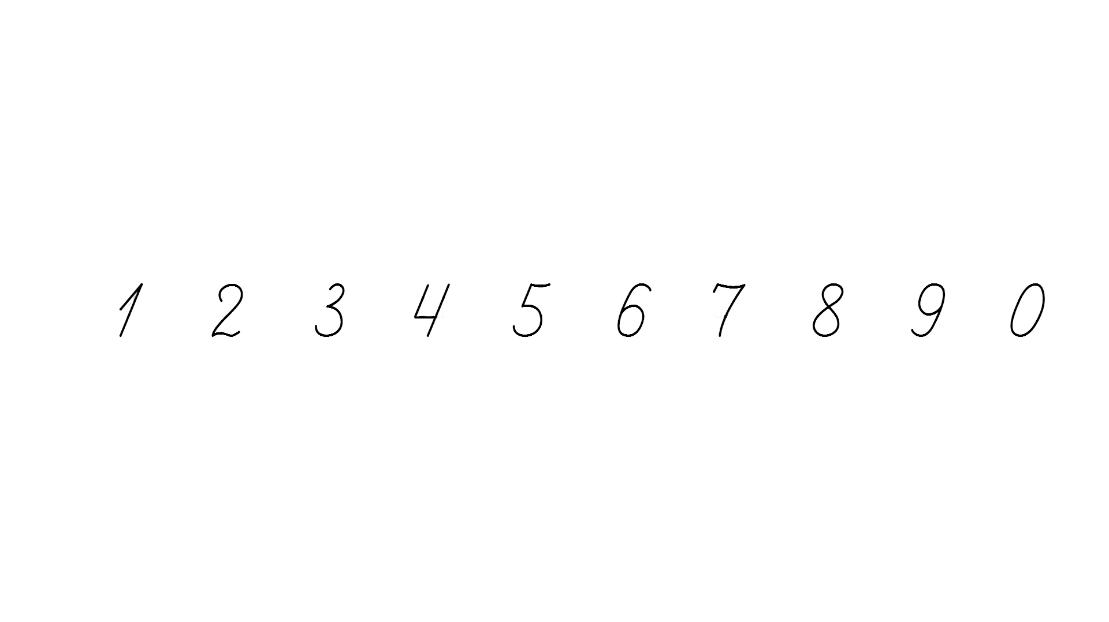 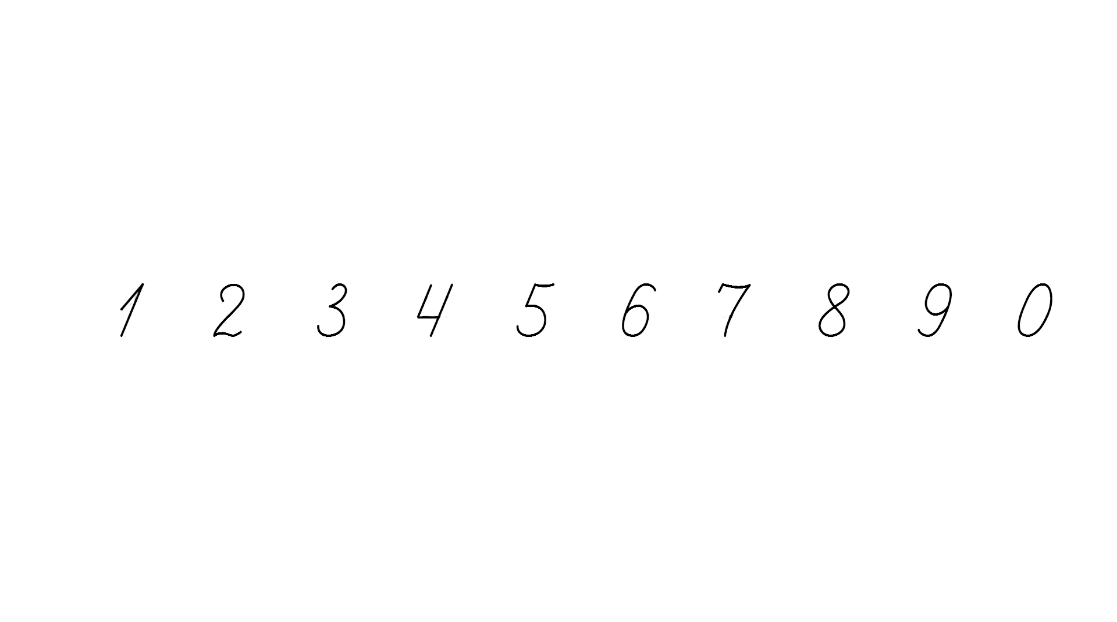 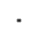 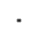 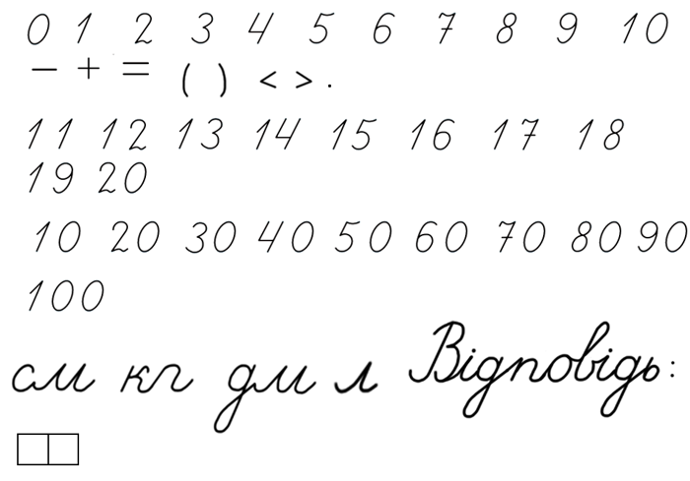 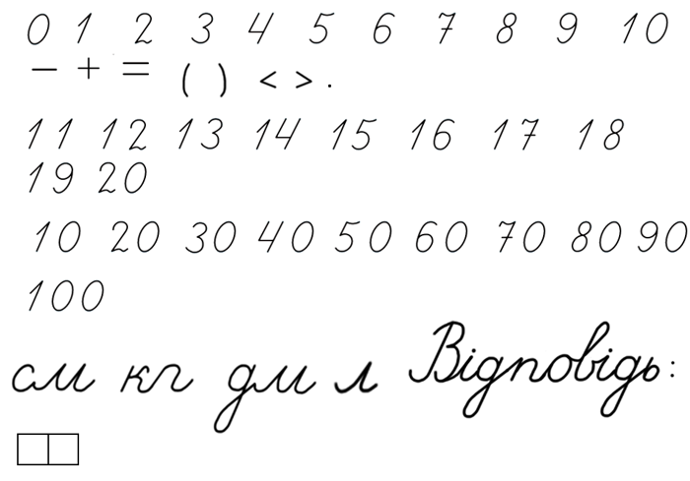 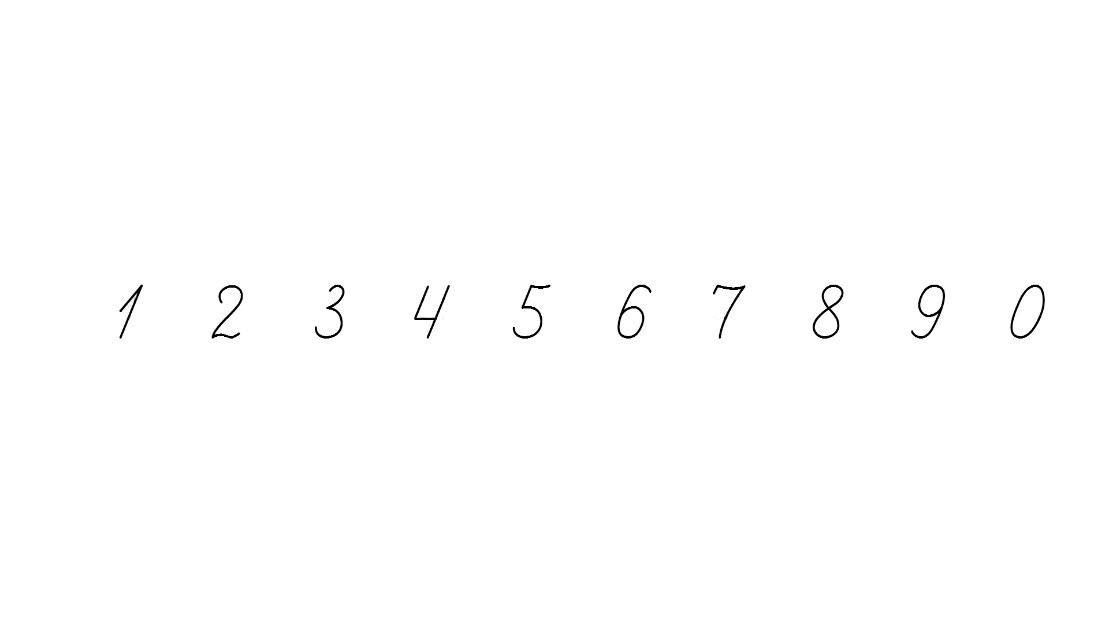 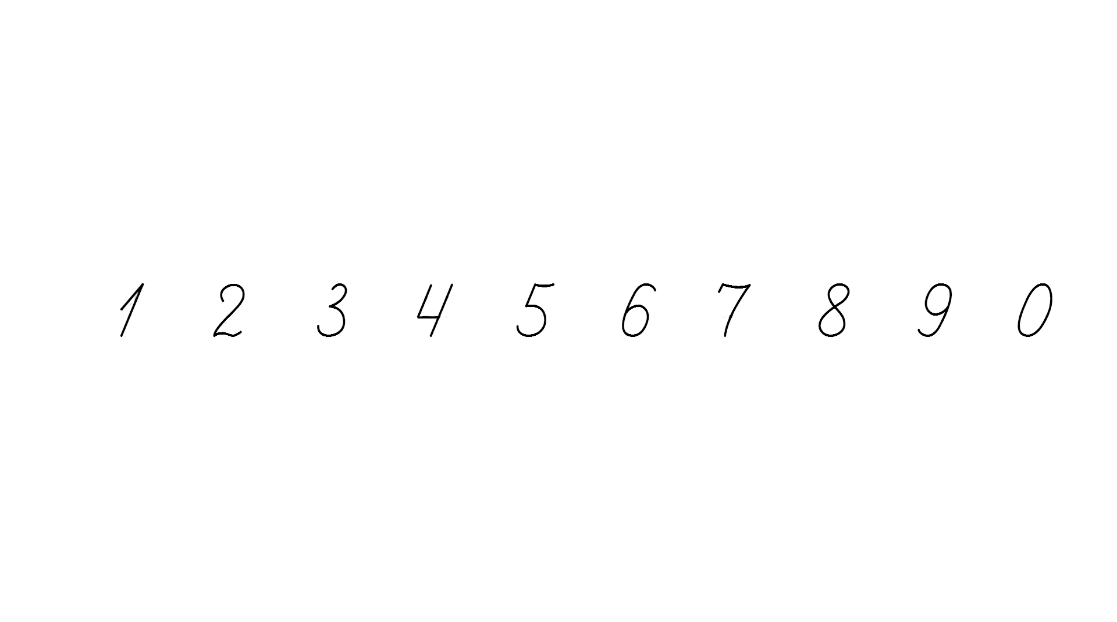 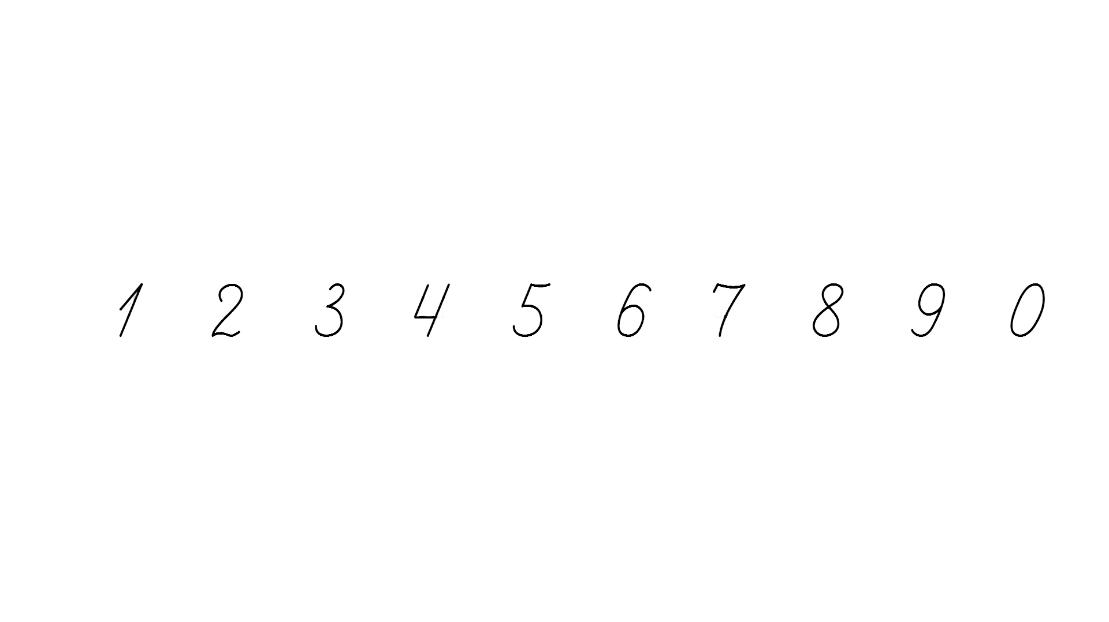 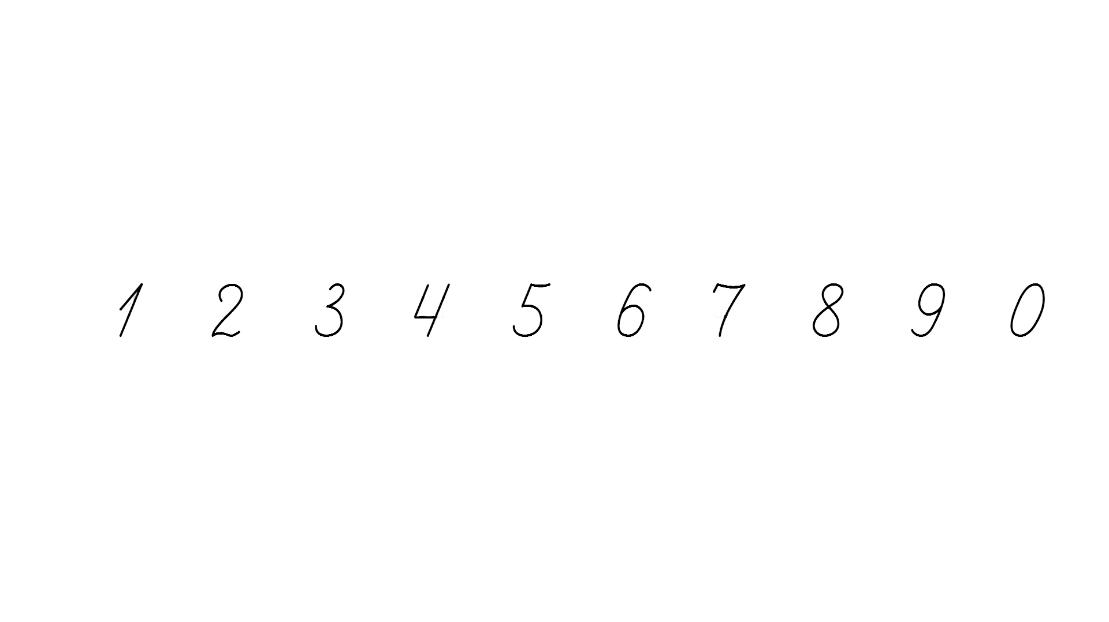 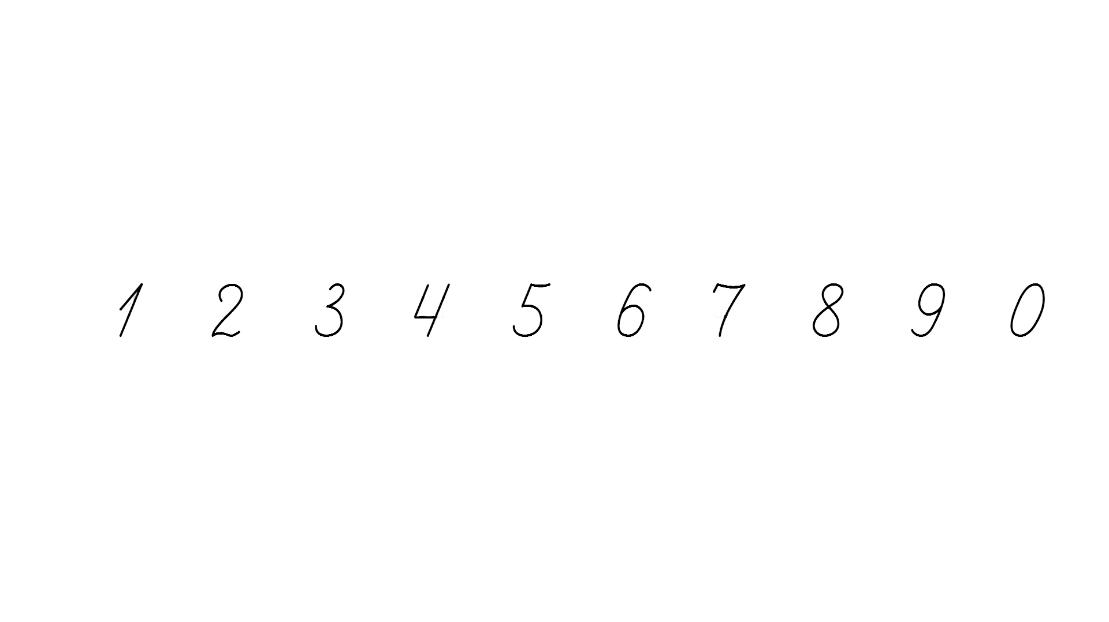 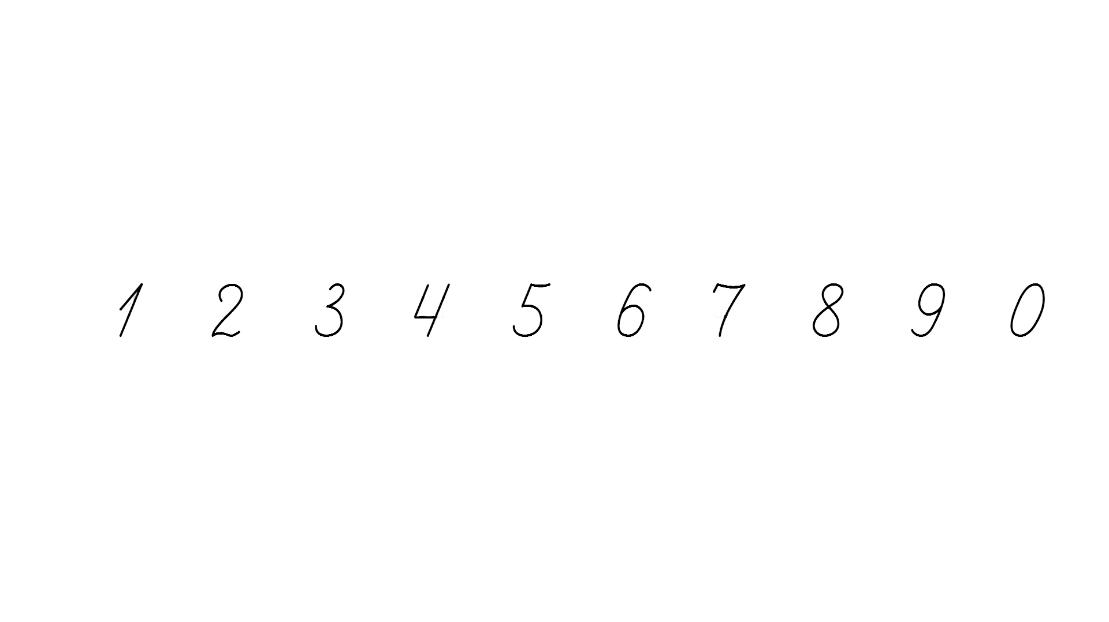 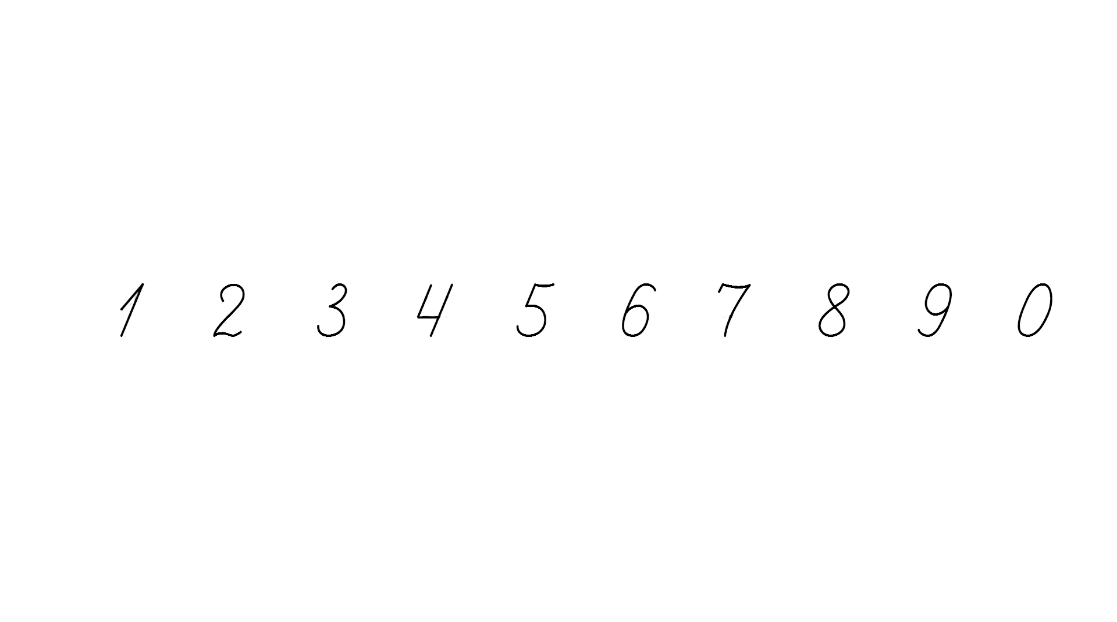 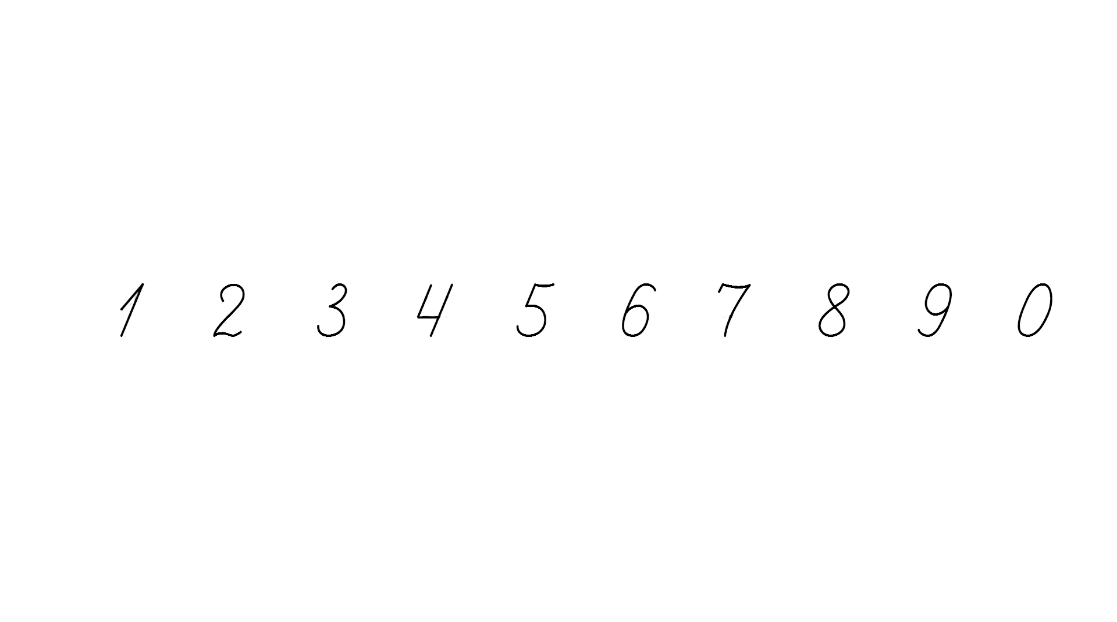 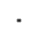 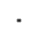 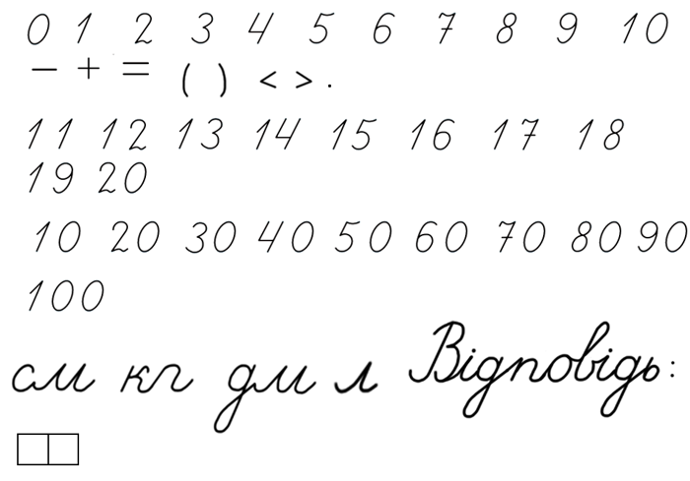 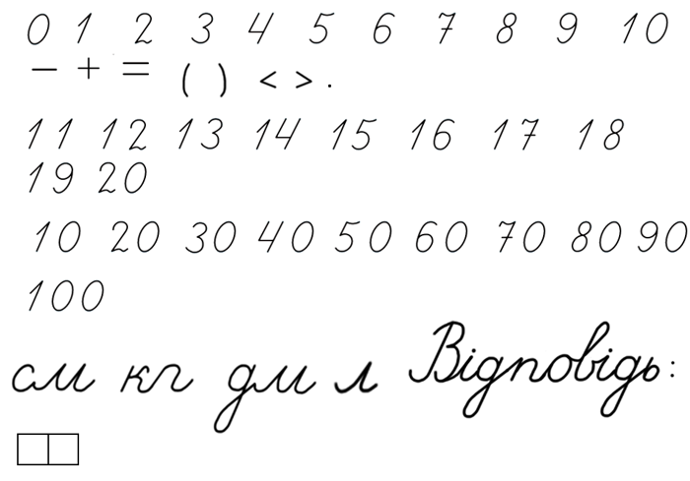 Підручник.
Сторінка
121
Розв’яжи задачі
У магазині на верхній полиці міститься 20 пакетів кефіру, а на нижній – 4 пакети. У скільки разів більше пакетів кефіру на верхній полиці, ніж на нижній?
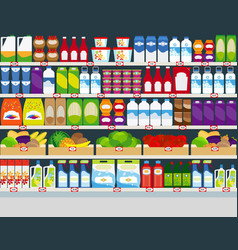 5 (р.)
20 : 4 =
3 (р.)
9 : 3 =
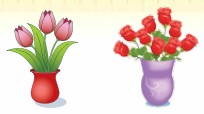 За малюнком склади задачу із запитанням 
«У скільки разів менше?»
Підручник.
Сторінка
121-122
Поміркуй
Котру годину показує кожний годинник до полудня, після полудня?
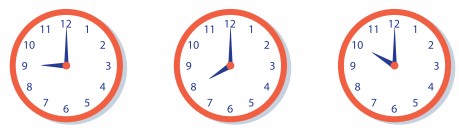 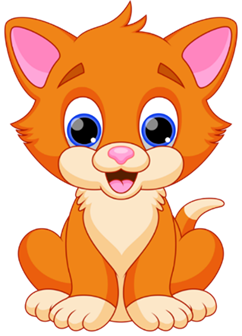 9 год.
8 год.
10 год.
21 год
20 год
22 год
Робота в зошиті
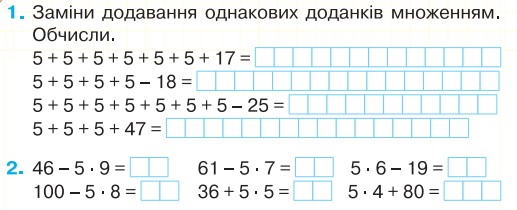 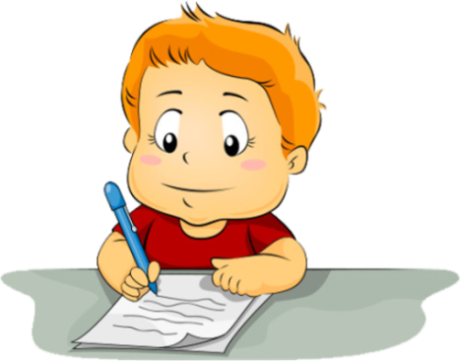 Сторінка
62
Для відкриття інтерактивного завдання натисніть на помаранчевий прямокутник
Відкрити онлайнове інтерактивне завдання